CC3201-1Bases de DatosOtoño 2018Clase 14: Conclusión
Aidan Hogan
aidhog@gmail.com
¿es importante el curso?
Interactuamos con bases de datostodo el tiempo, todos los días
Especialmente con la Web: 
Búsqueda (Google, Bing, Yahoo!, …)
Tiendas (Amazon, eBay, …)
Redes sociales (Facebook, Twitter, …)
Enciclopedias (Wikipedia, IMDb, …)
Bancos
Aerolíneas
U-cursos
…
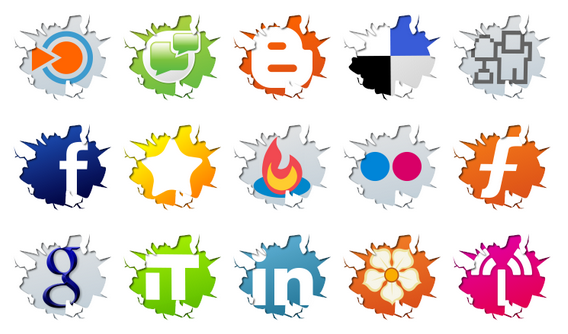 Cómo podemos implementar consultas, actualizaciones, seguridad, etc., sobre estos datos
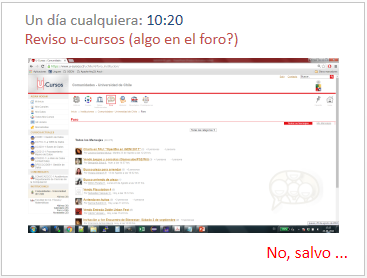 profesores.csv
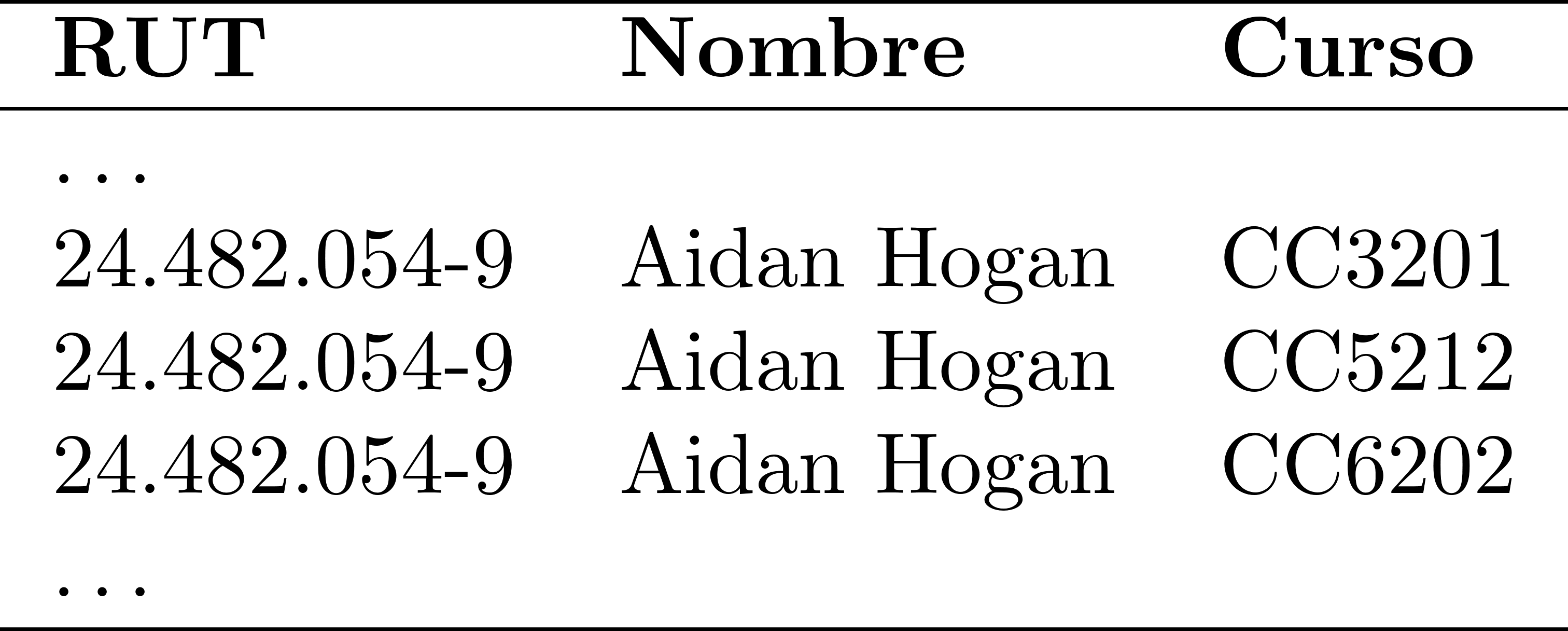 auxiliares.csv
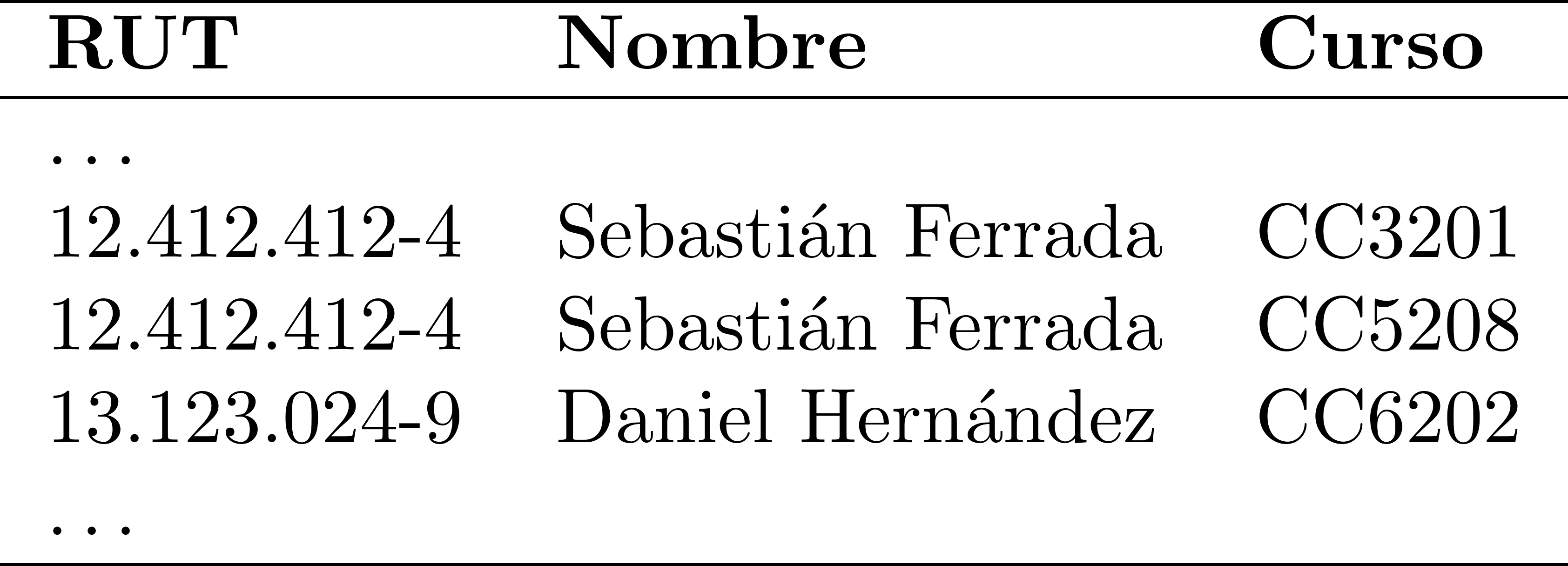 alumnos.csv
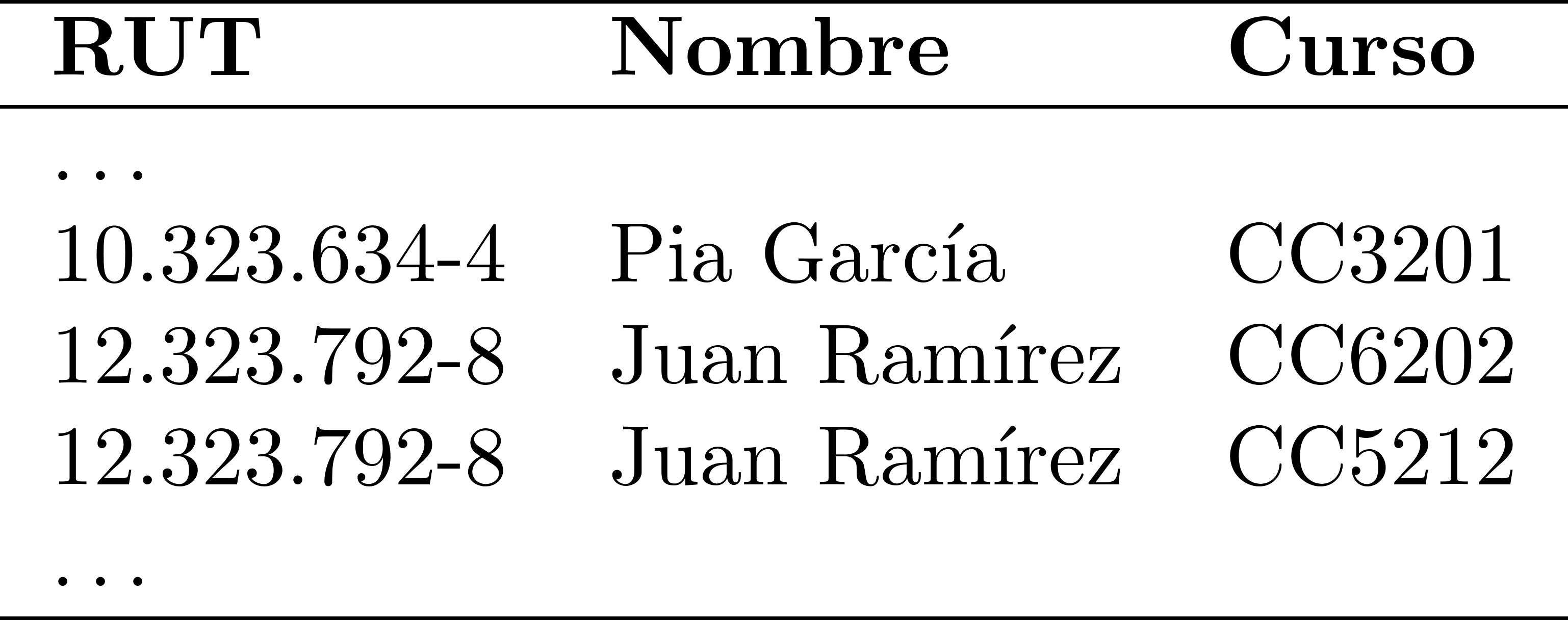 notas.csv
cursos.csv
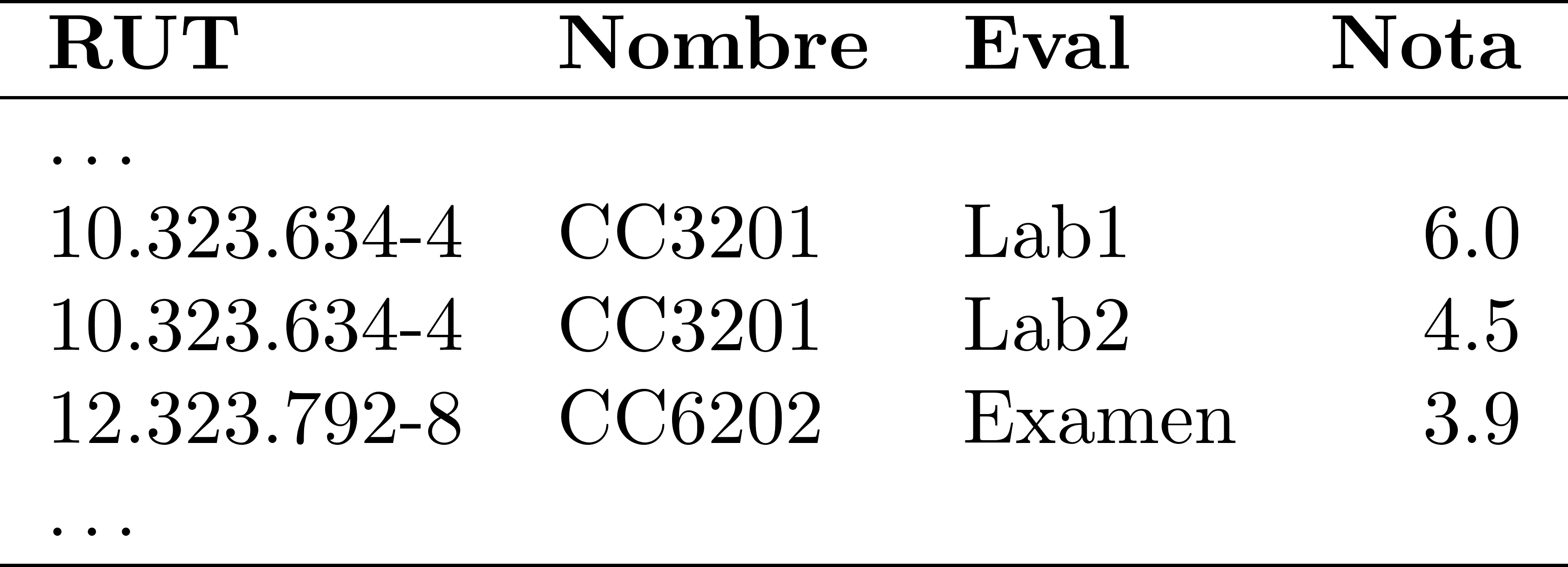 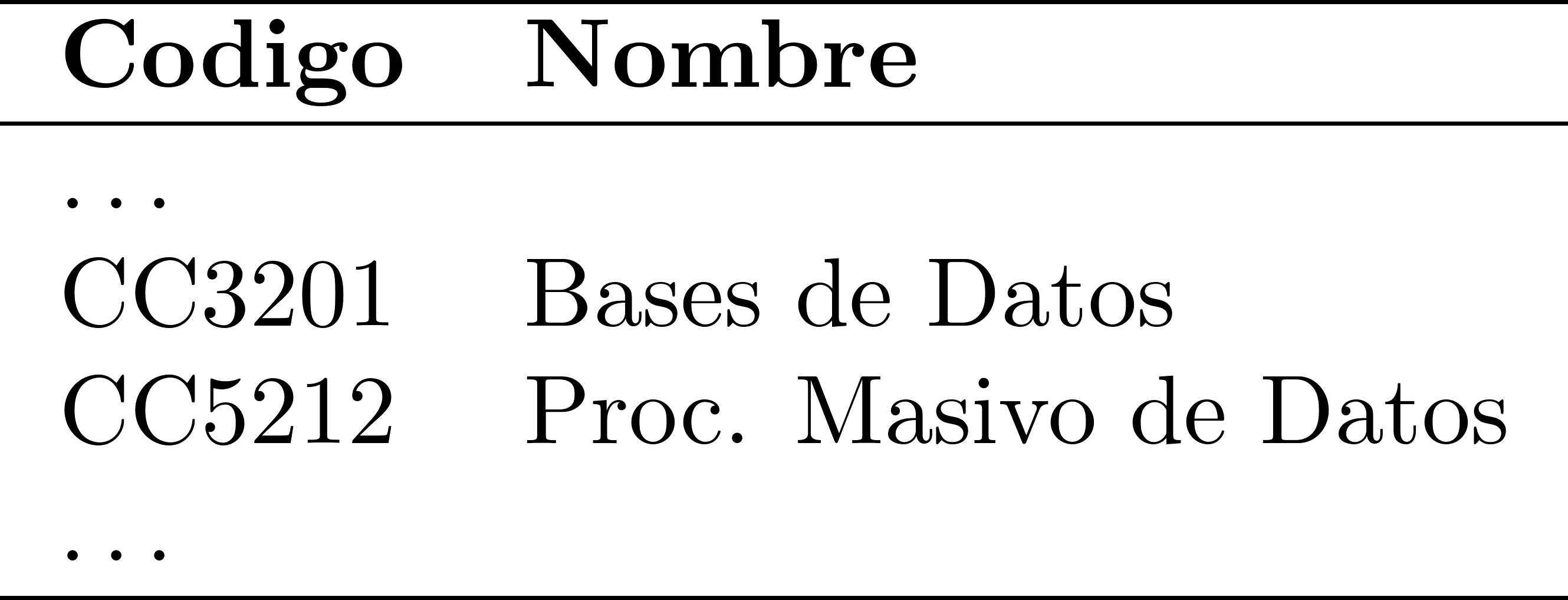 Estos son problemas generales que se encuentran en muchas aplicaciones
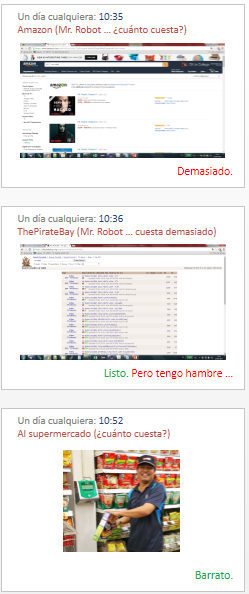 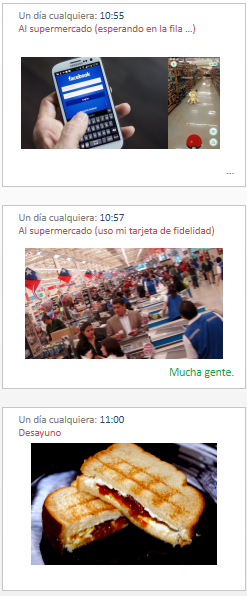 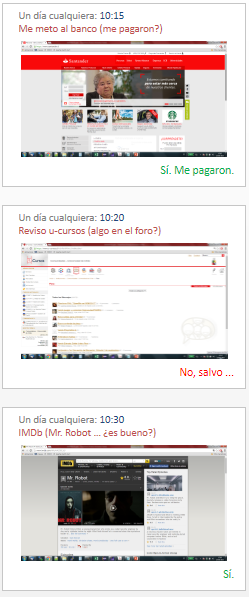 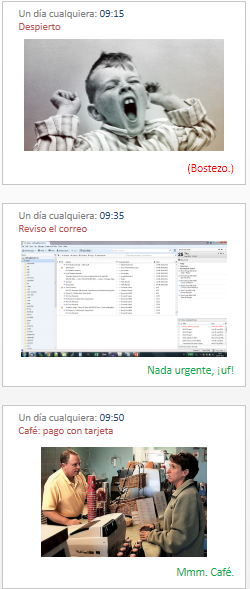 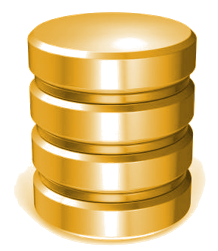 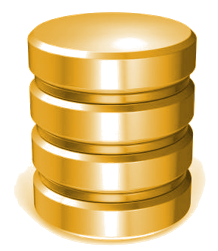 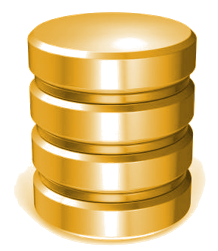 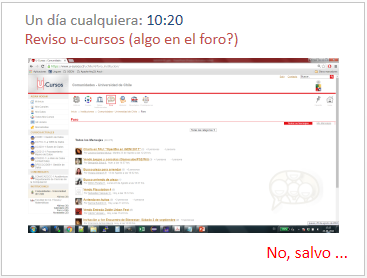 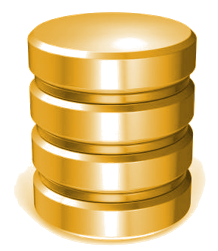 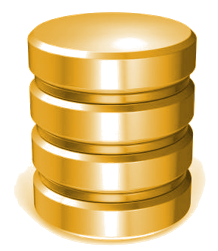 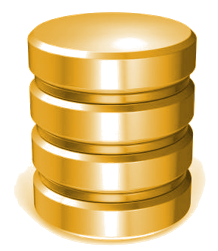 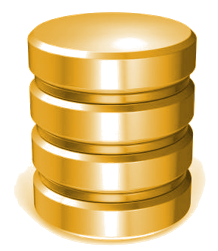 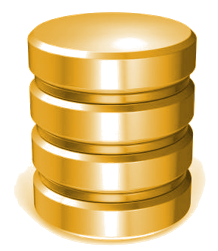 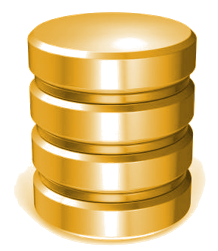 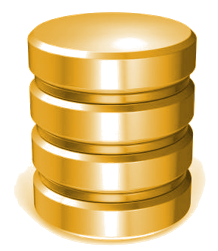 Han aprendido …
Modelo Relacional
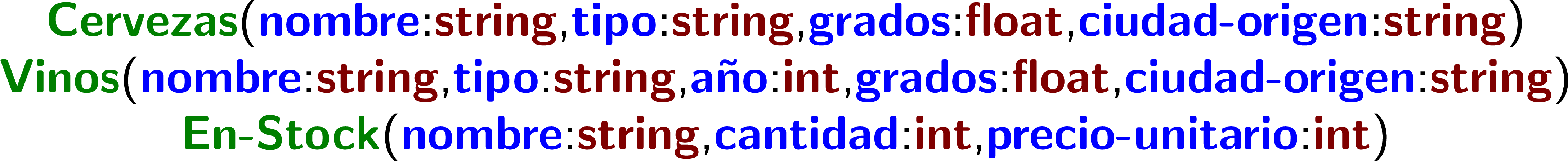 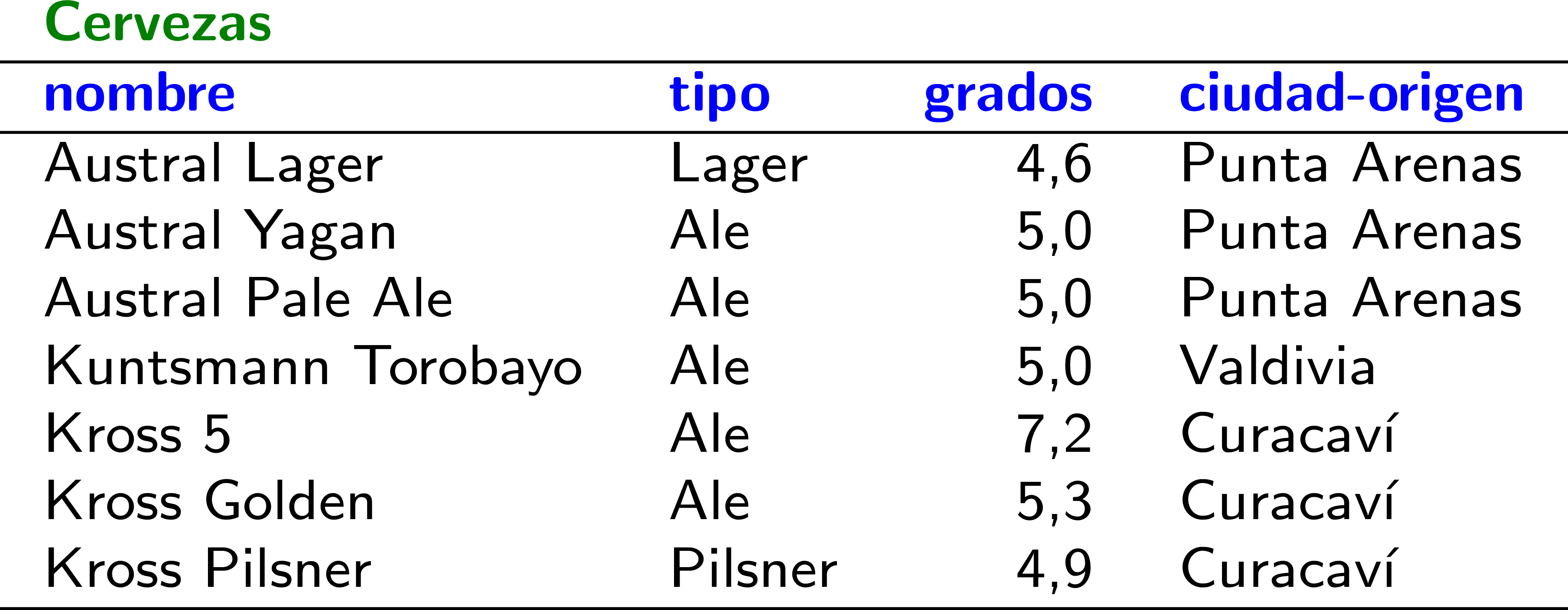 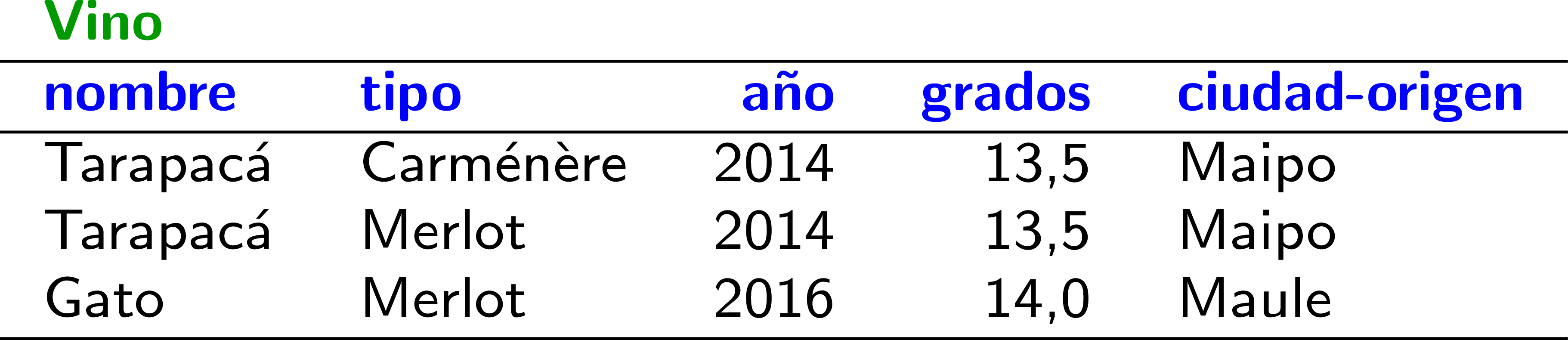 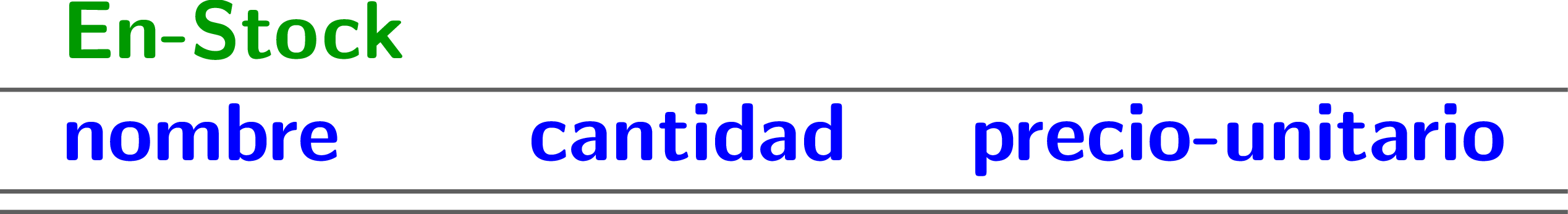 Diagramas E-R:
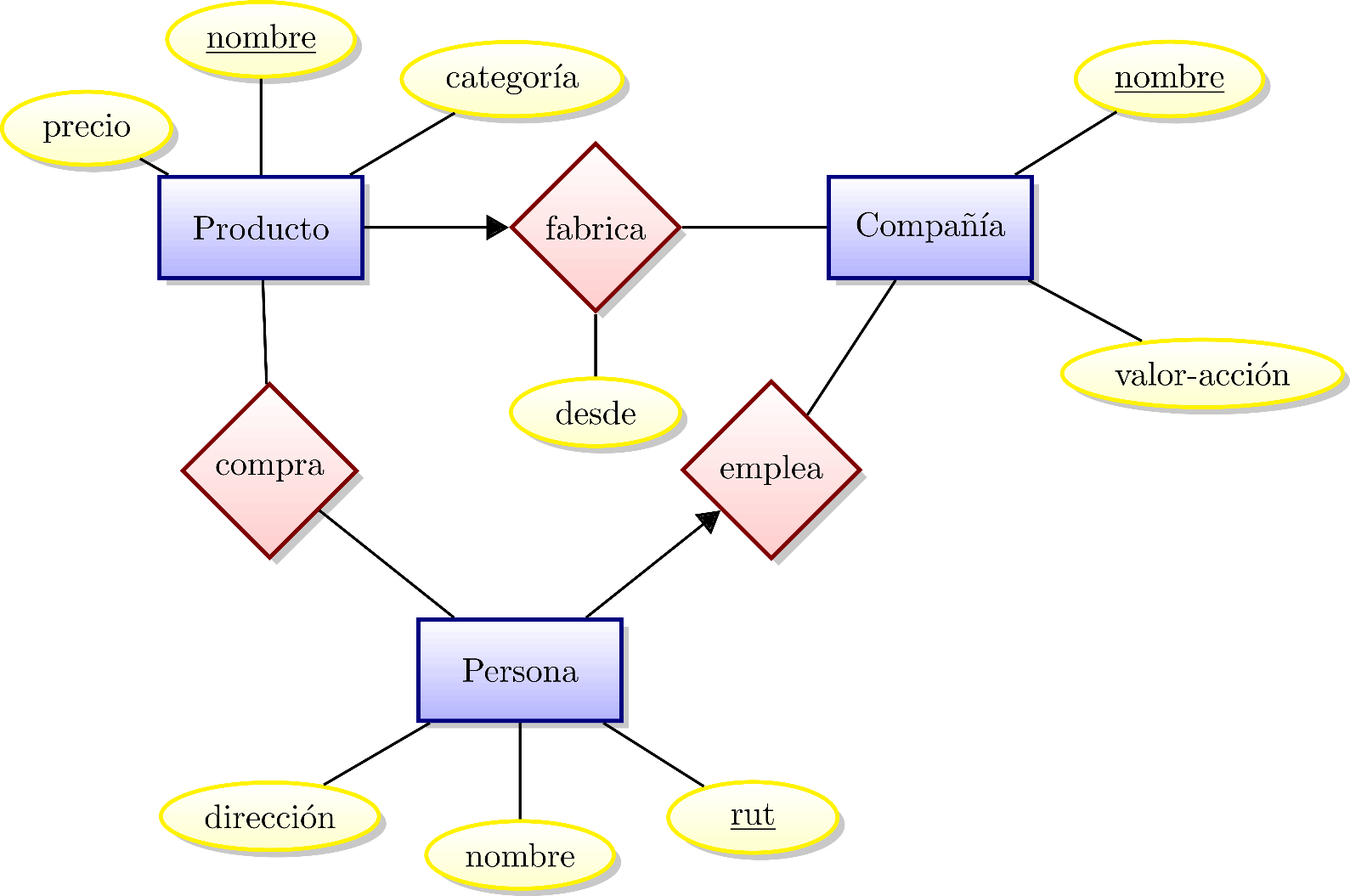 El Álgebra Relacional
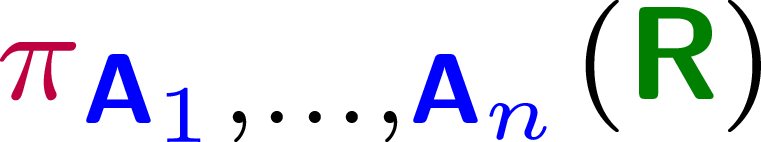 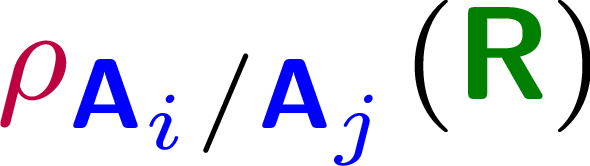 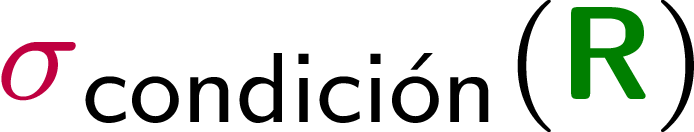 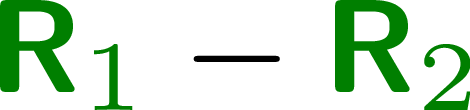 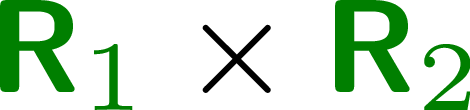 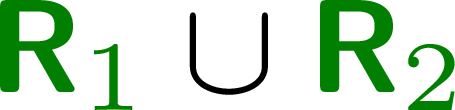 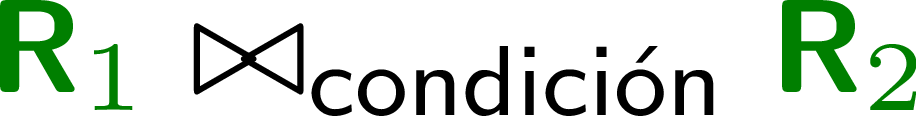 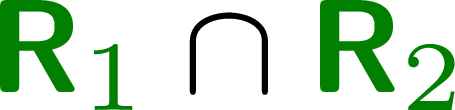 El Cálculo Relacional
Fórmulas atómicas:



Una fórmula puede ser
Una fórmula atómica o
Sean (recursivamente) p y q formulas:
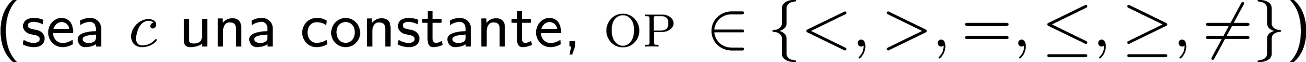 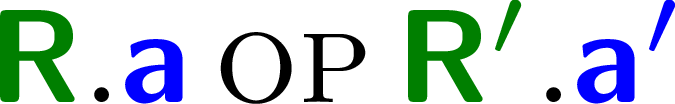 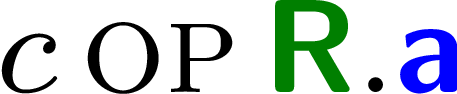 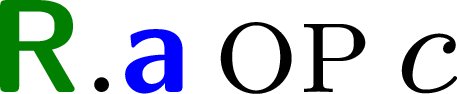 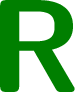 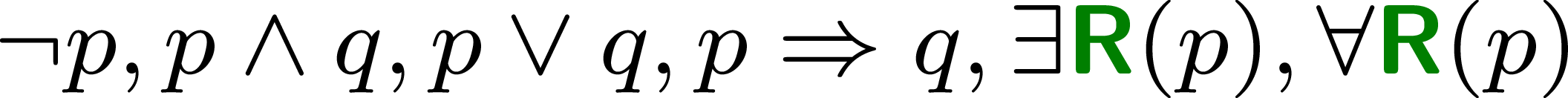 SQL: Consultas Básicas
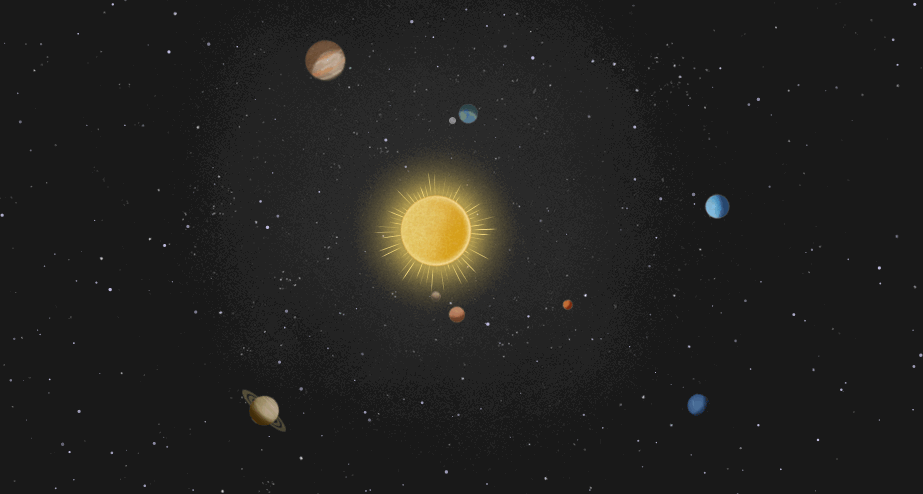 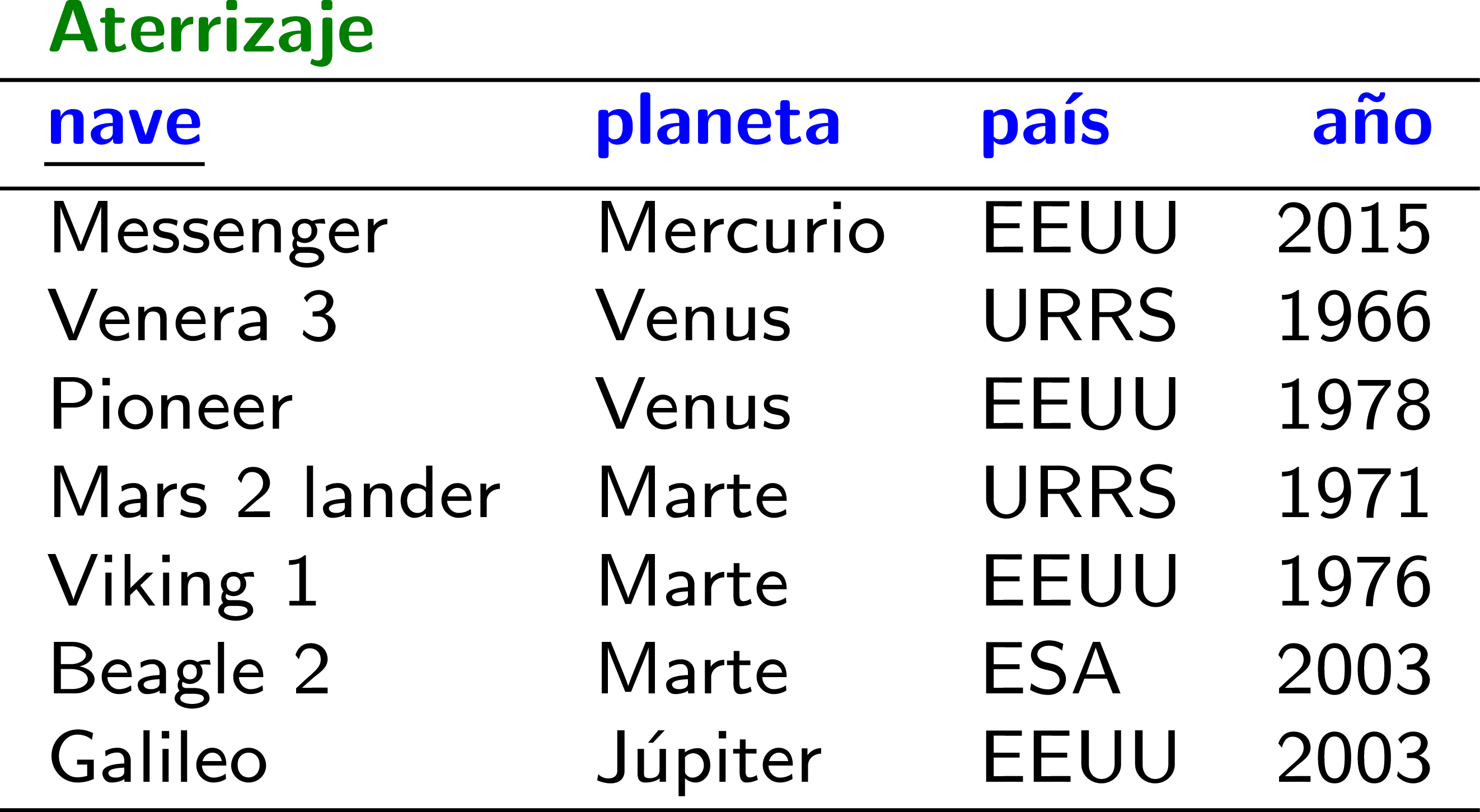 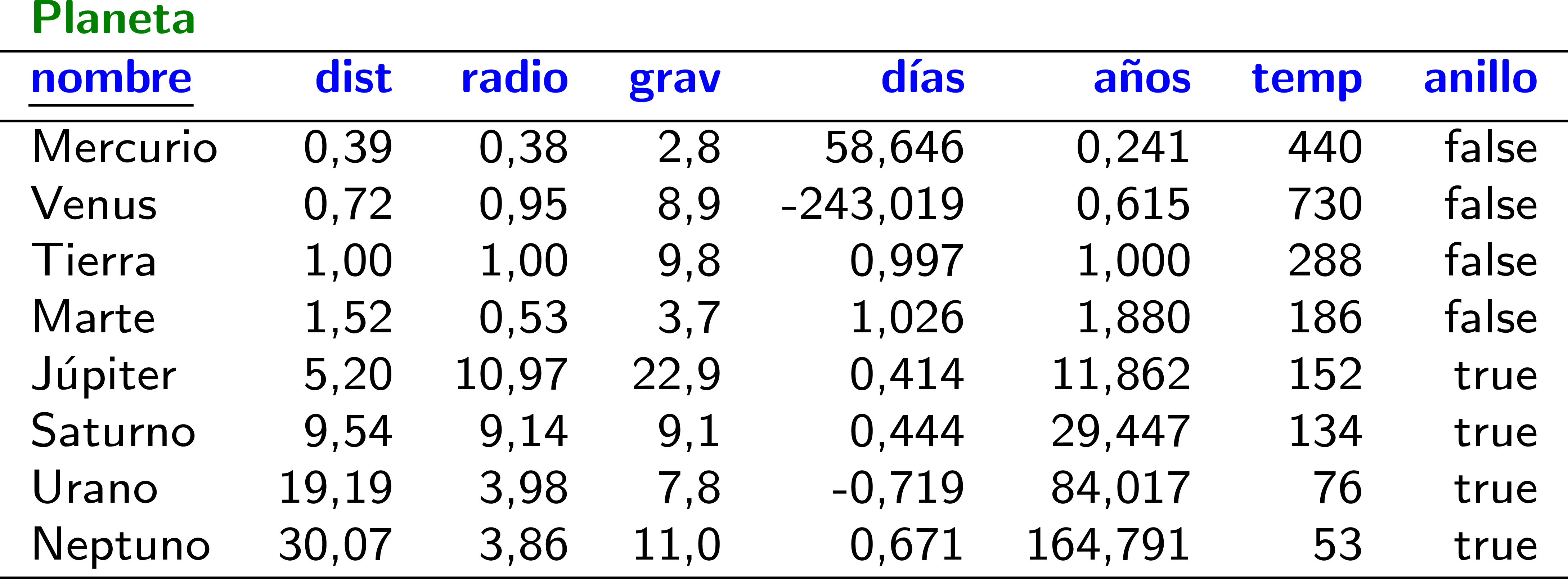 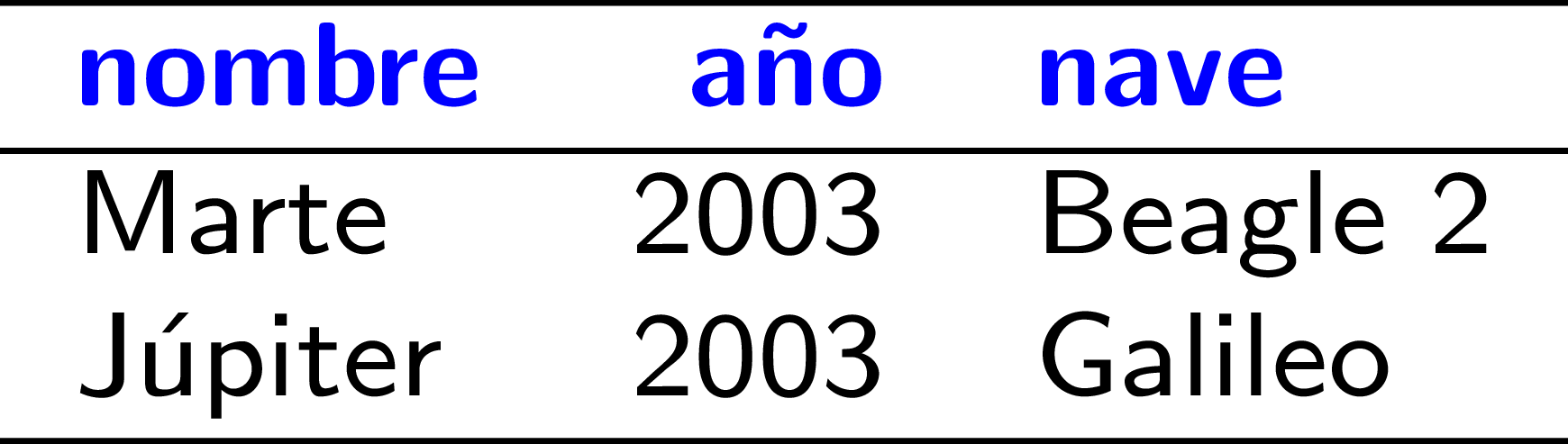 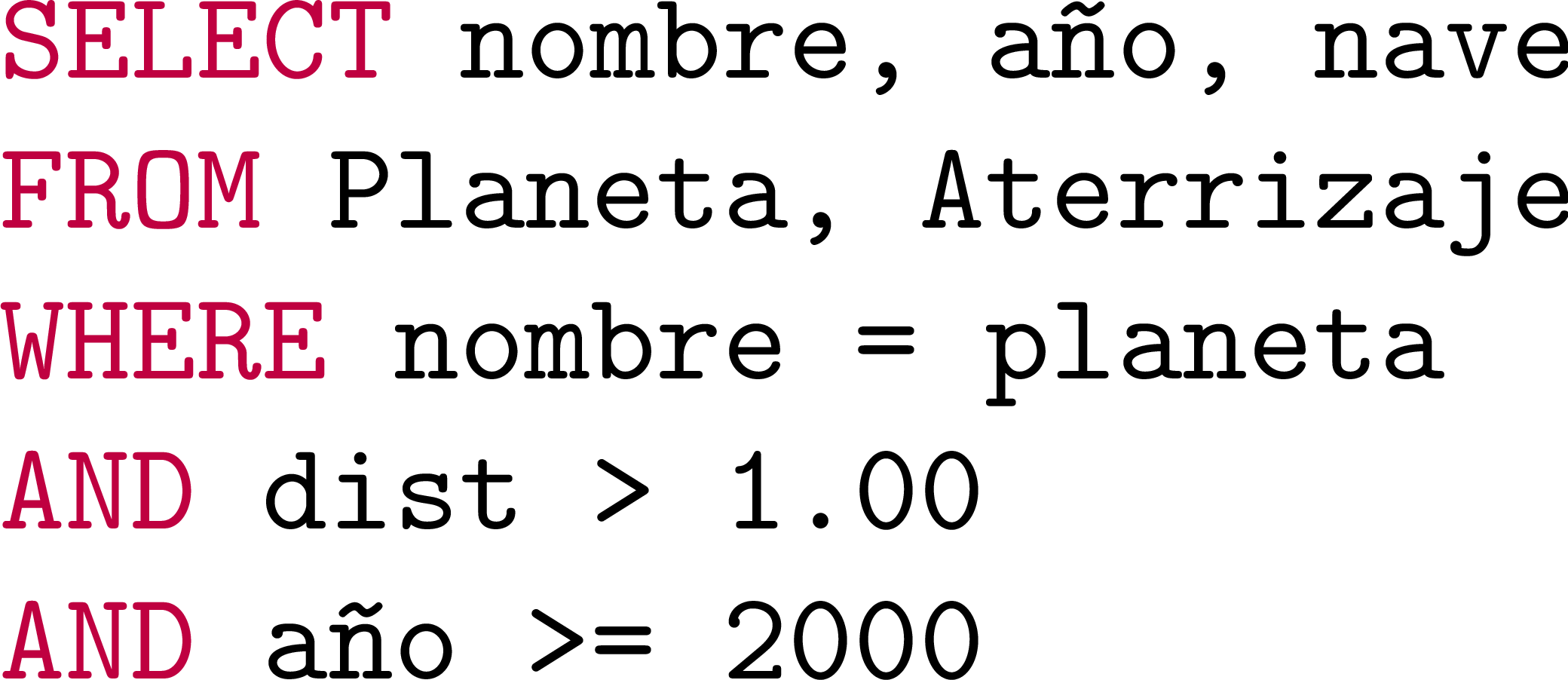 SQL: Agregación
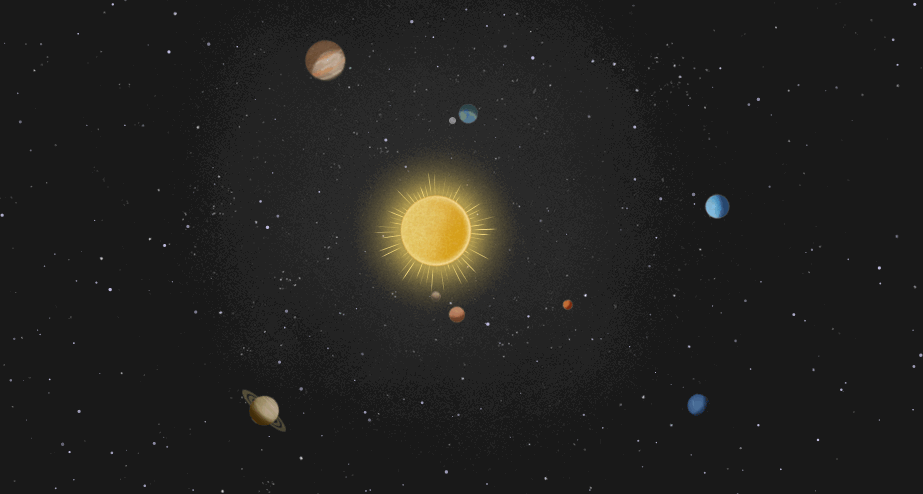 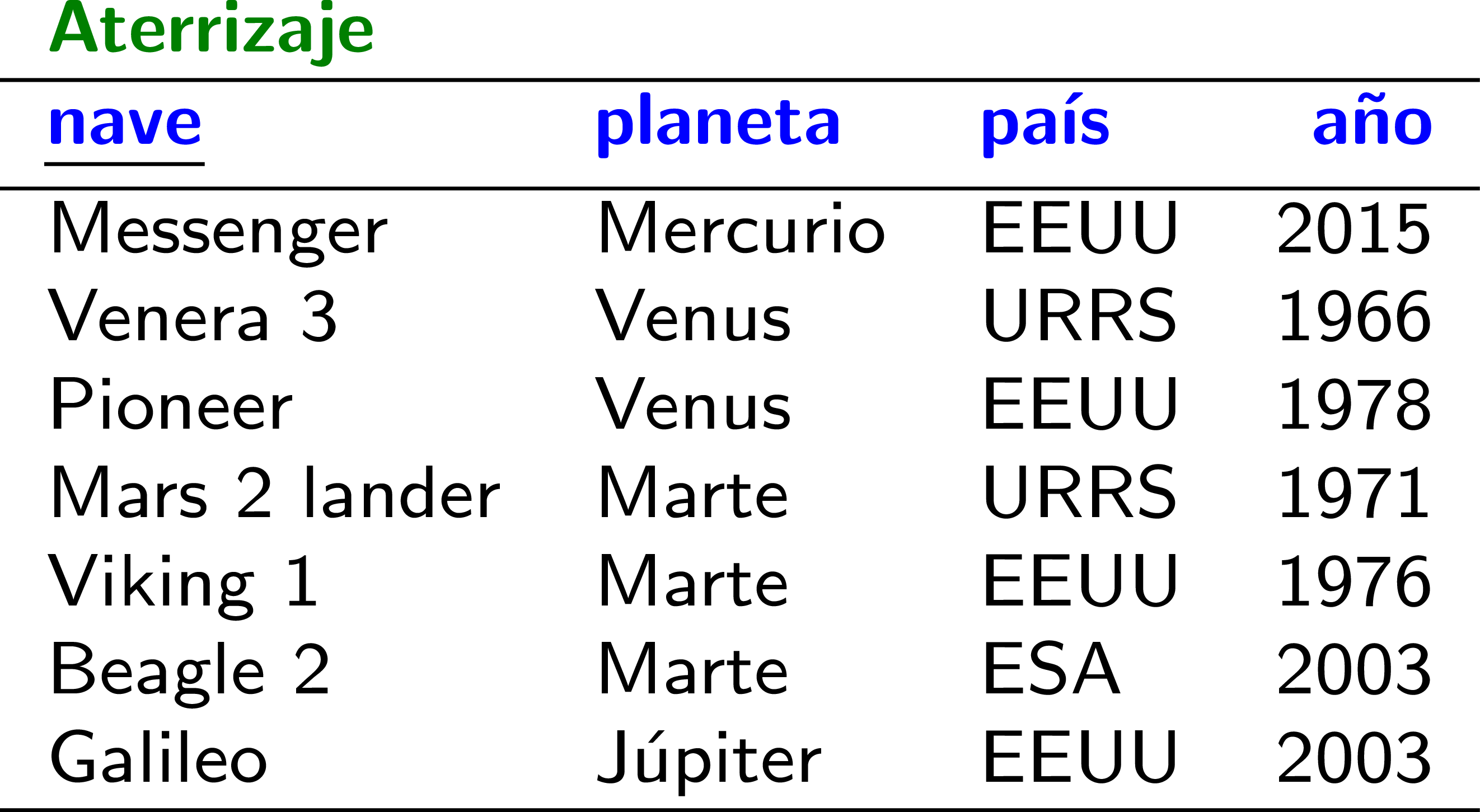 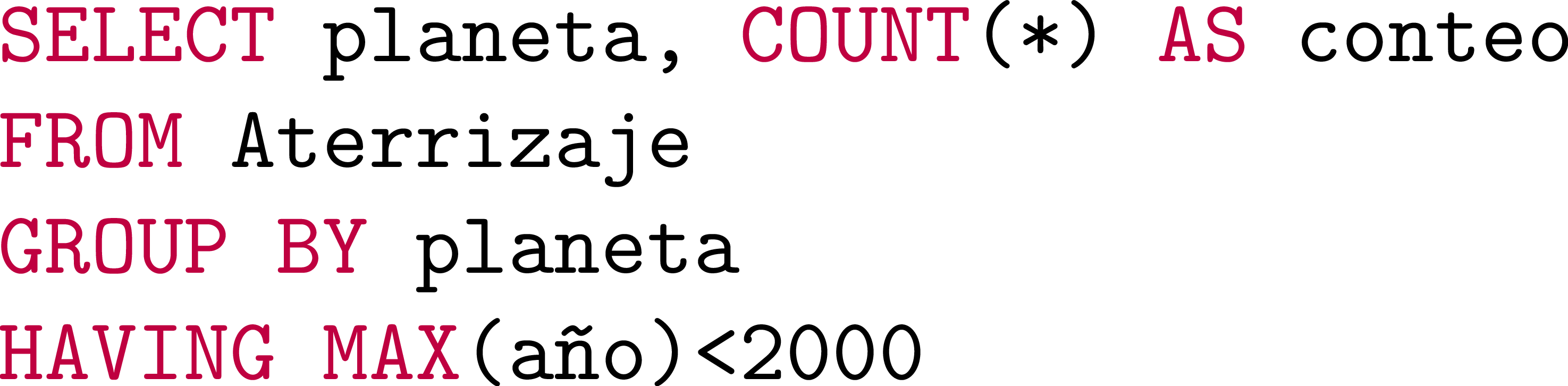 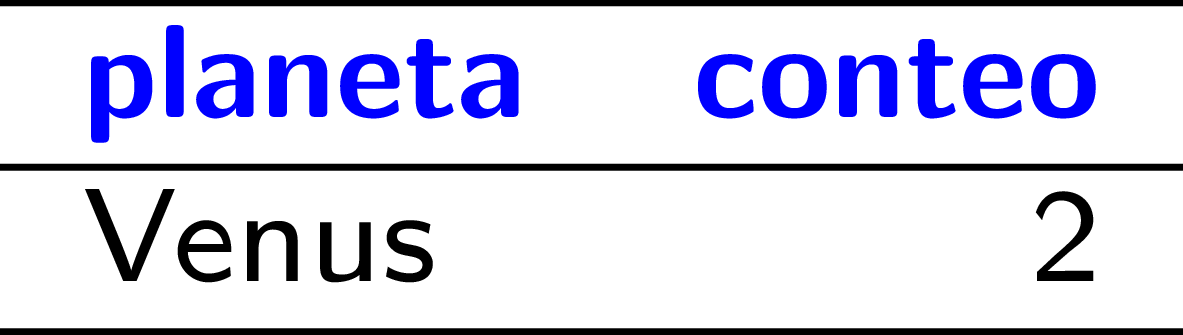 SQL: Consultas AnidAnidadasadas
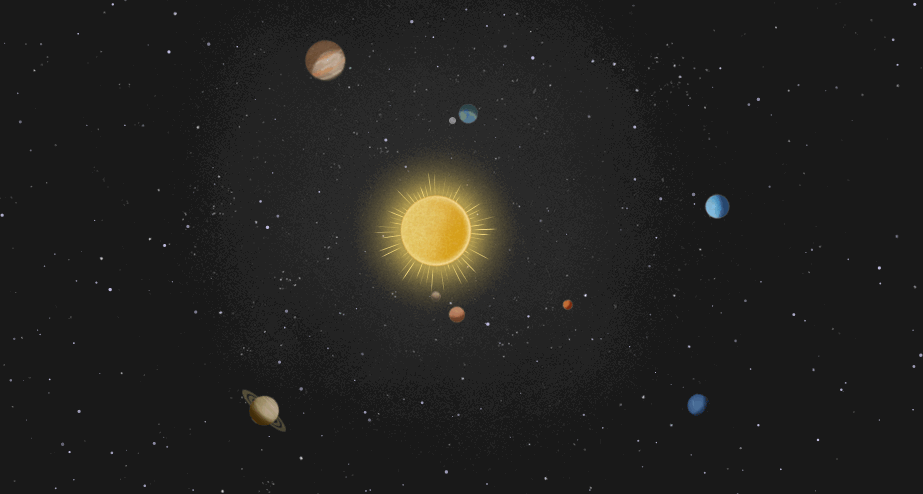 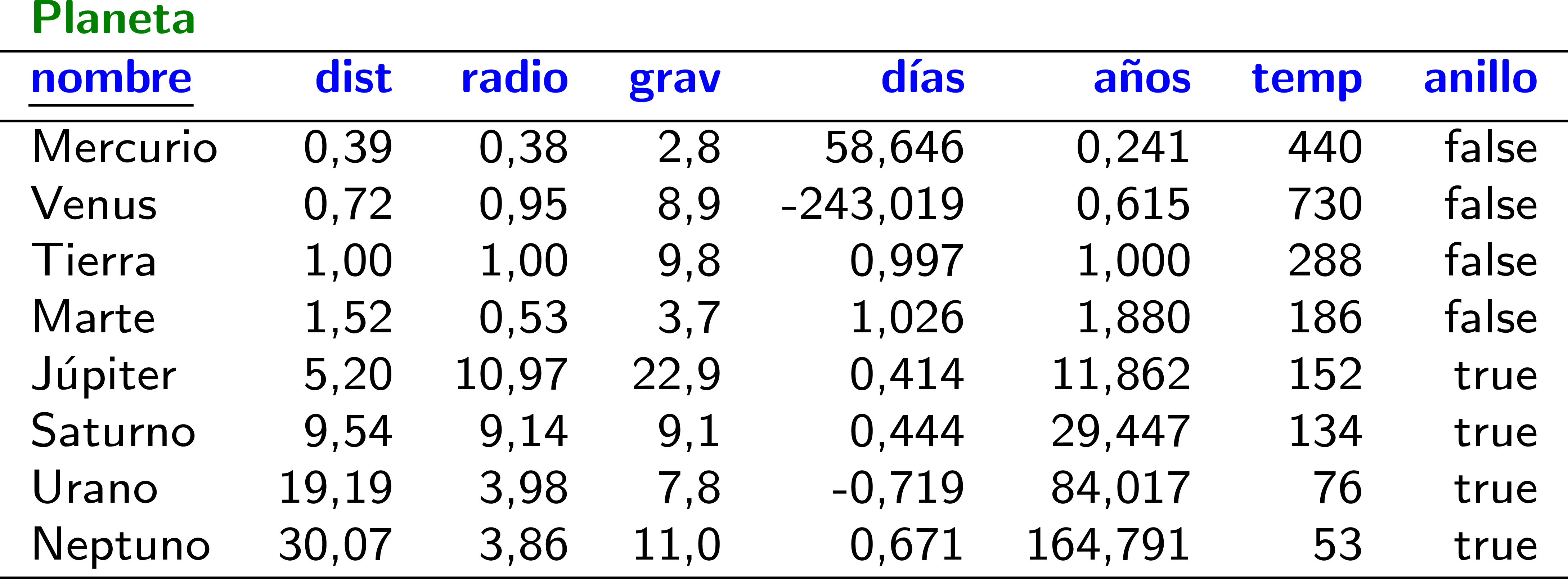 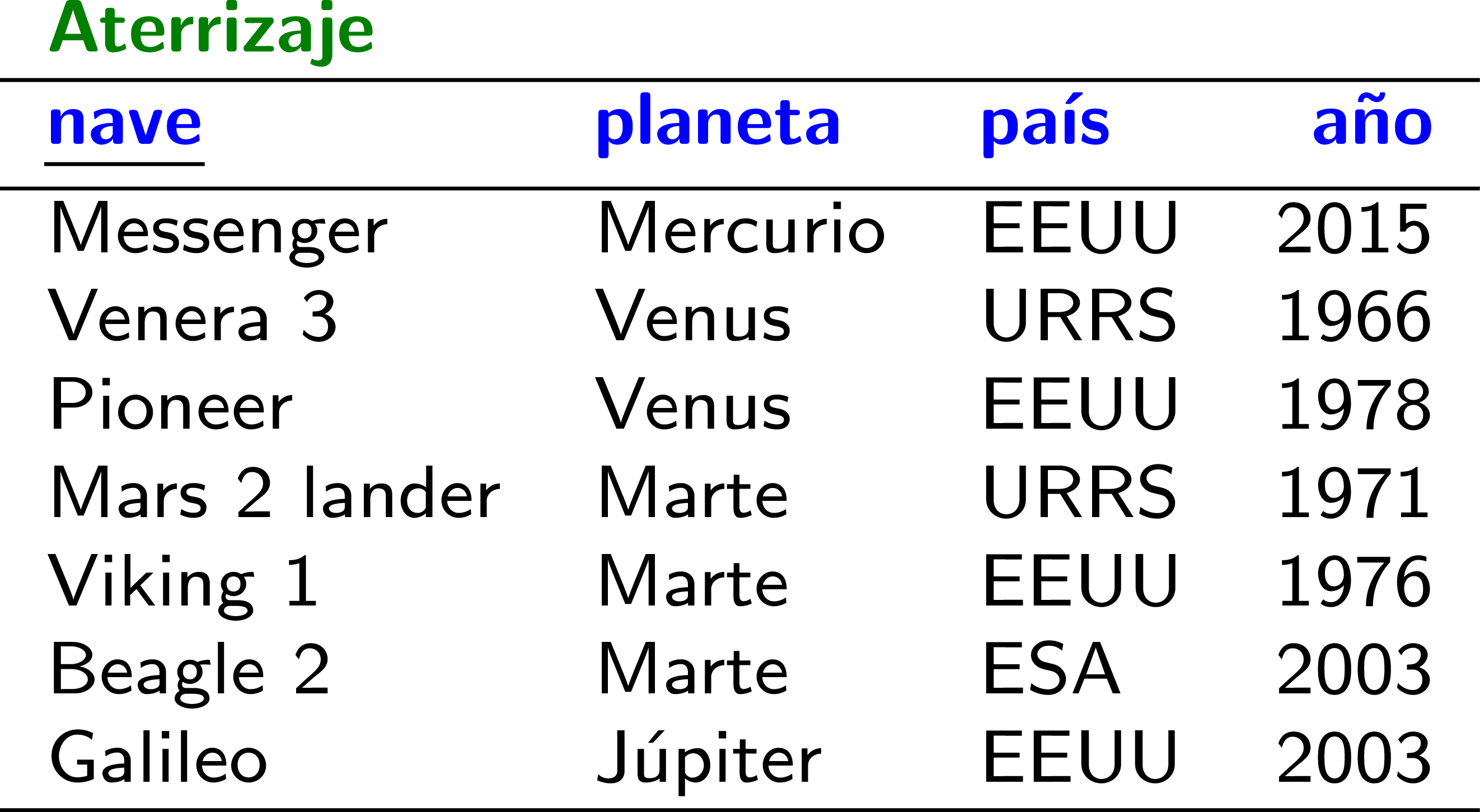 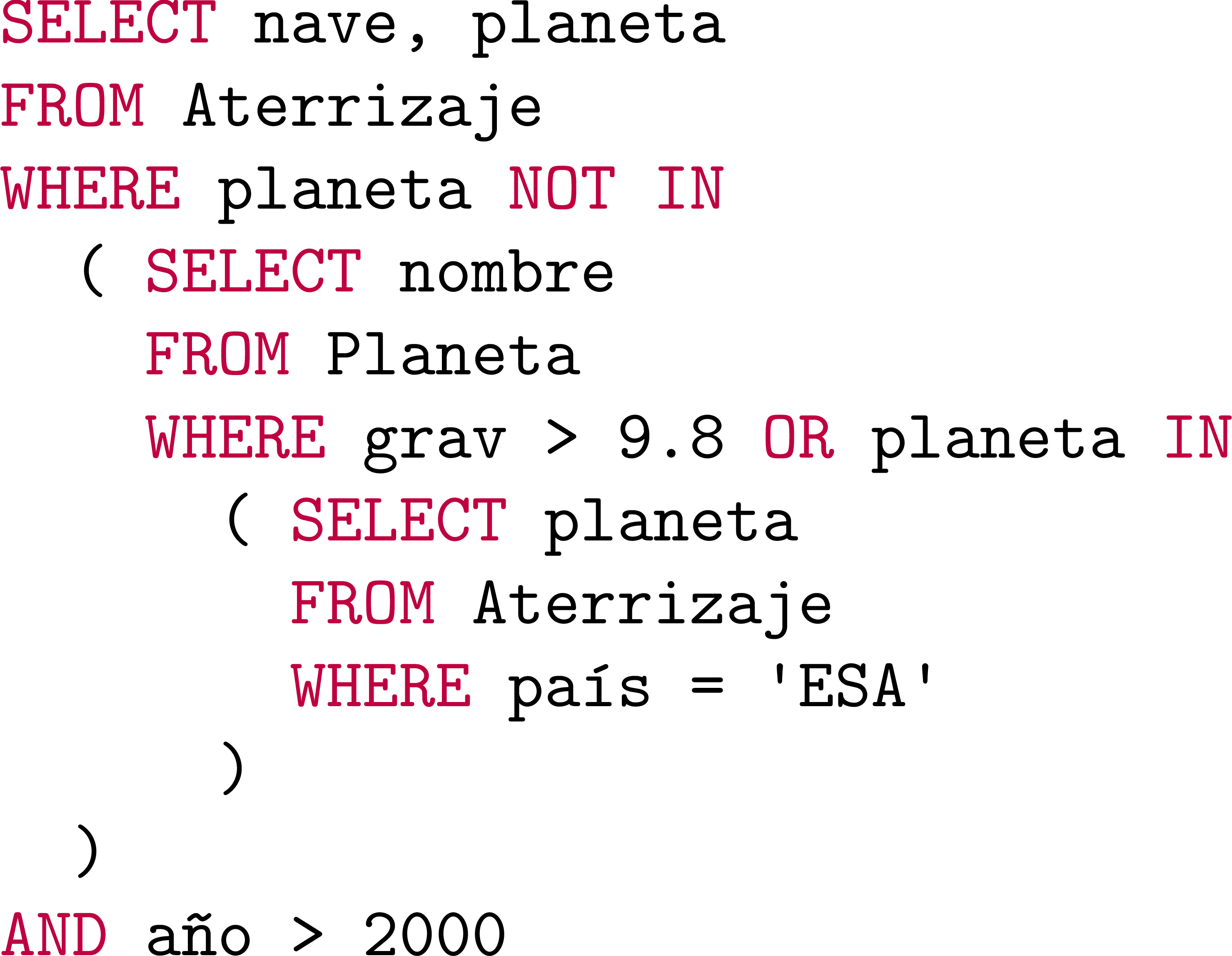 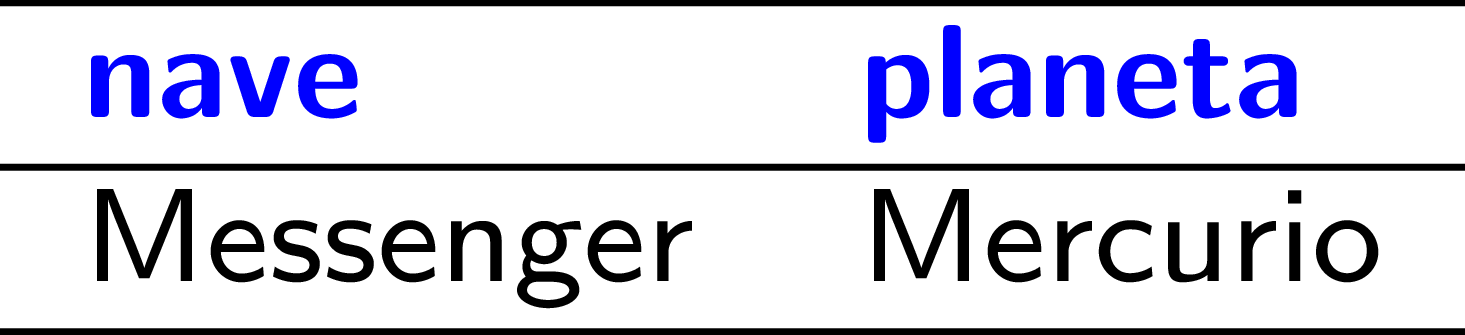 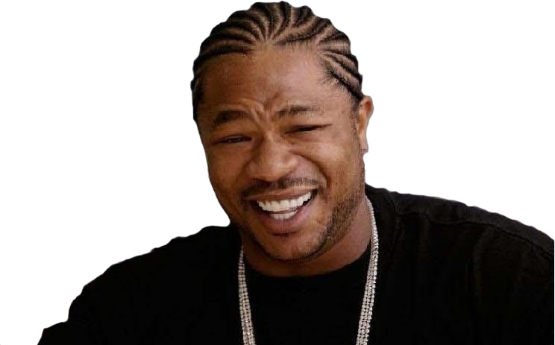 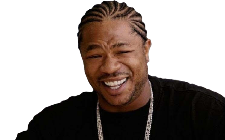 Restricciones de integridad
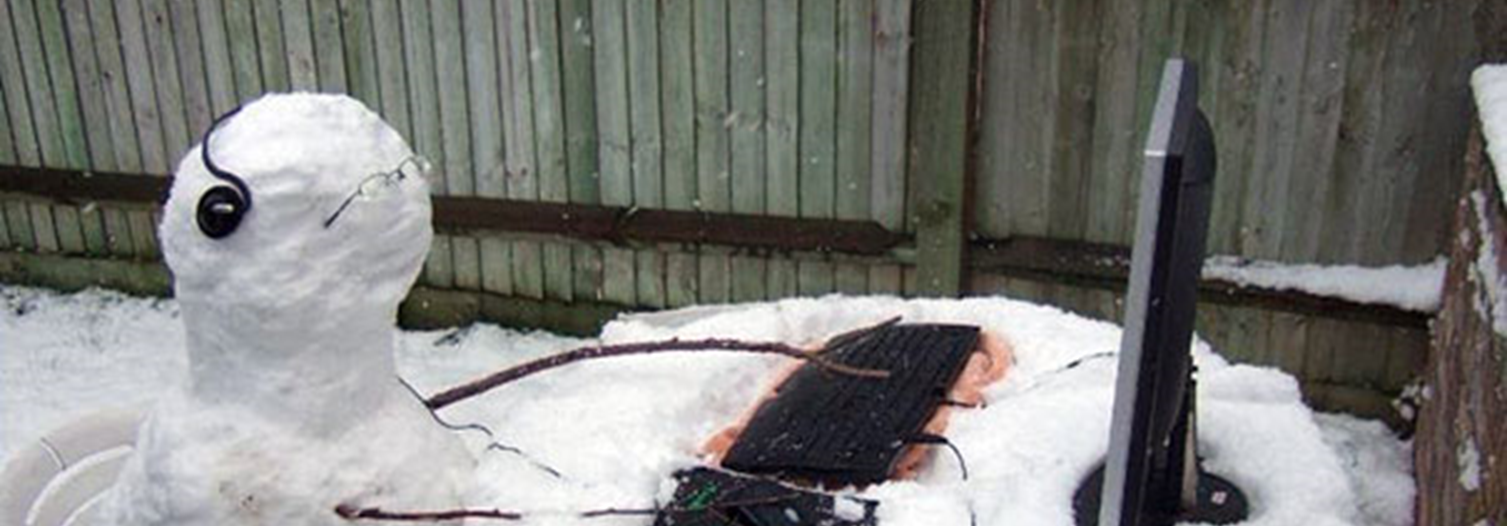 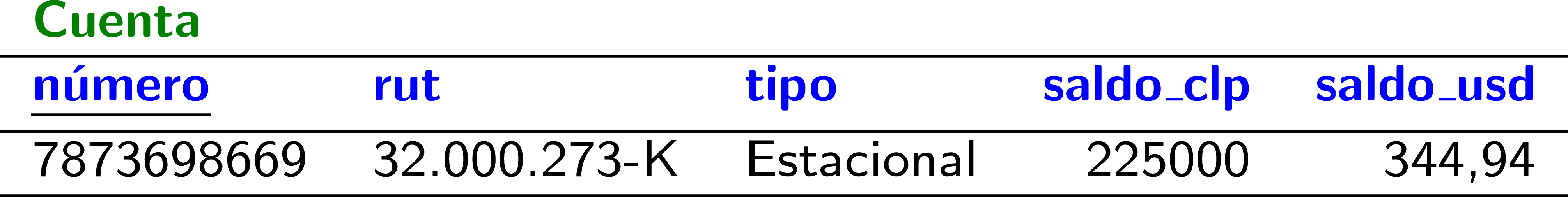 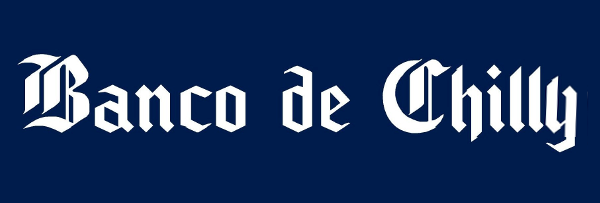 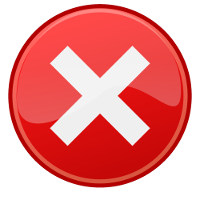 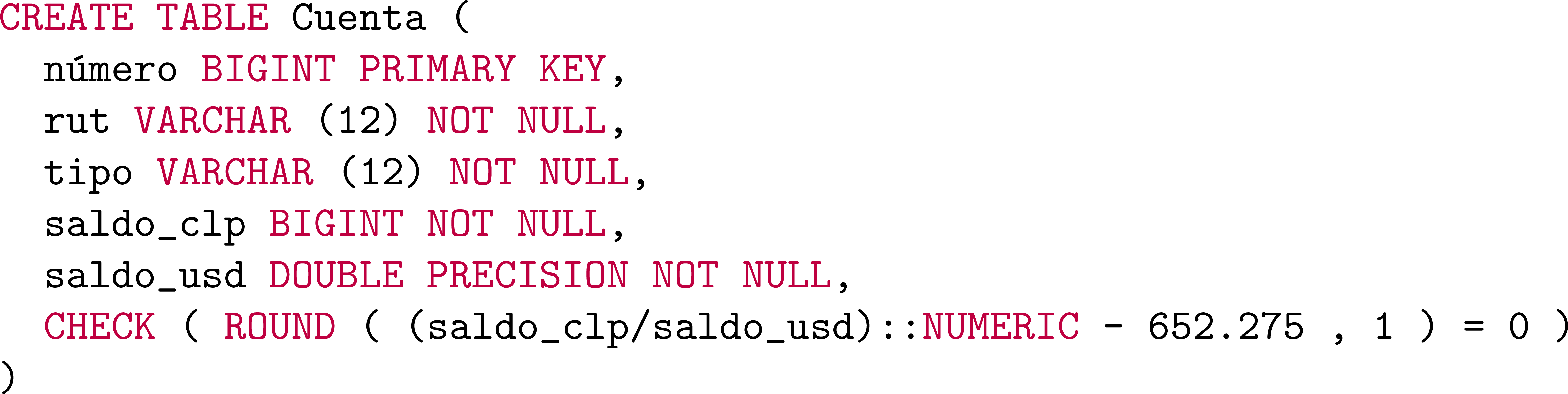 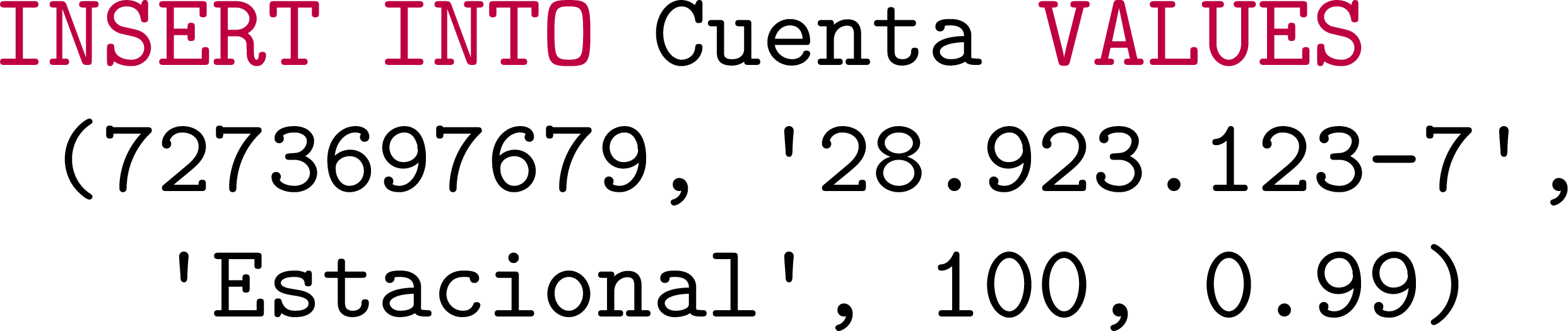 Formas Normales
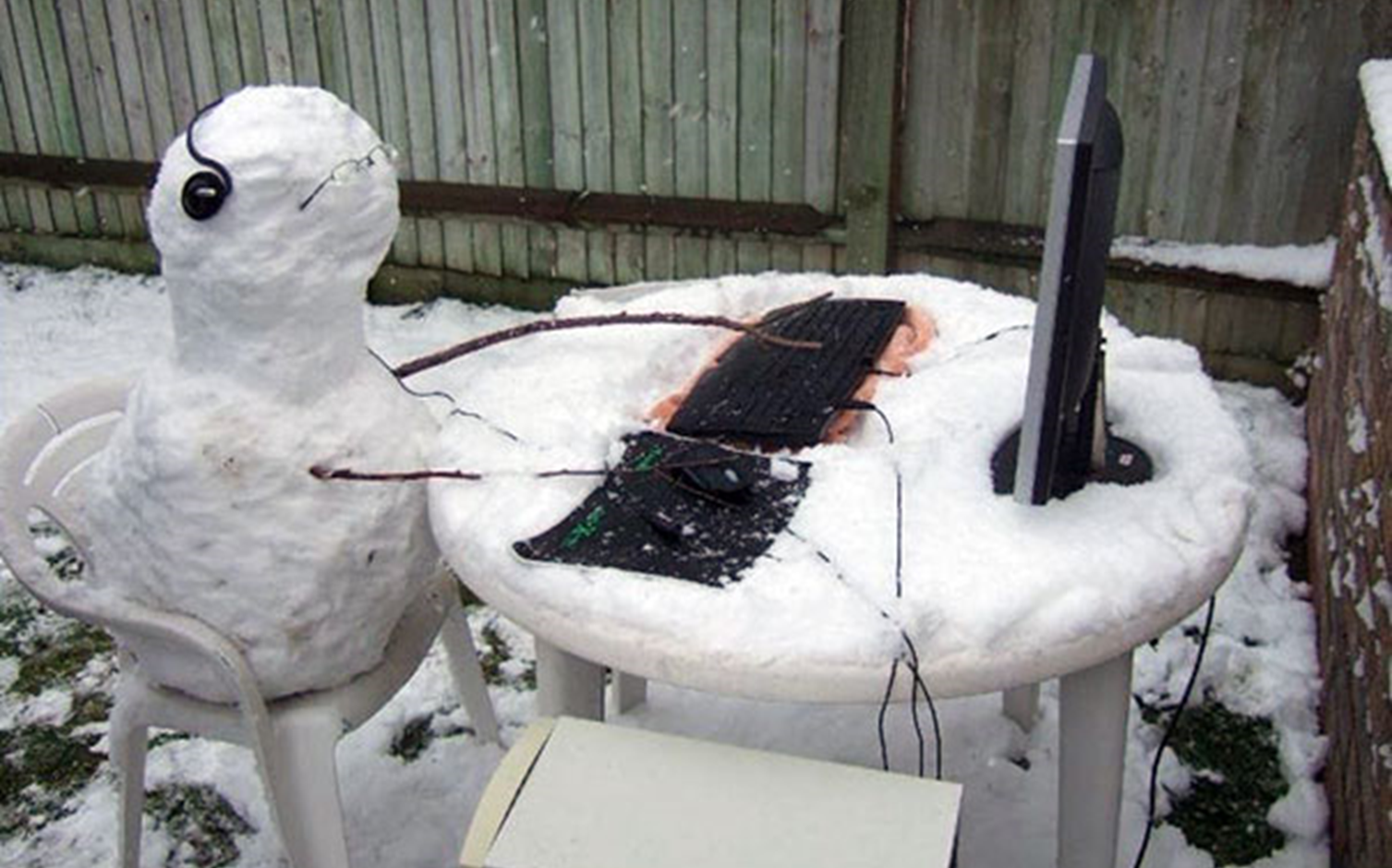 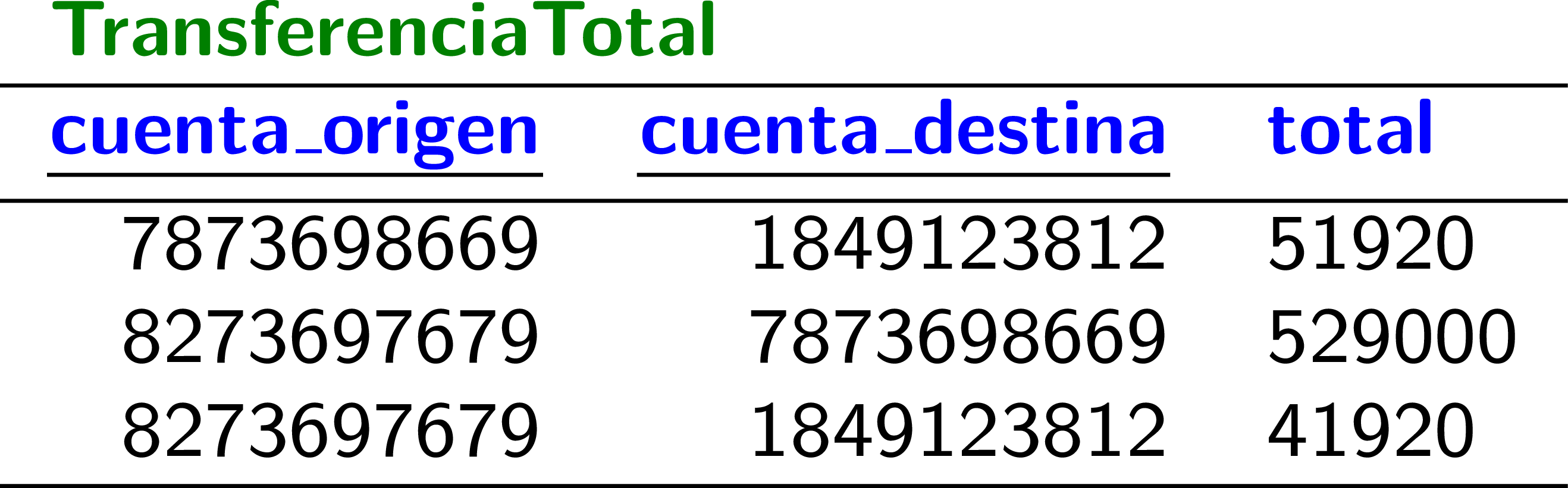 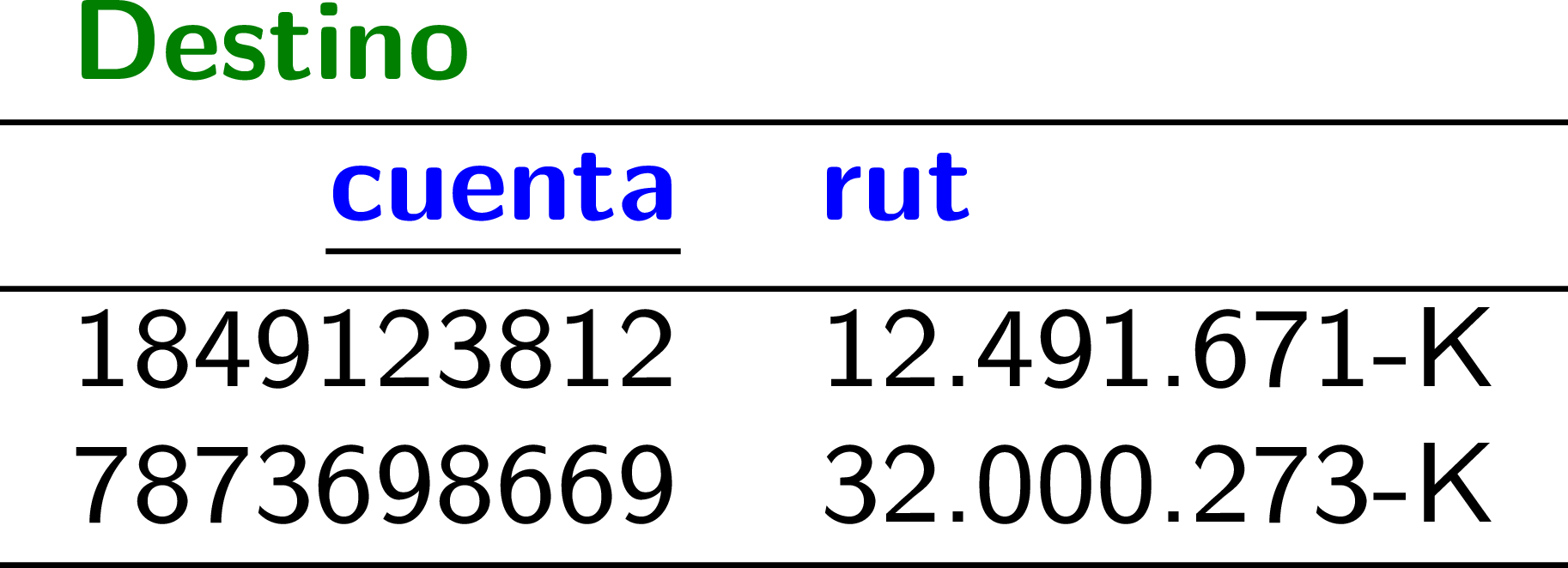 BCNF: Satisface 1NF y …
Para cada:

     X es una súper llave
       o
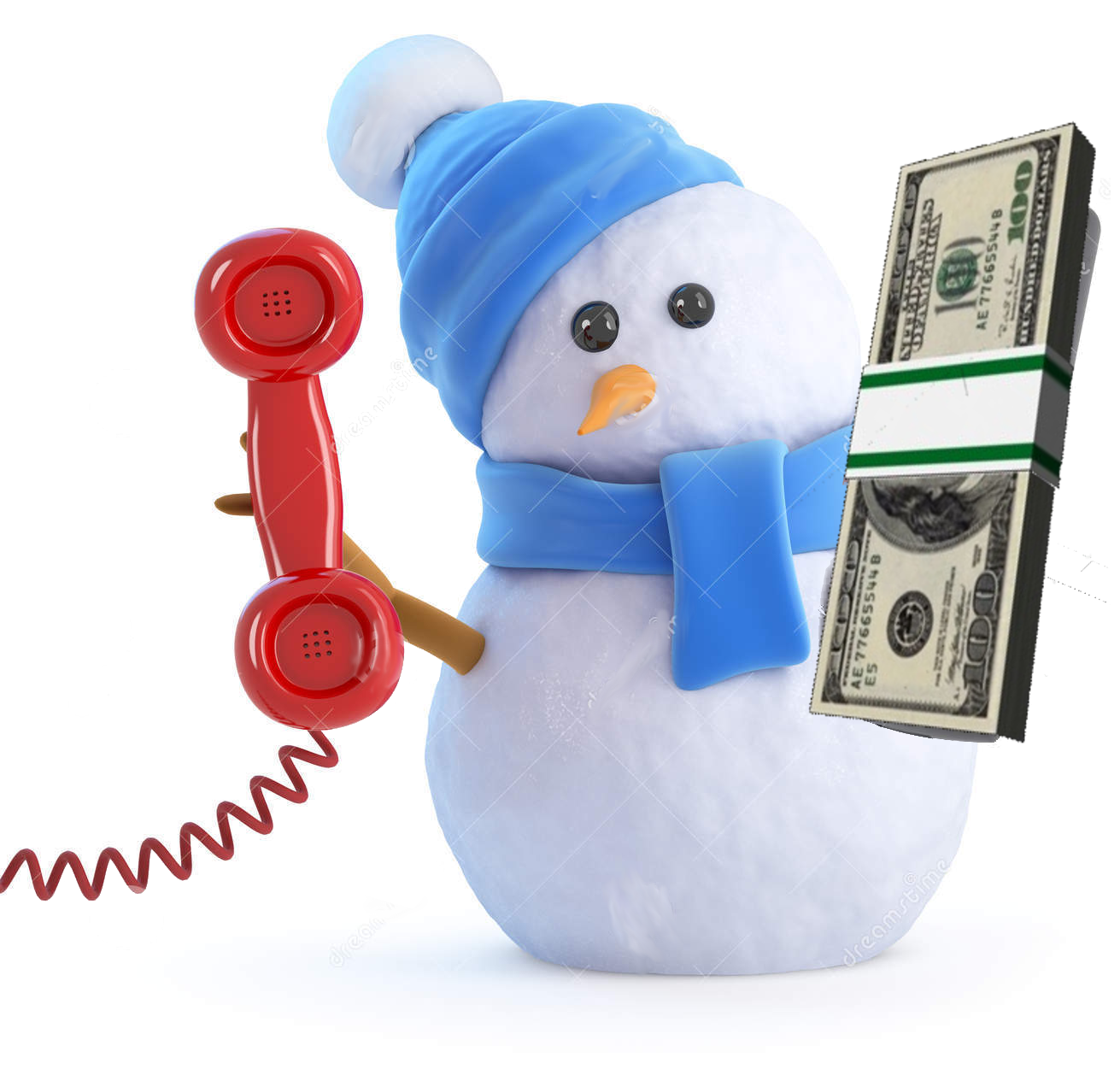 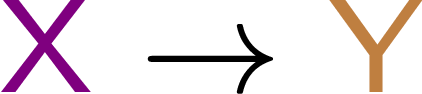 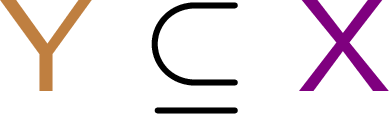 Implementación de Joins
Indexación
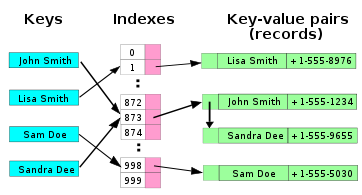 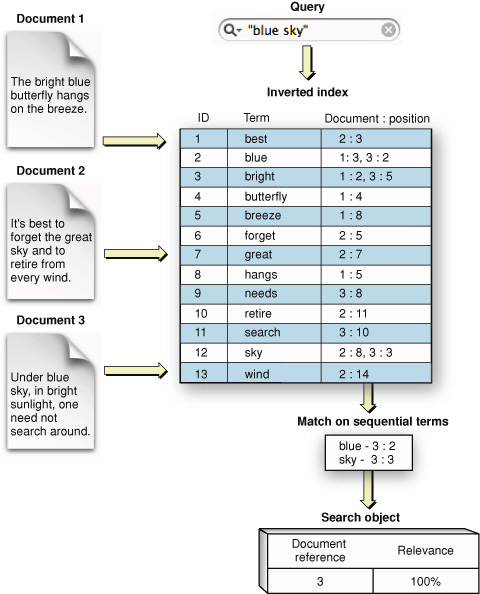 Vistas
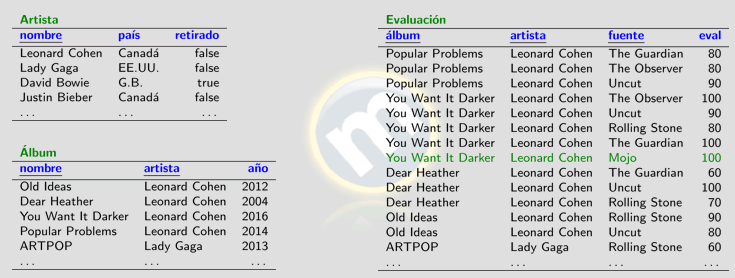 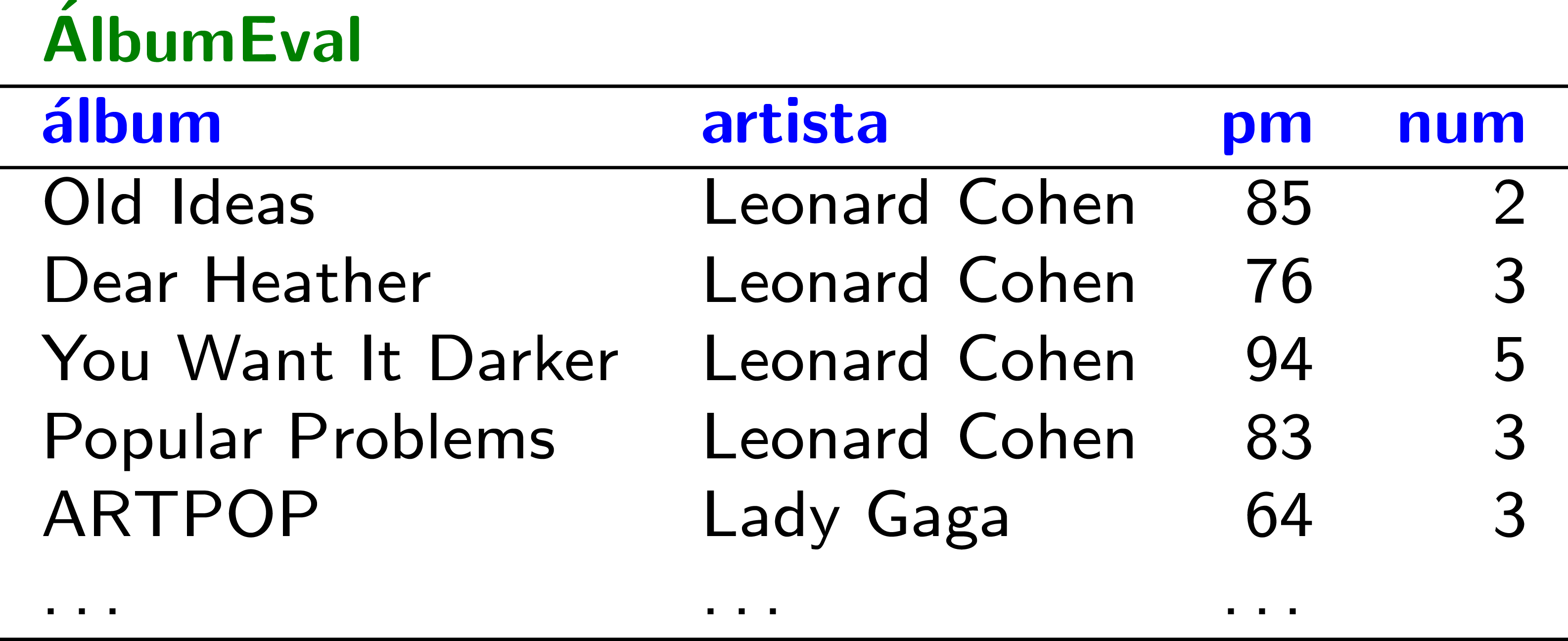 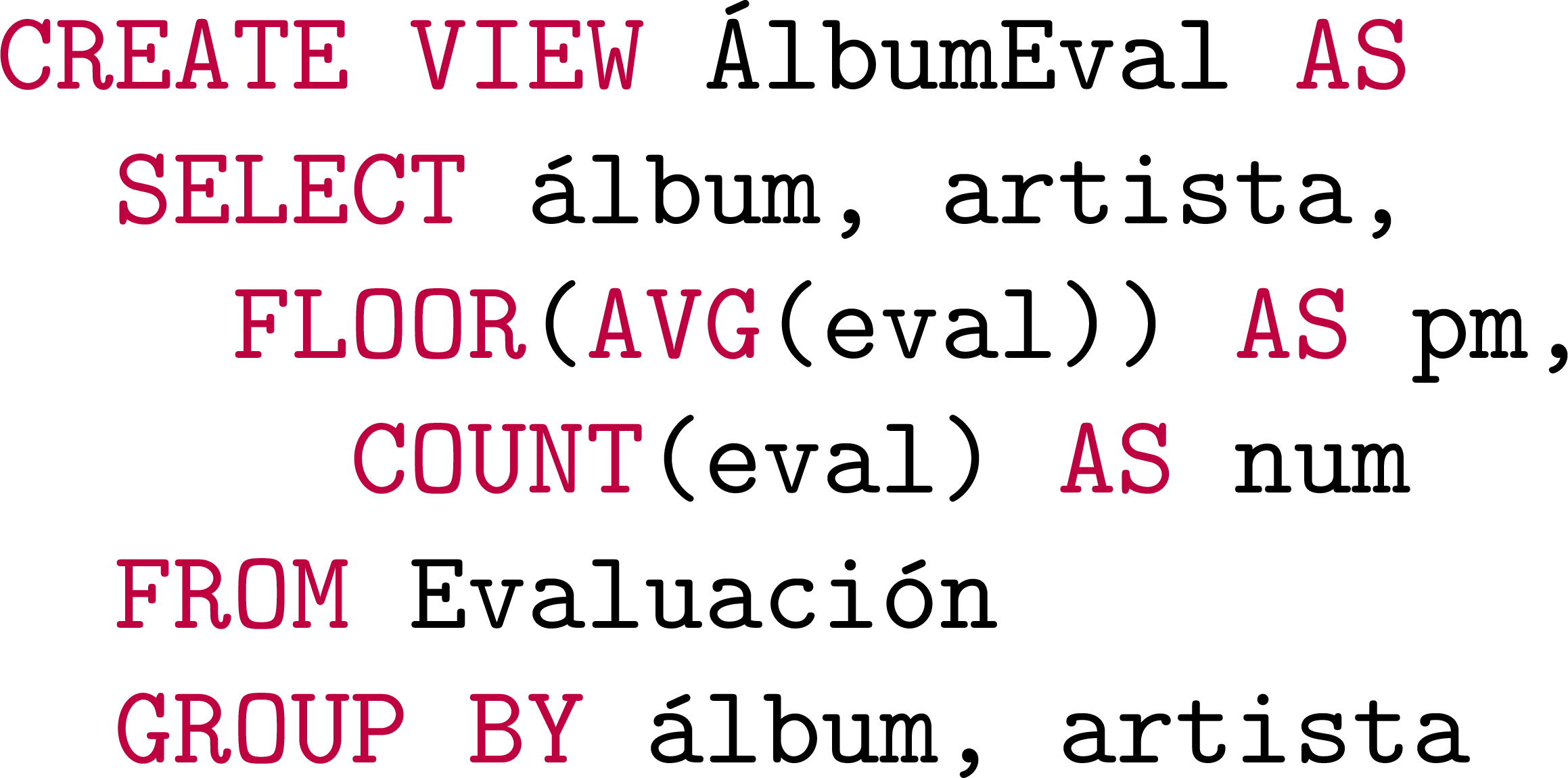 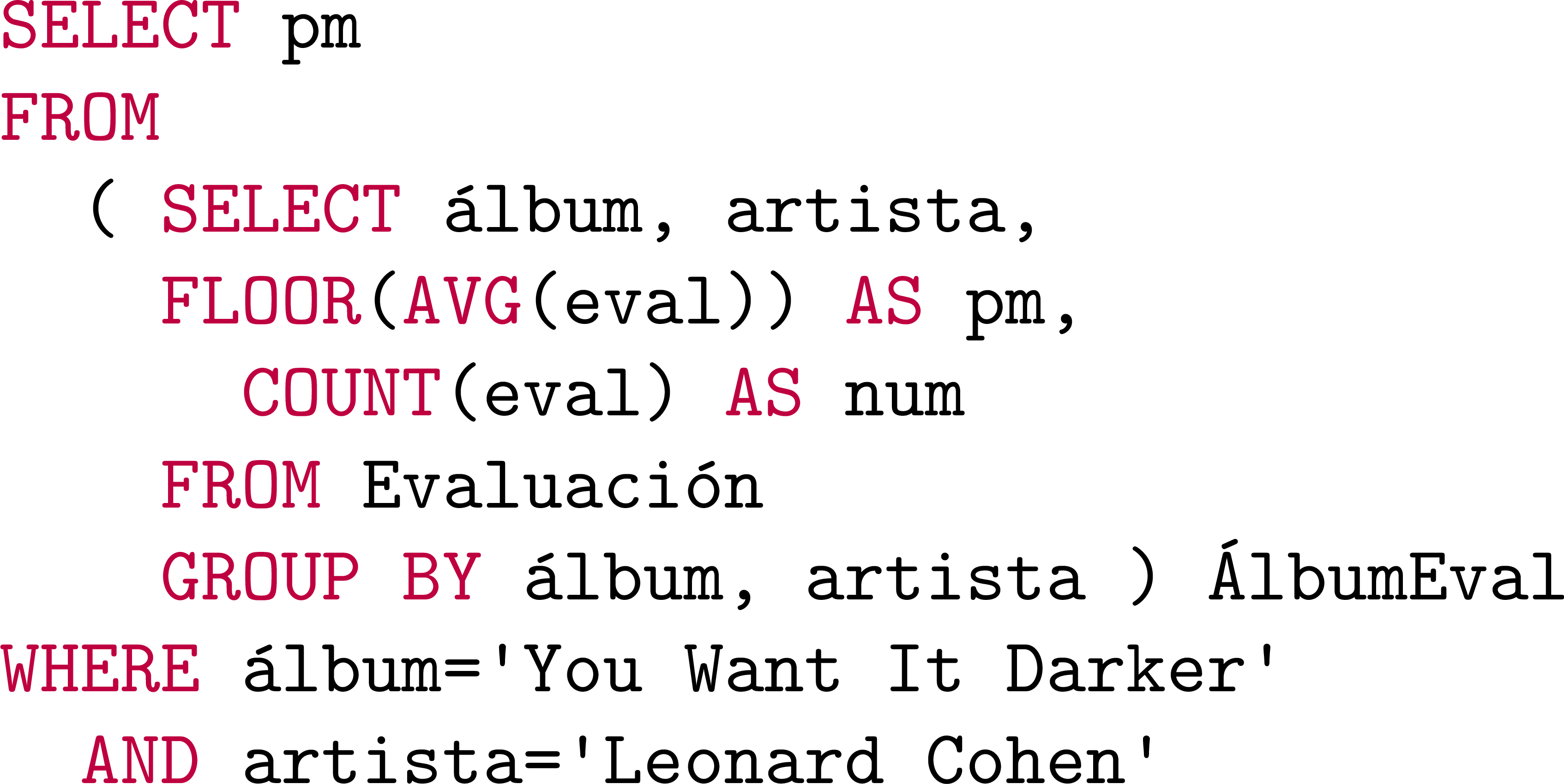 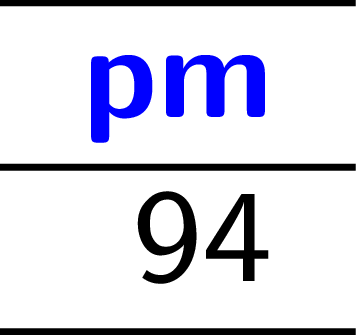 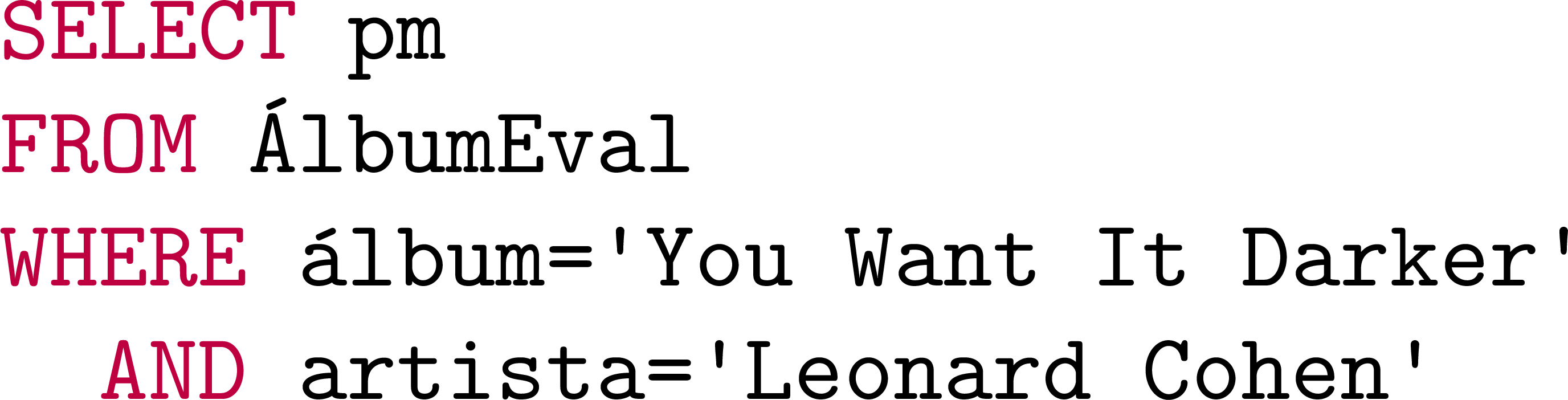 (1) Extender la consulta de conformidad con la vista
(2) Ejecutar la consulta extendida sobre las tablas bases
Disparadores
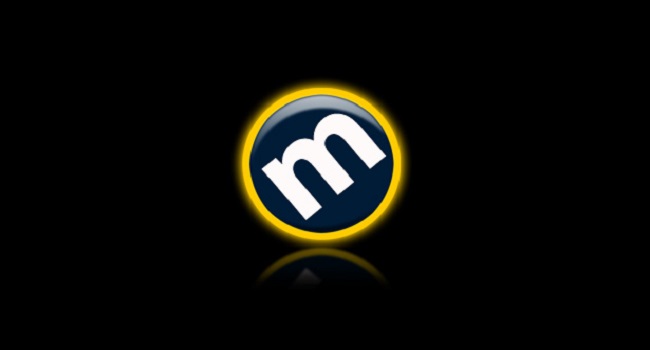 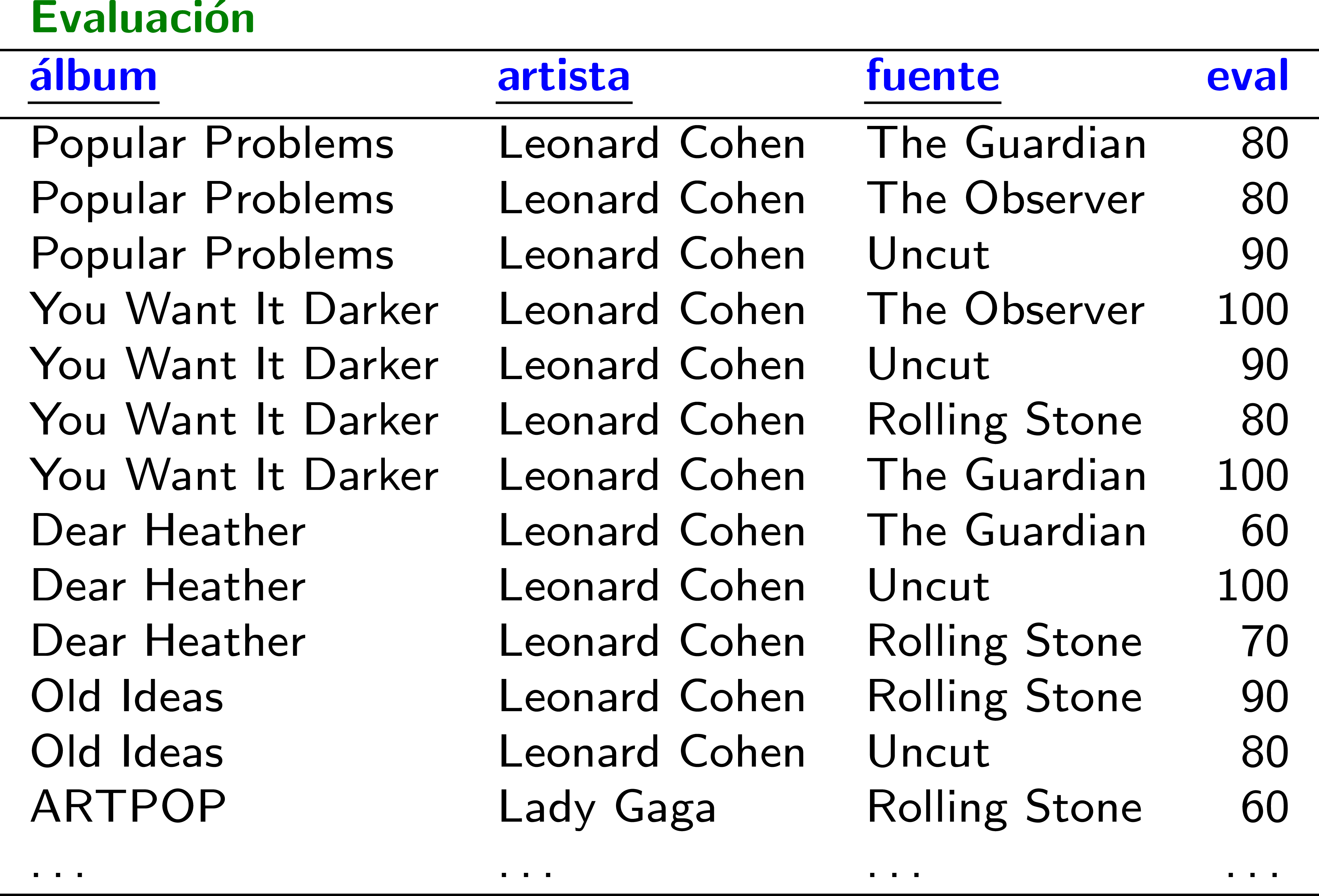 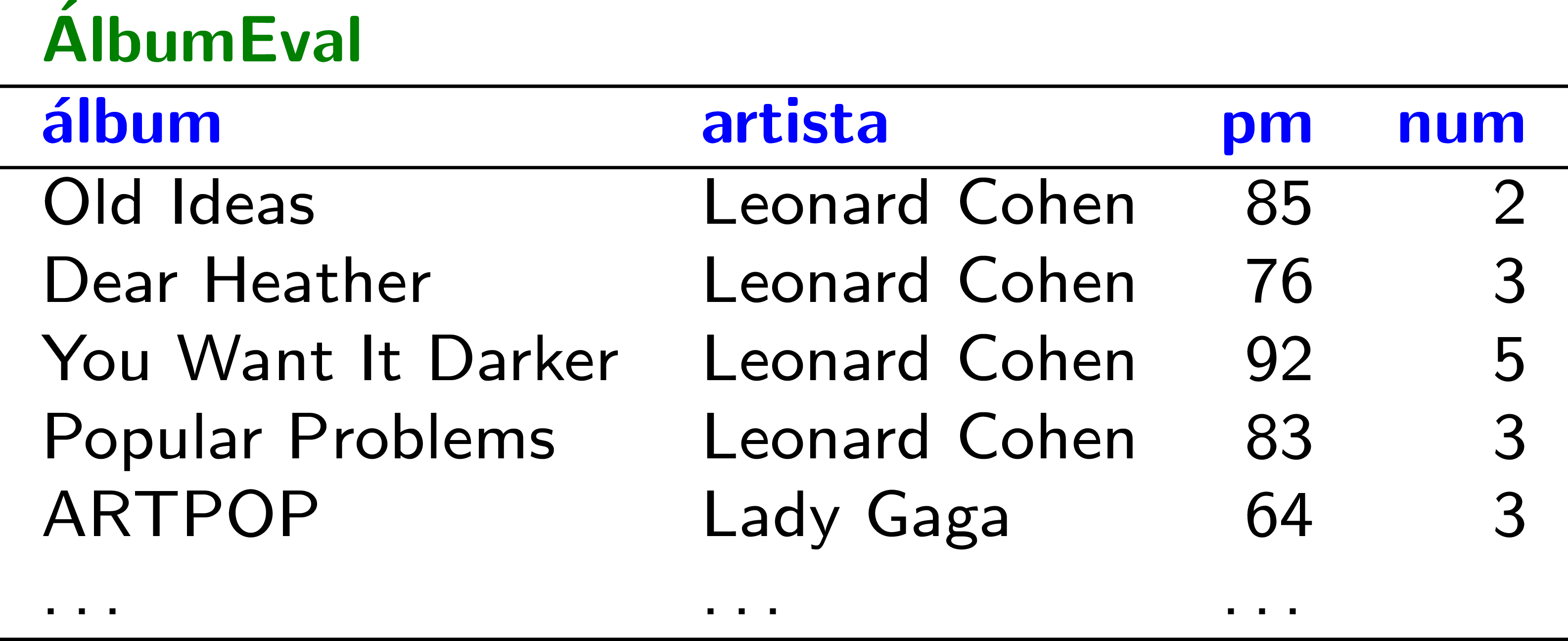 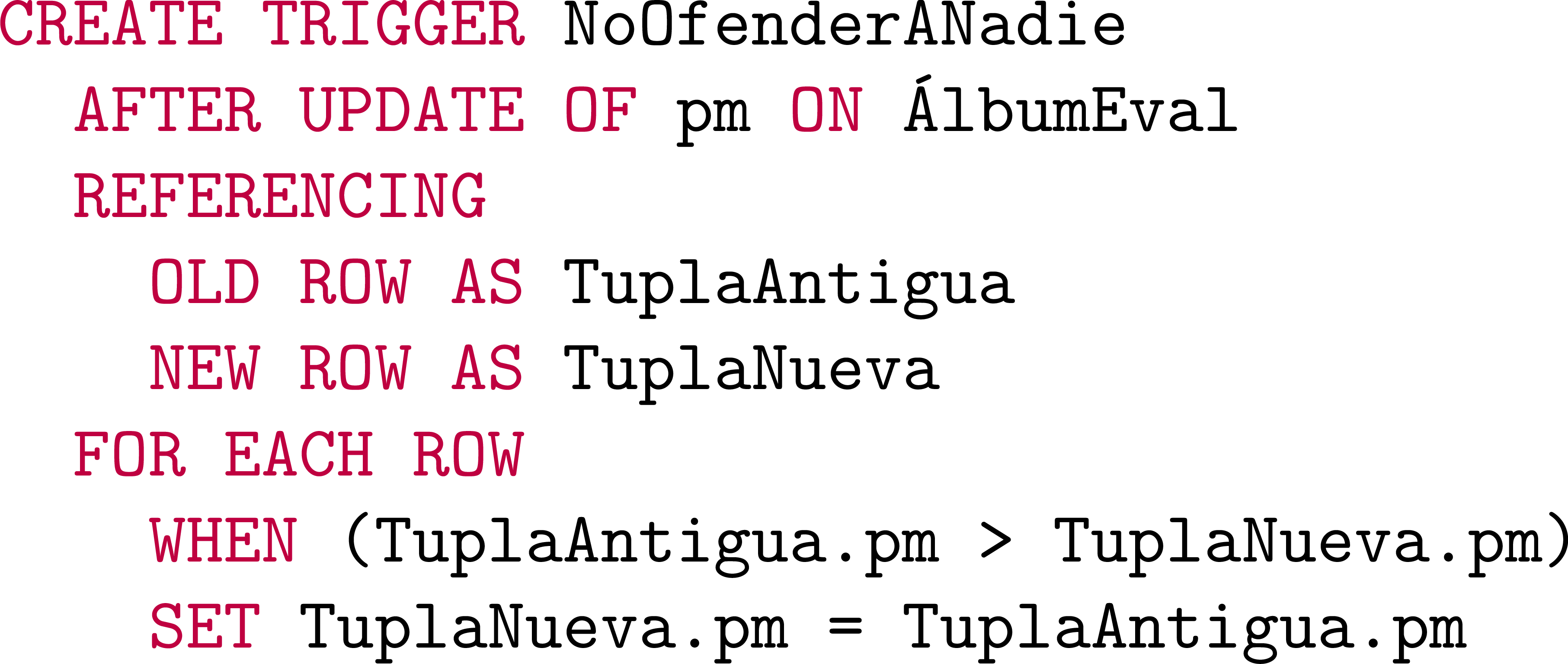 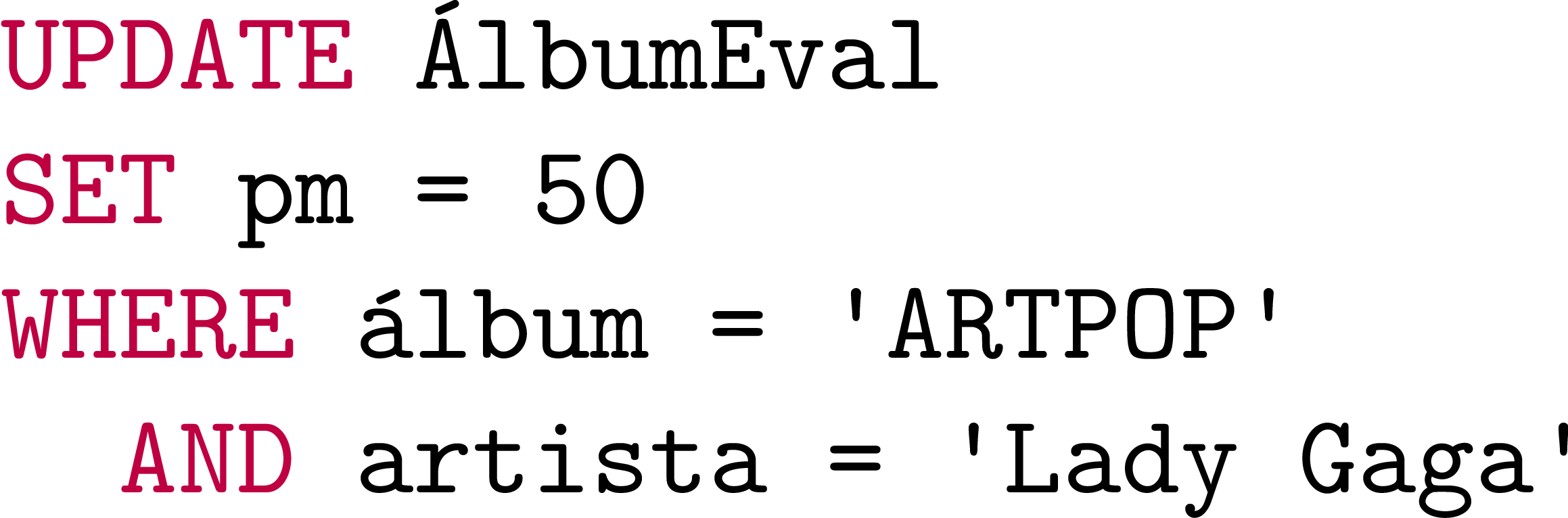 Acceso Programático
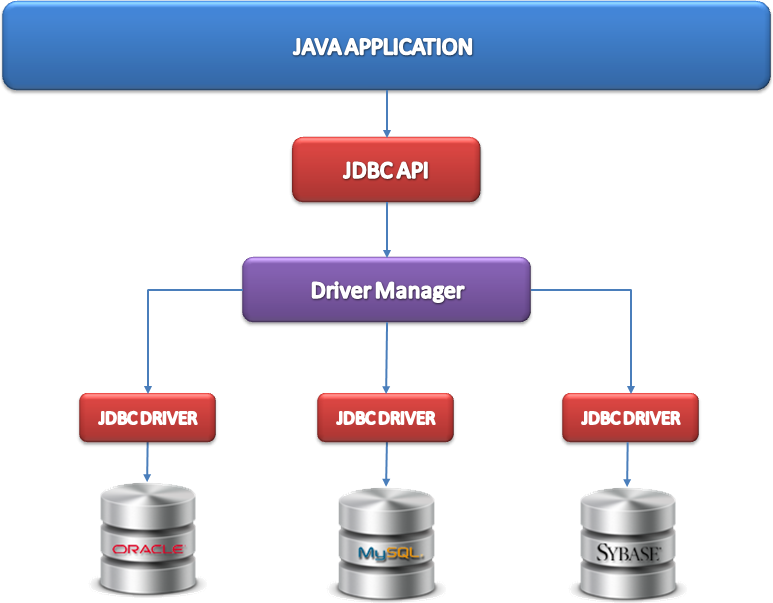 Externas
Inyección SQL
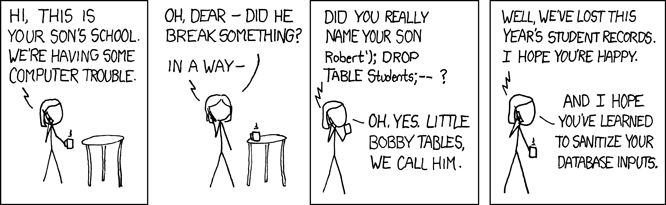 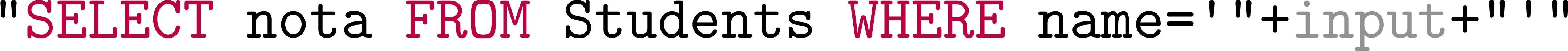 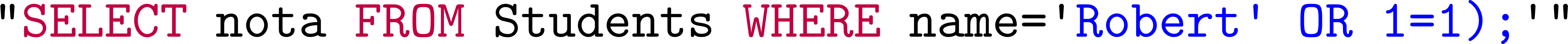 Transacciones
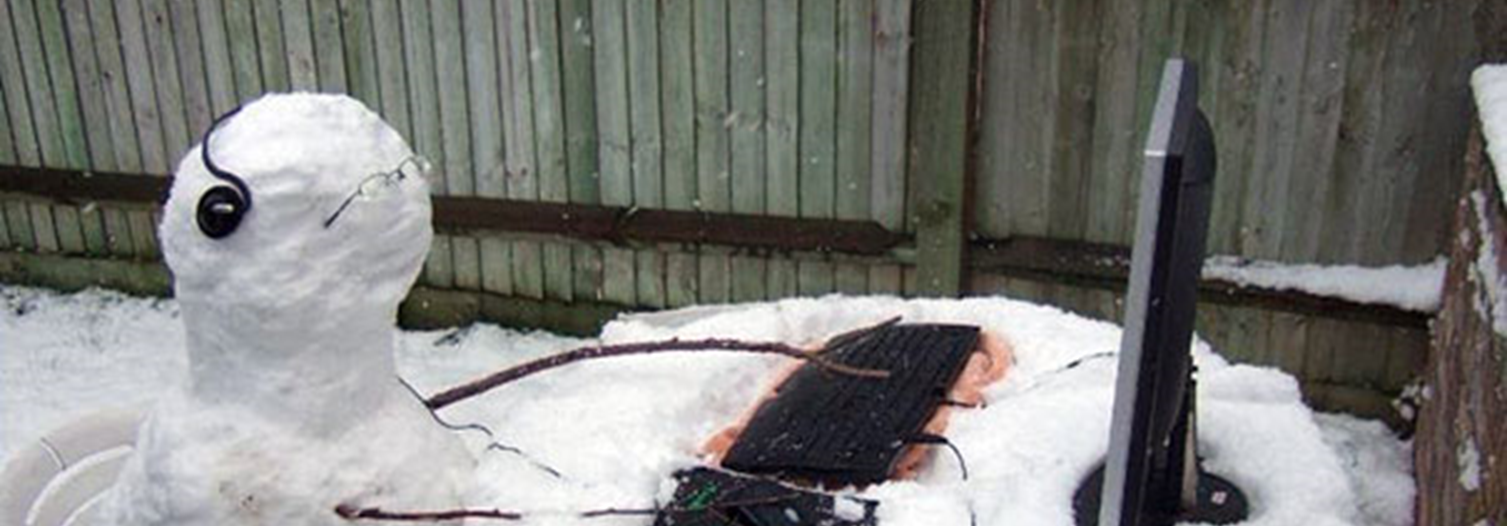 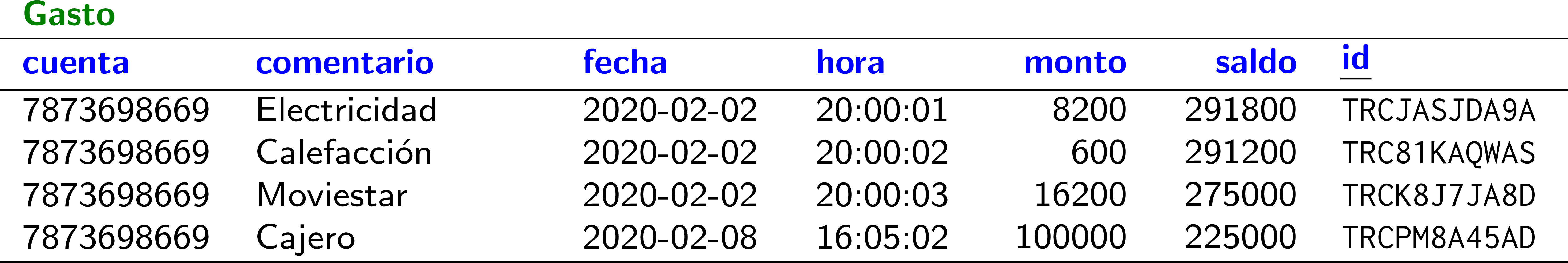 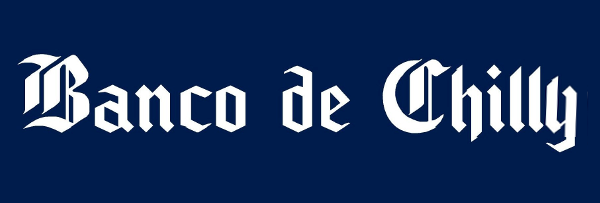 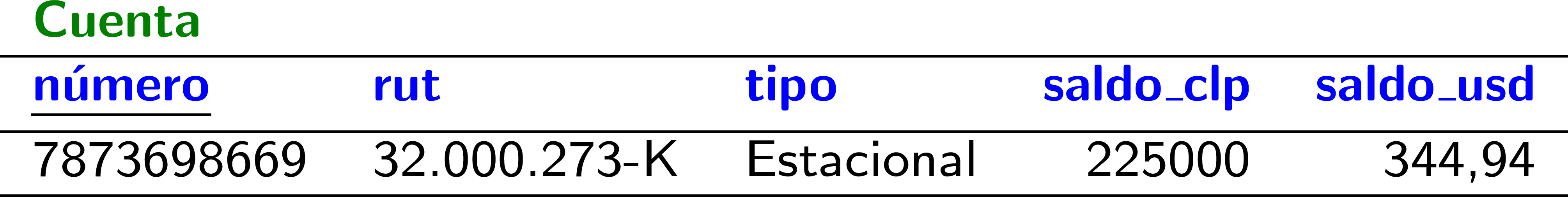 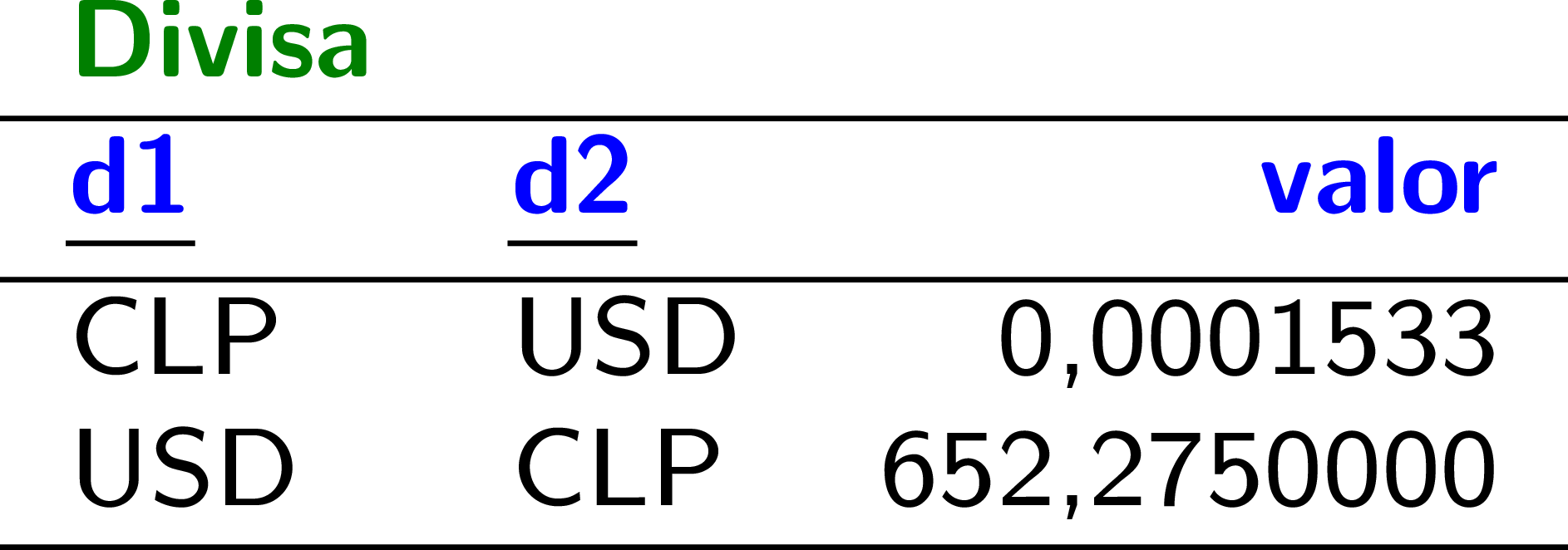 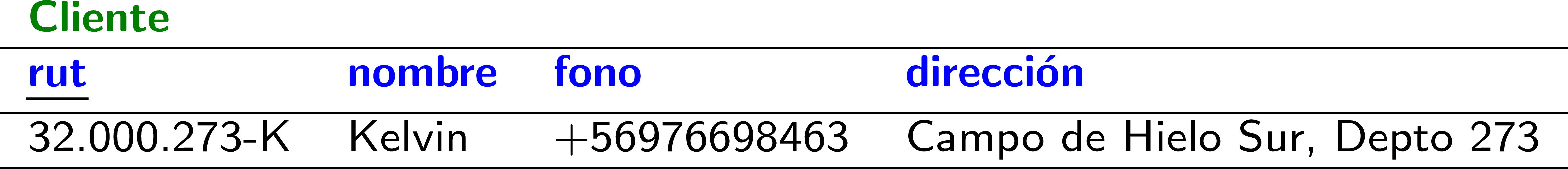 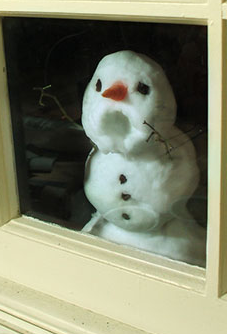 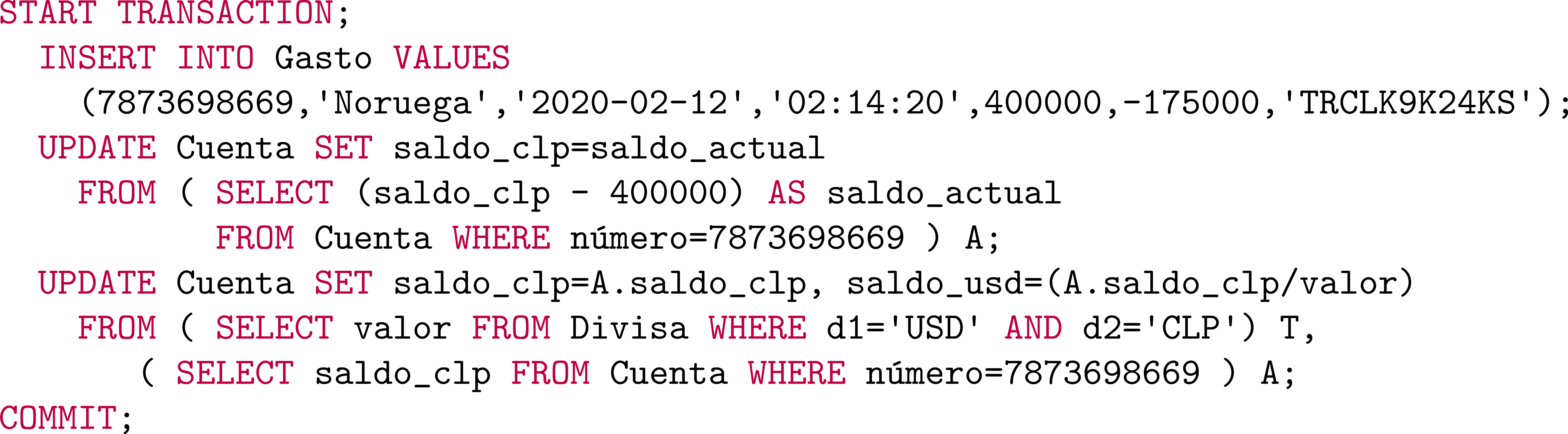 Garantías de ACID
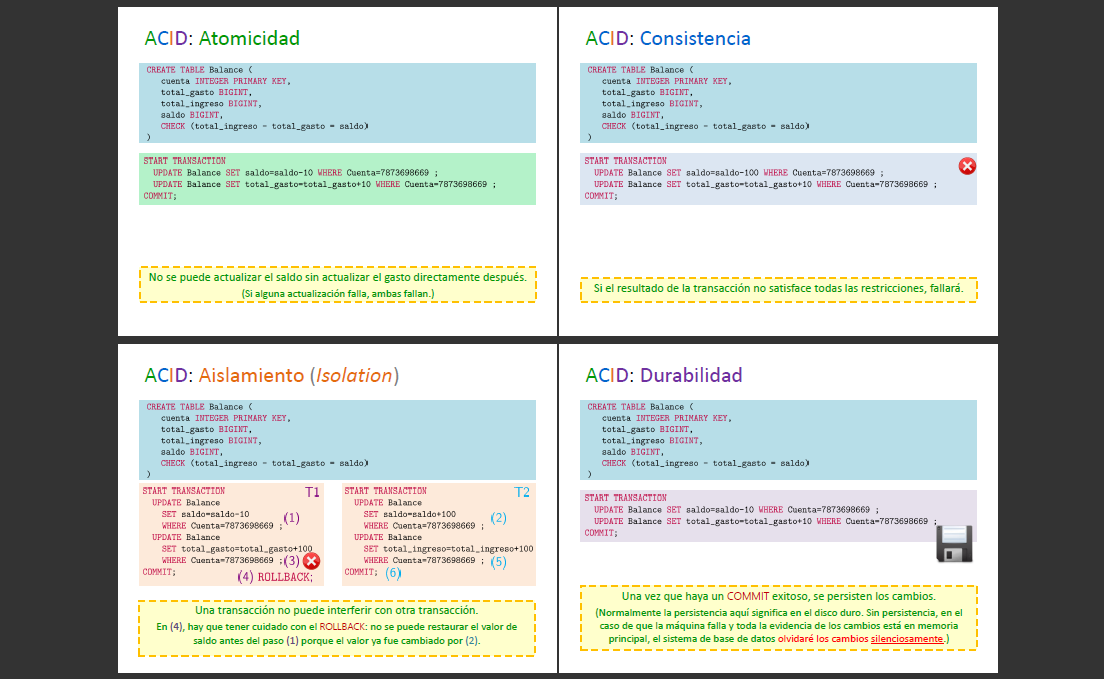 Planificaciones Secuenciables vs. No Secuenciables
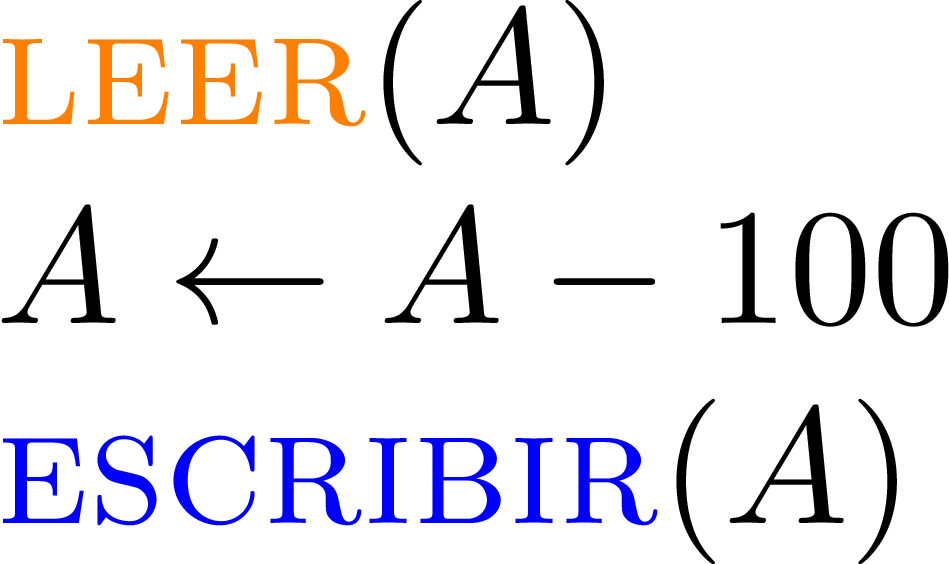 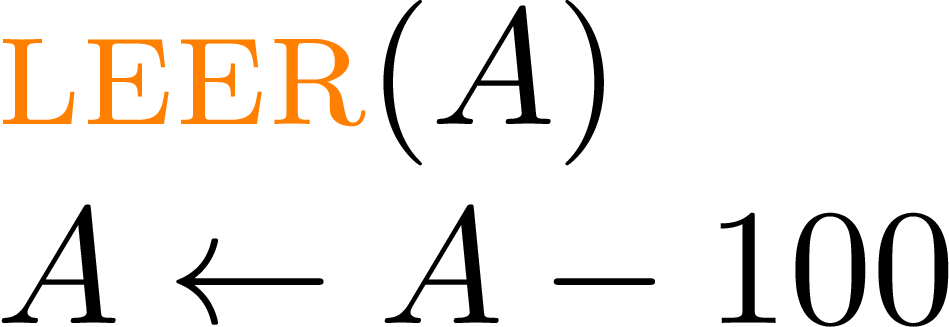 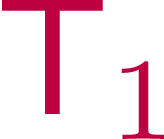 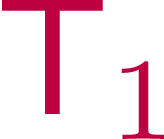 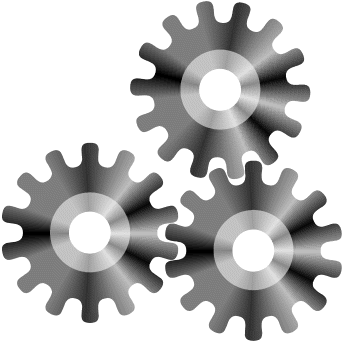 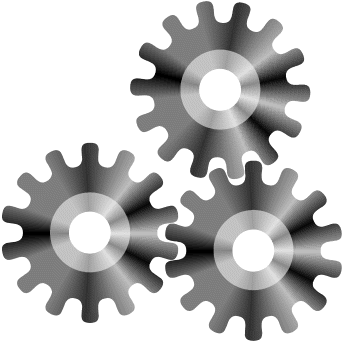 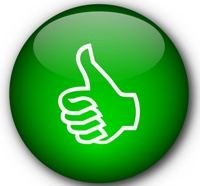 “Secuenciable”

Equivalente a ejecutar transacción T1 y después transacción T2 (serial)
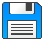 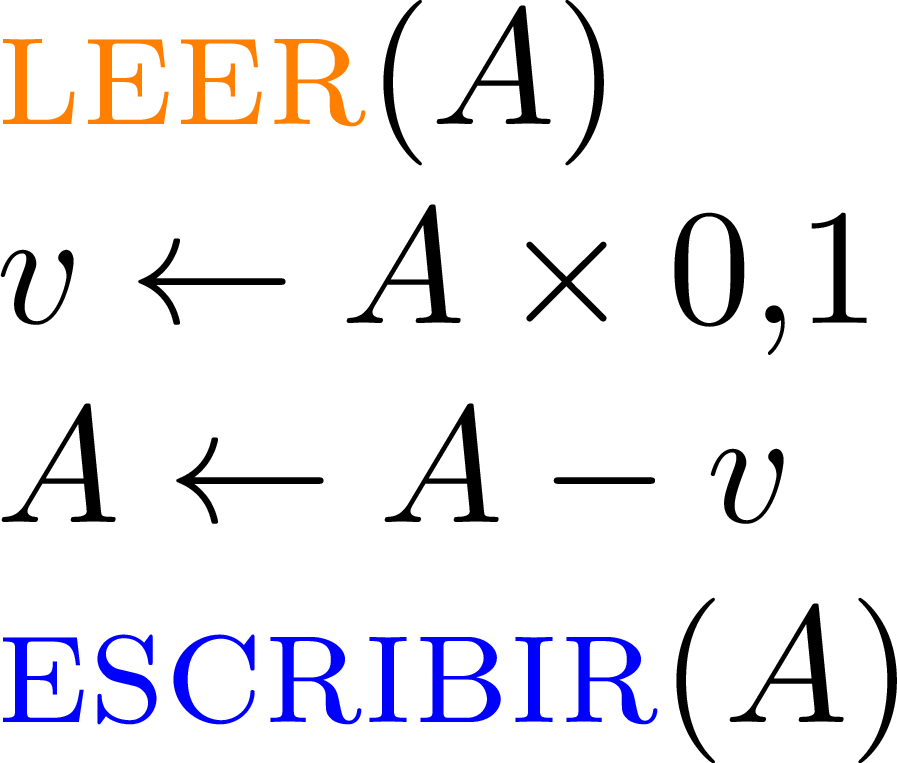 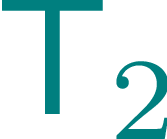 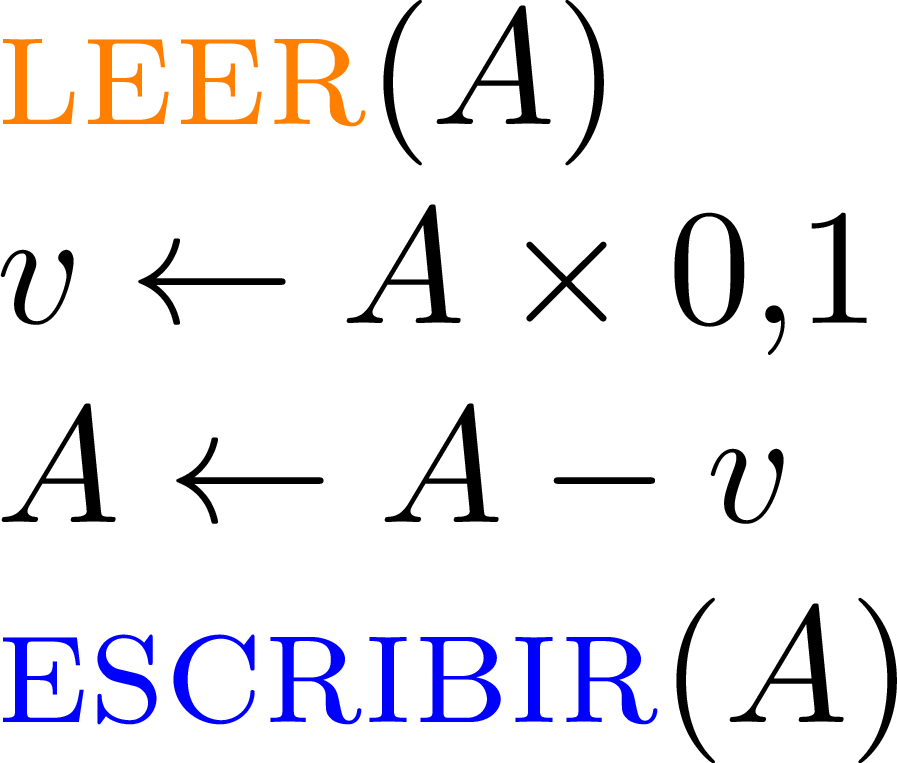 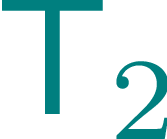 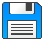 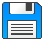 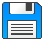 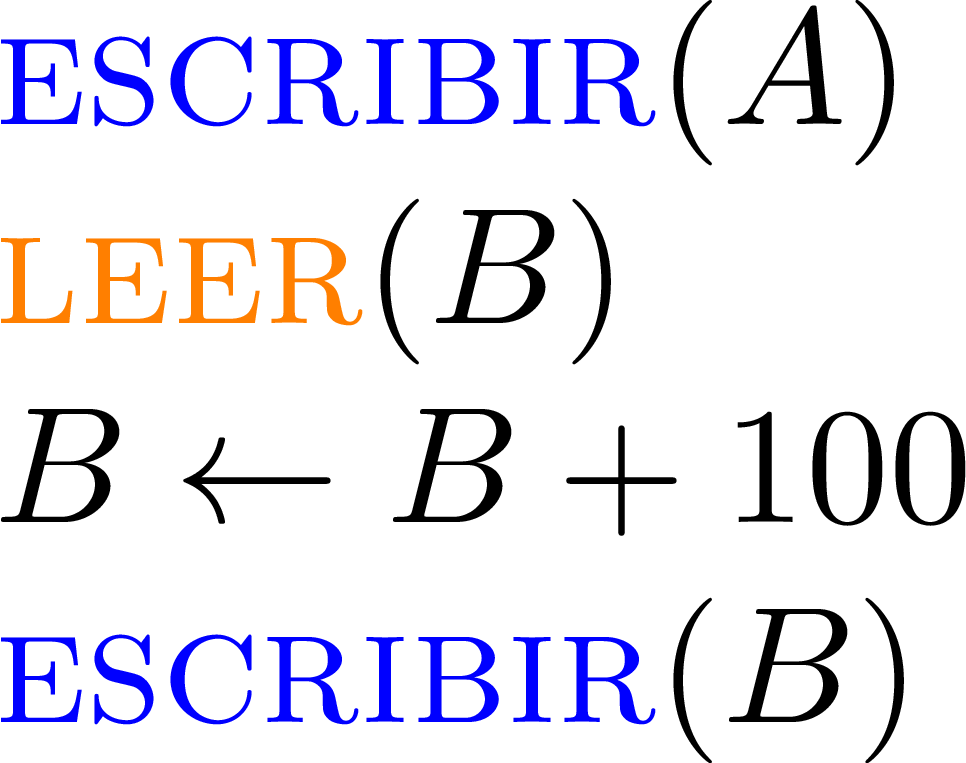 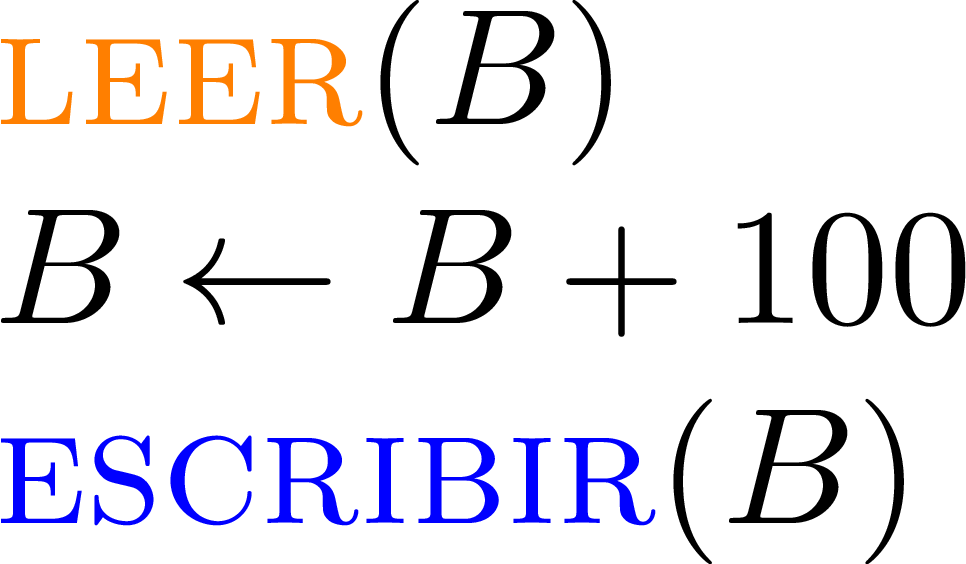 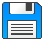 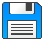 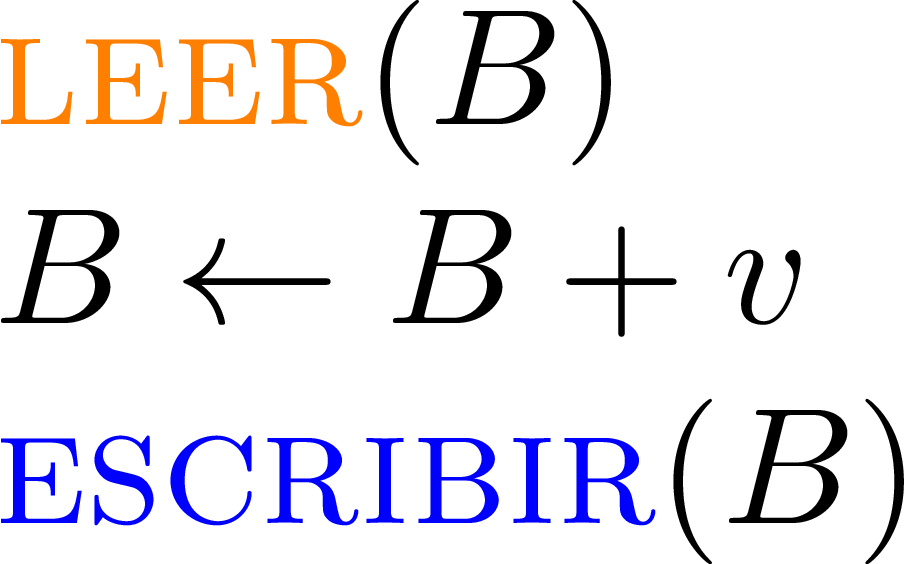 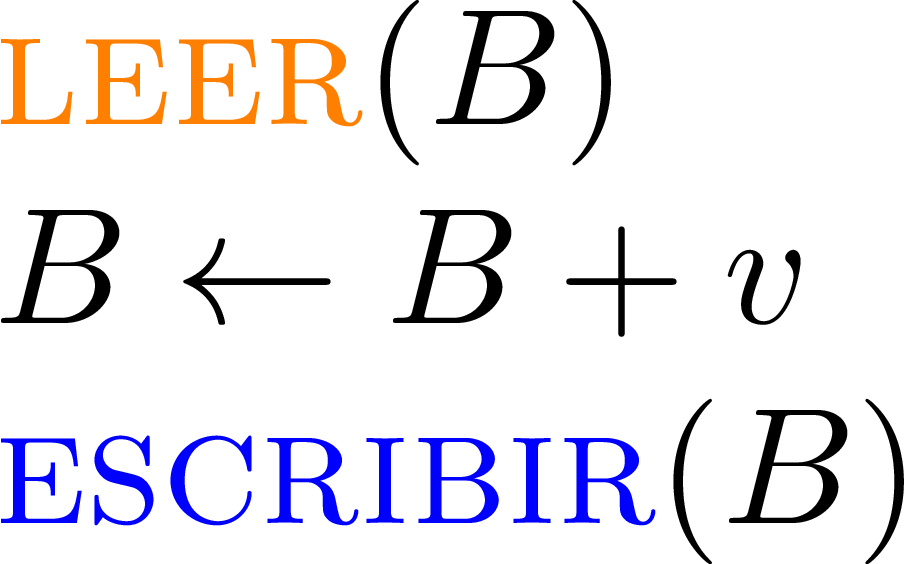 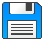 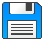 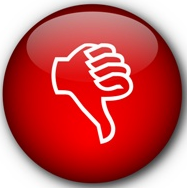 “No secuenciable” …
El espectro de datos
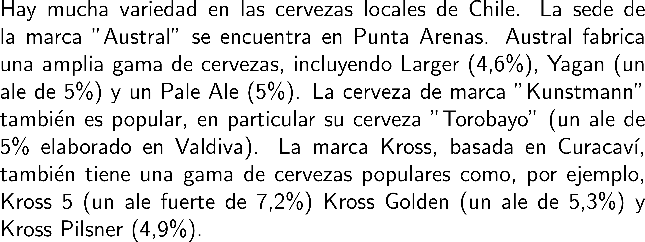 No estructurados
Texto Plano
D
A
T
O
S
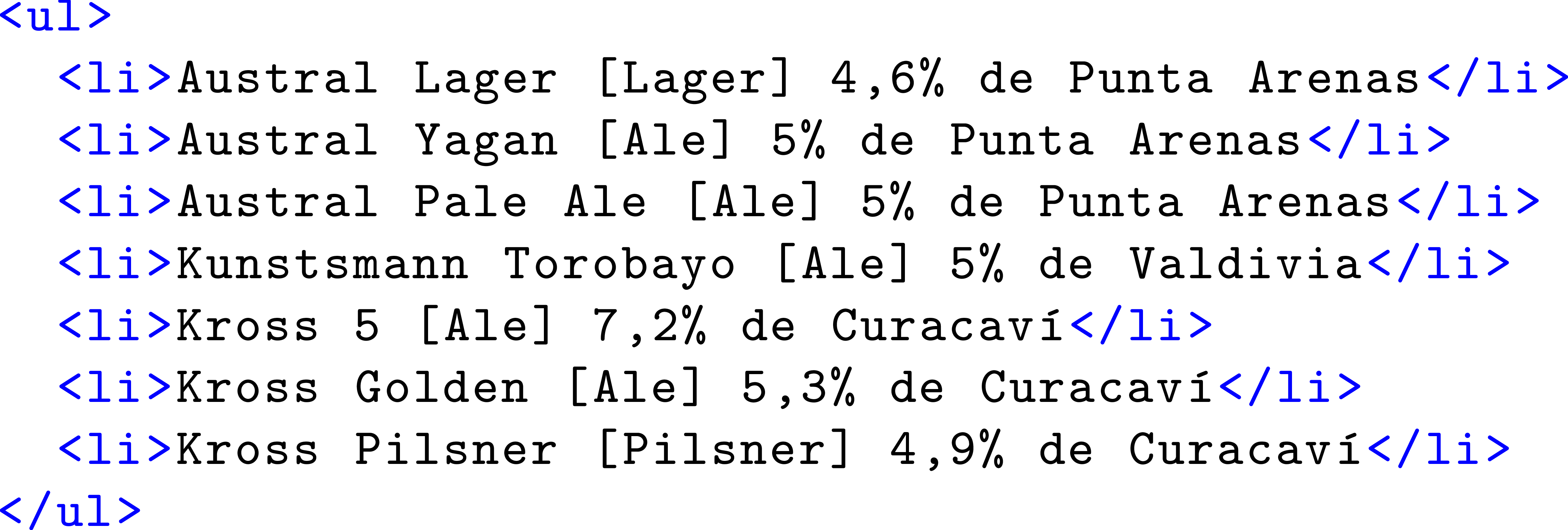 Texto Enriquecido
(HTML, Word, …)
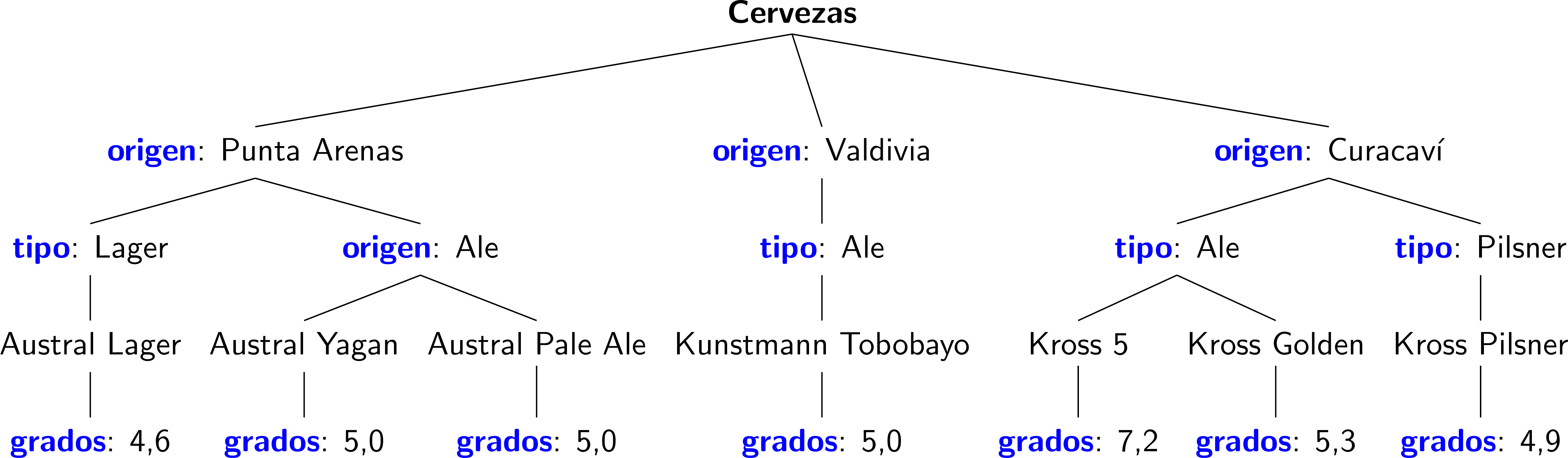 Arboles
(XML, JSON, …)
Semiestructurados
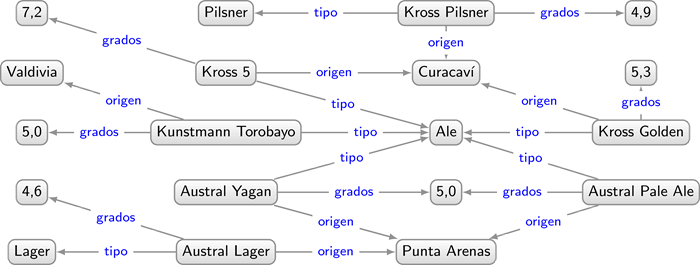 Grafos
(RDF, Prop. Gs, …)
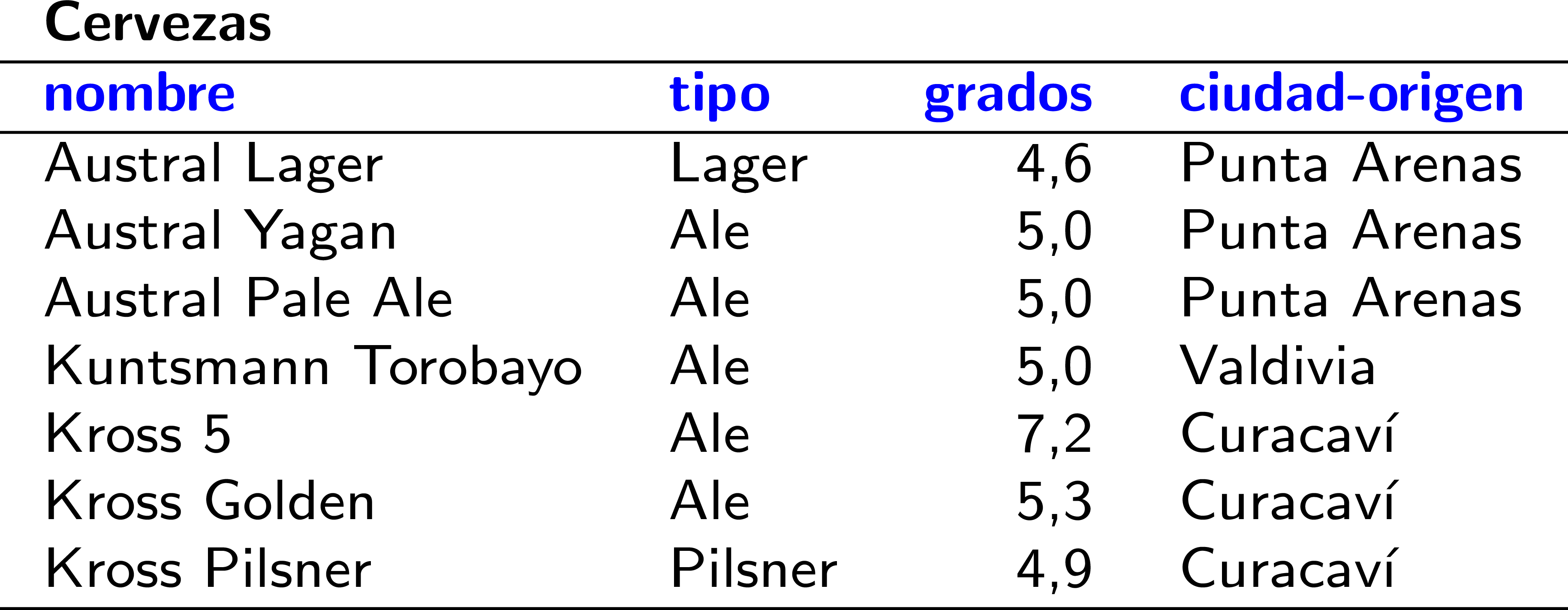 Relacional
(SQL, CSV, …)
Estructurados
XML
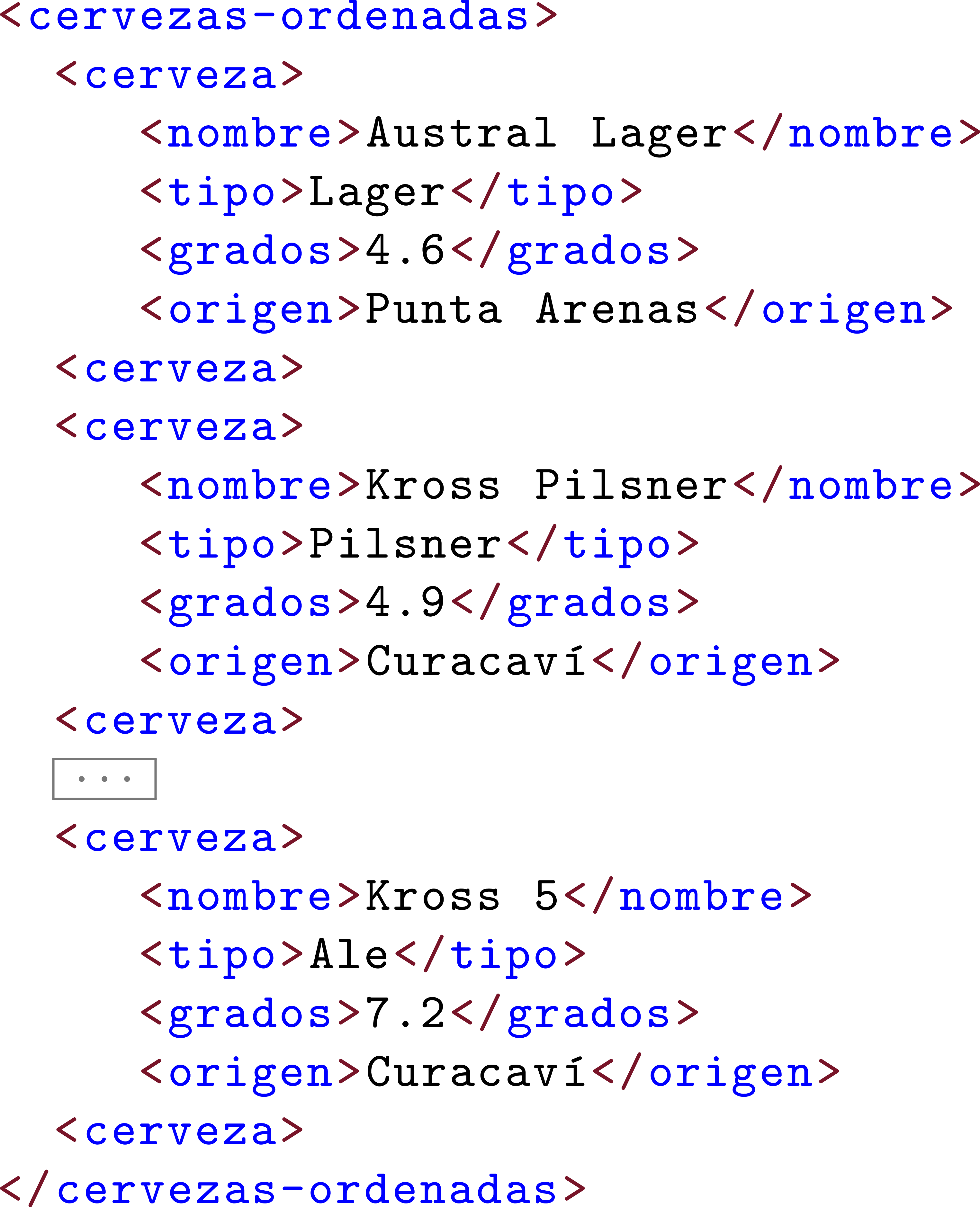 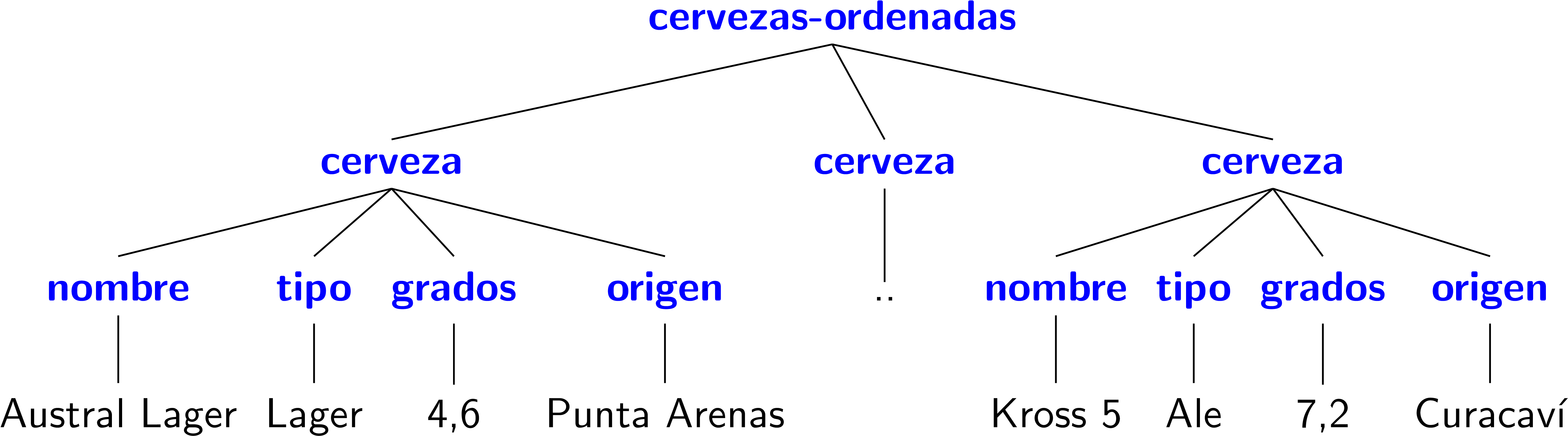 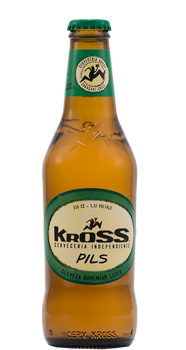 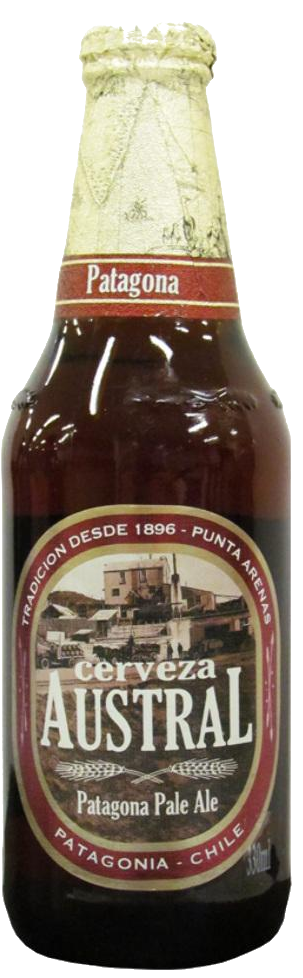 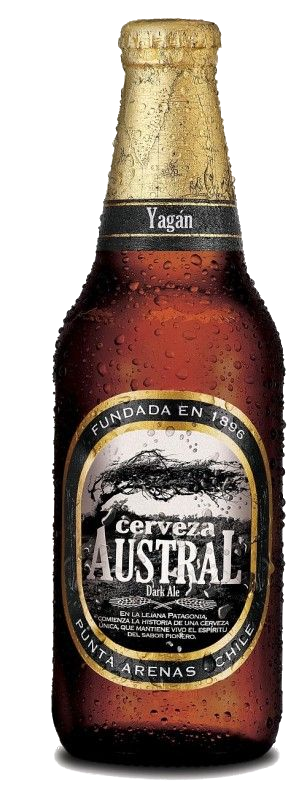 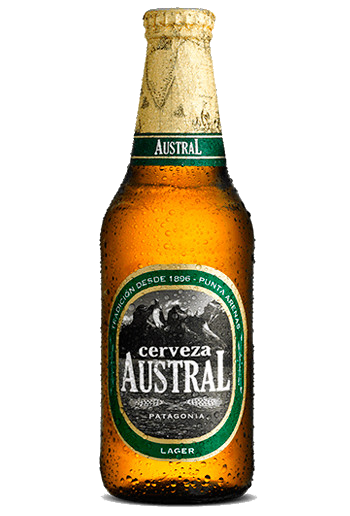 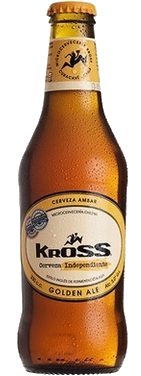 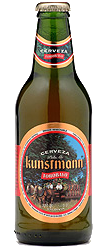 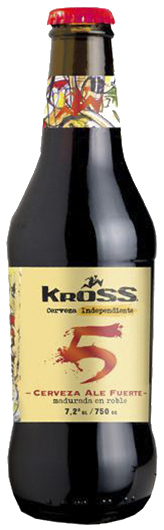 XPath
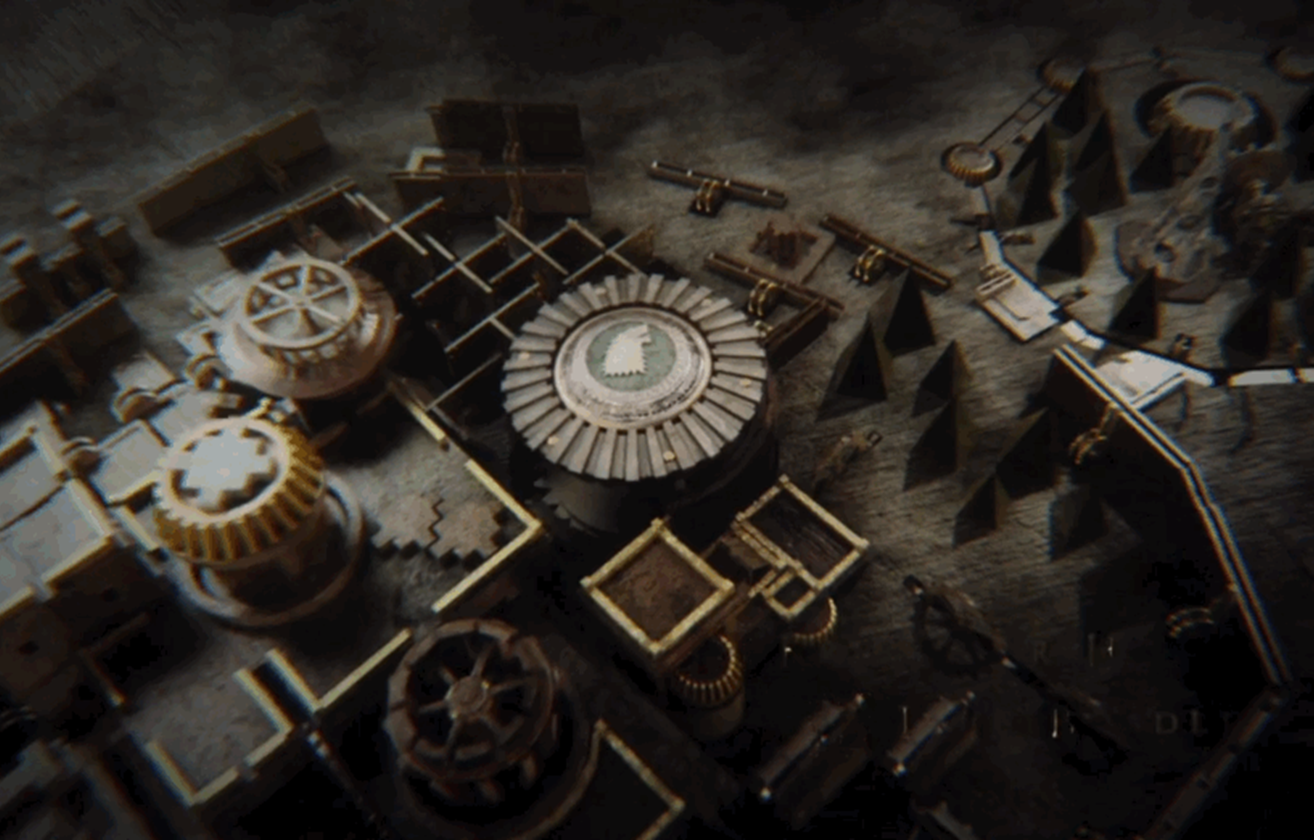 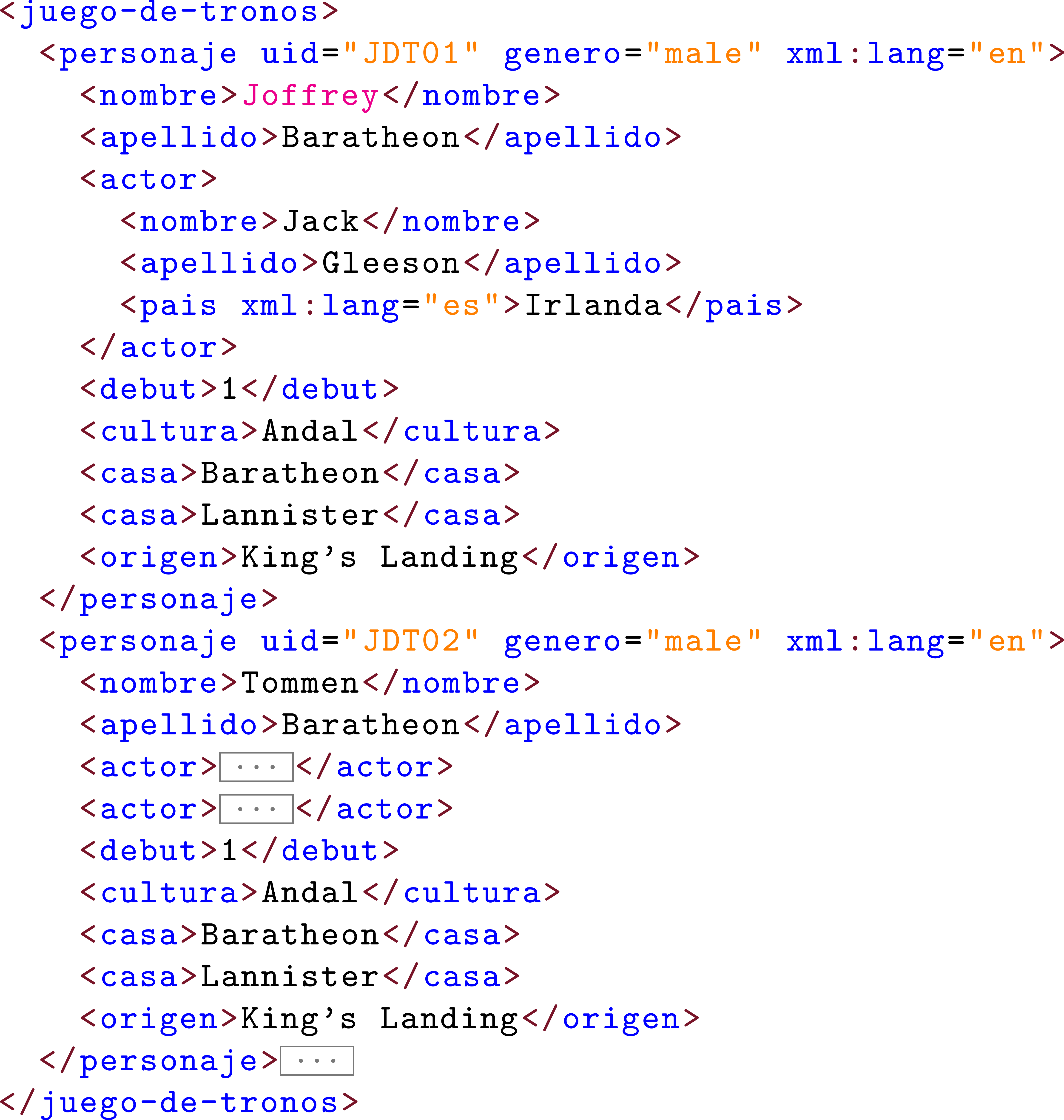 ¿Nombres de personajes actuados                      por un actor irlandés?
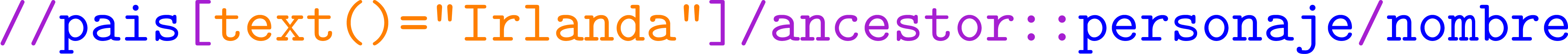 Grafos
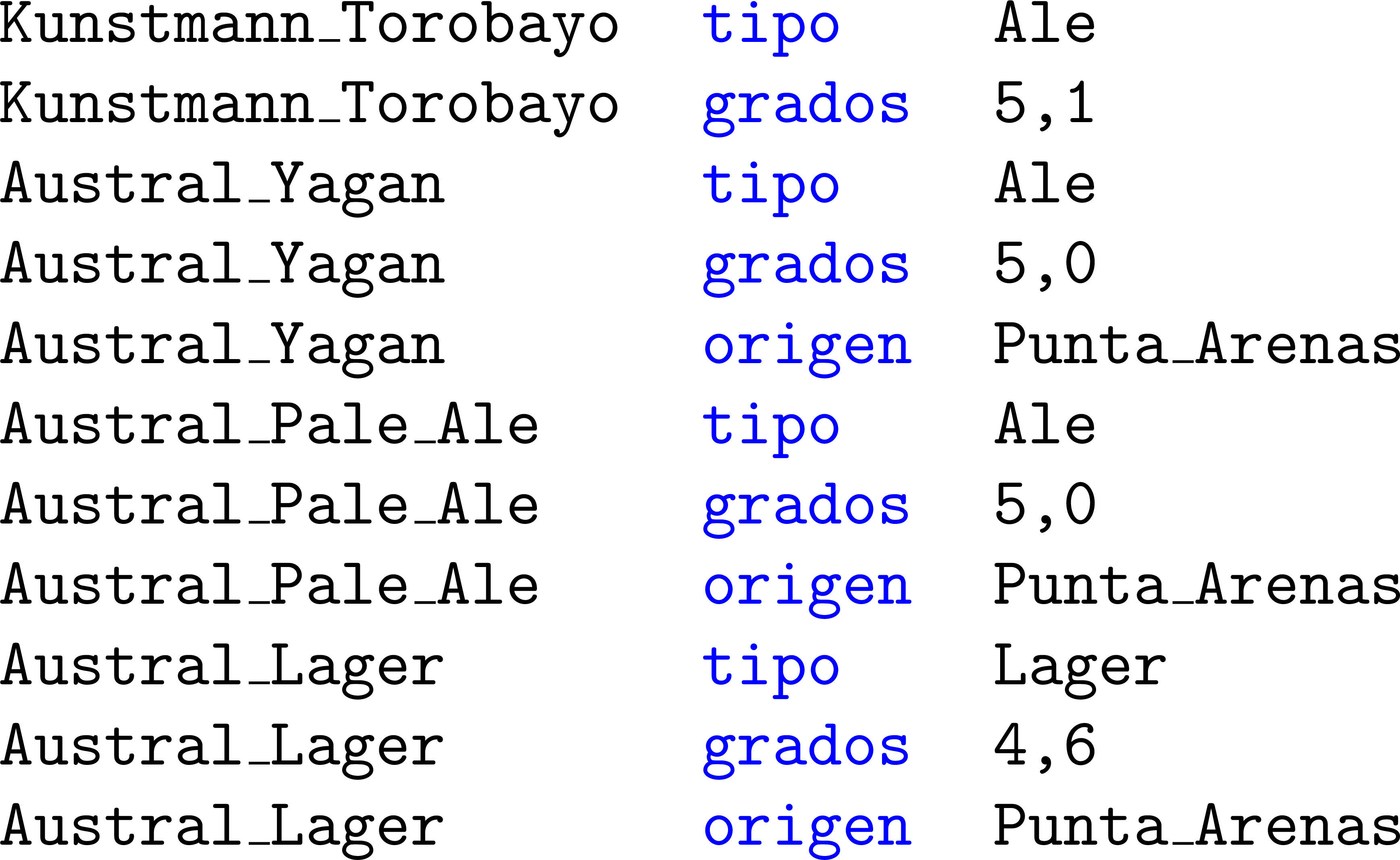 No hay orden.
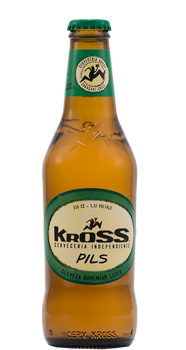 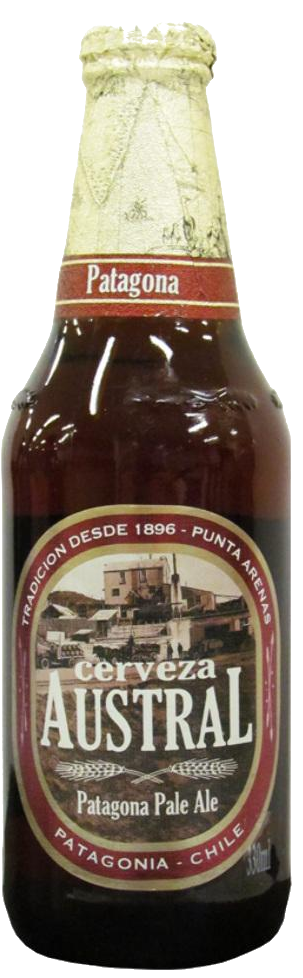 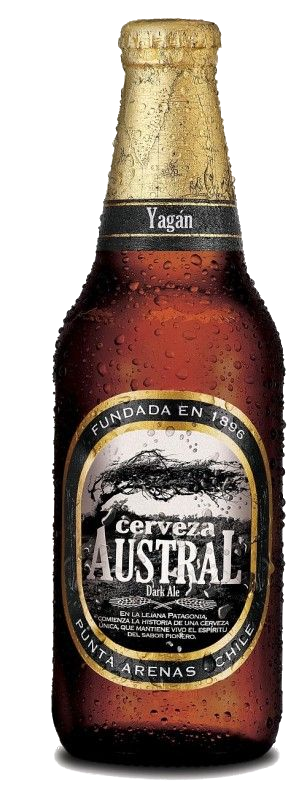 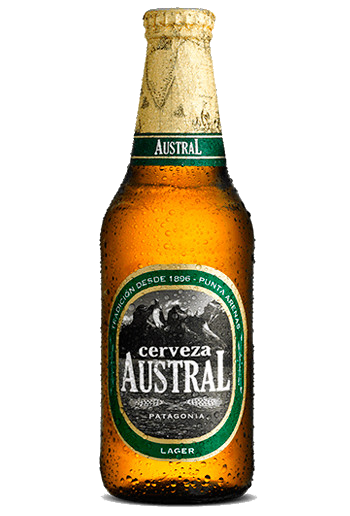 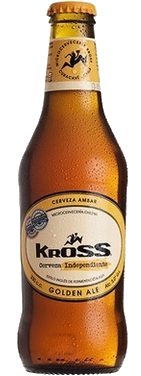 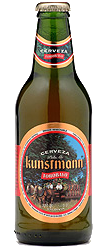 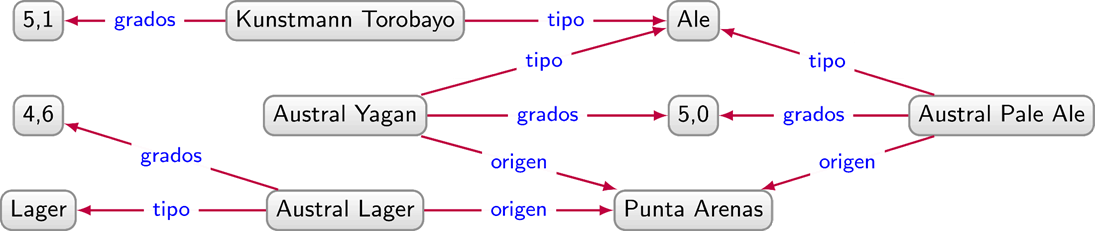 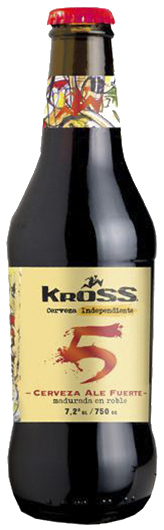 RDF/SPARQL
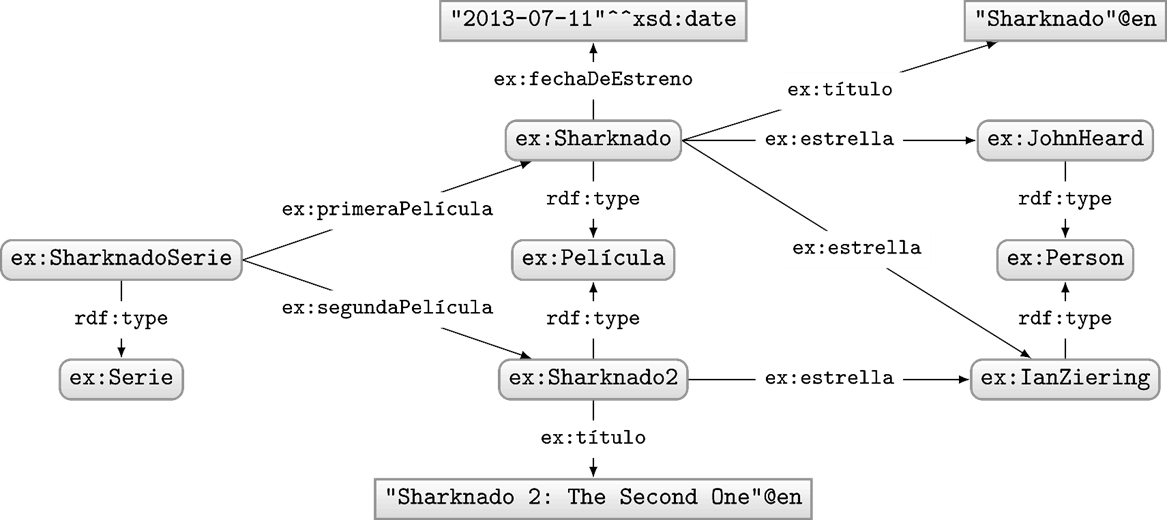 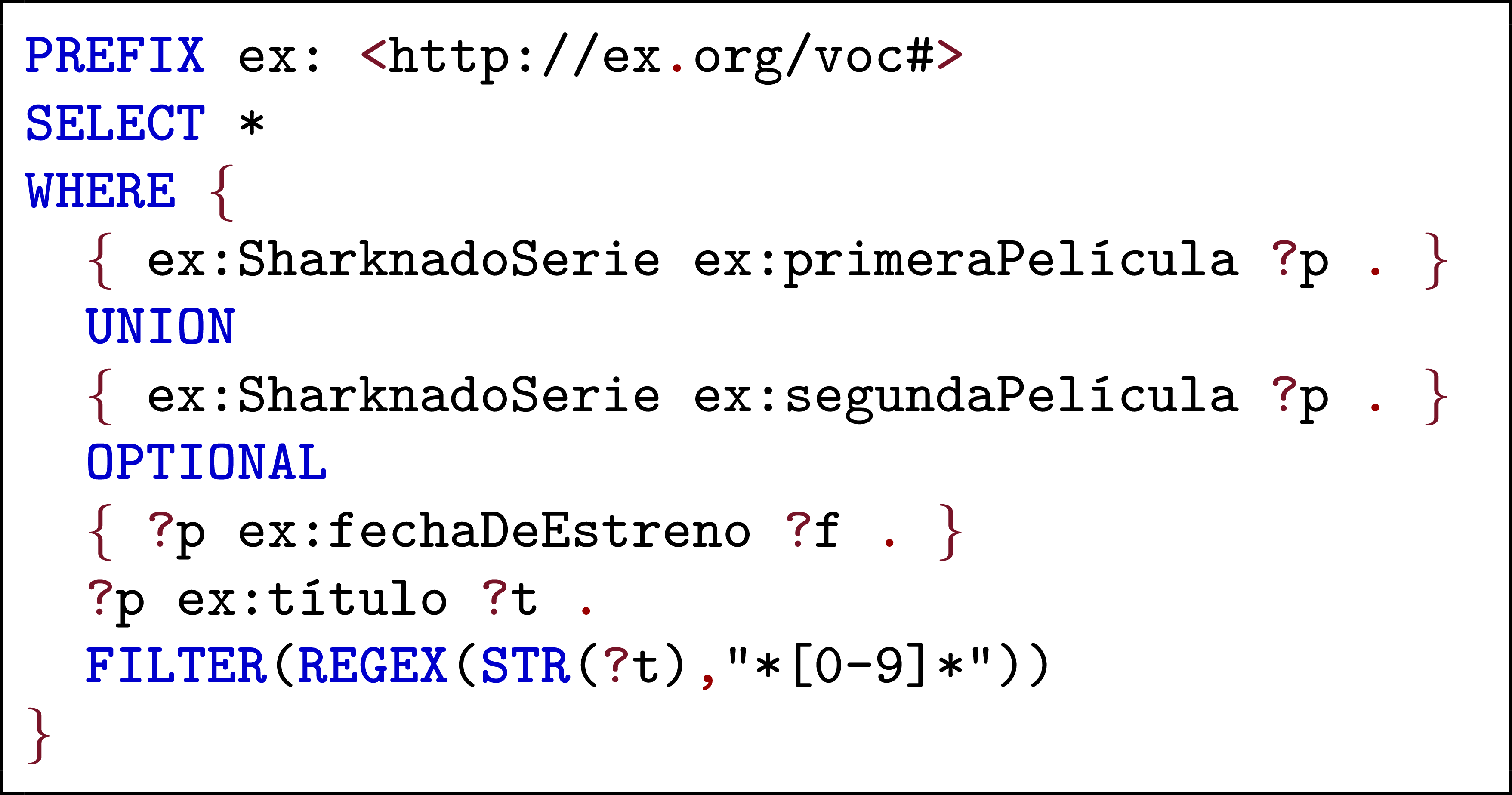 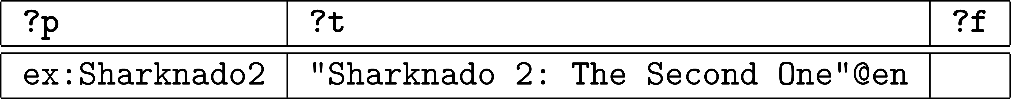 Evaluación del curso
50% tareas:
40% ejercicios/laboratorios
10% proyecto

50% exámenes:
2 controles, 1 examen final
Examen Final
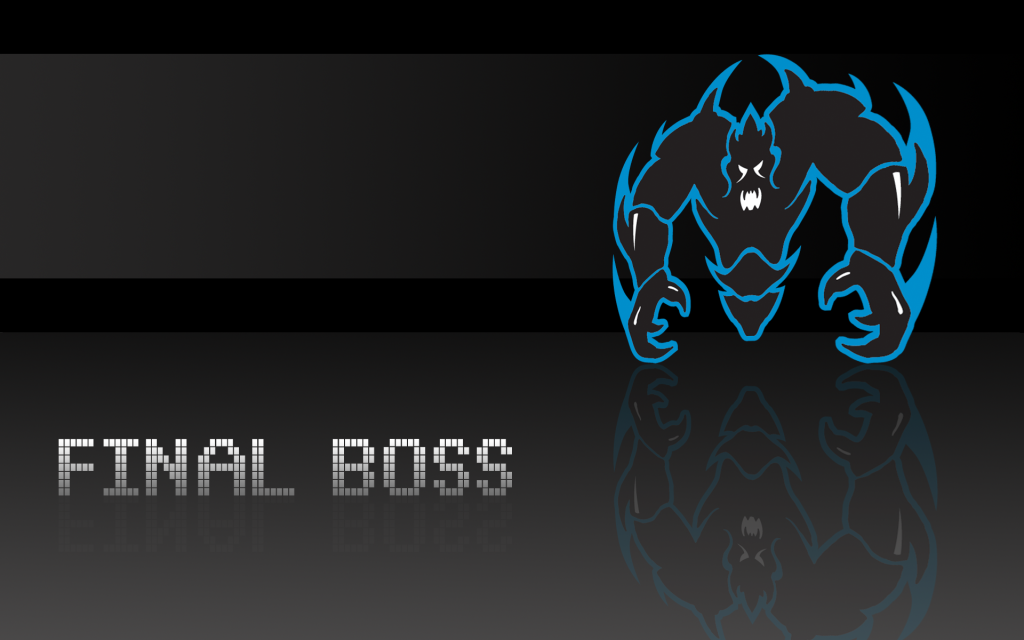 29 de agosto, 18:00
3 horas
2 páginas de notas originales escritas a mano
4 preguntas (se considerarán los mejores 3)
E/R, Álgebra Relacional
SQL (consultas, crear tablas, vistas, injección, etc.)
Indexación, Formas Normales, Transacciones
Datos semi-estructurados (árboles, grafos)
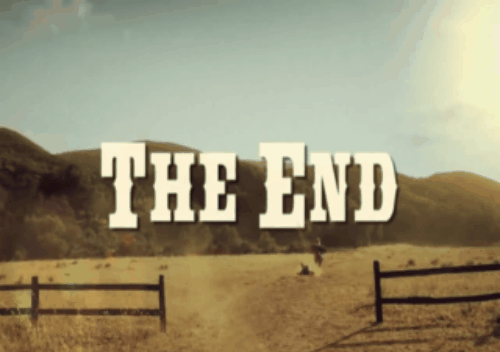 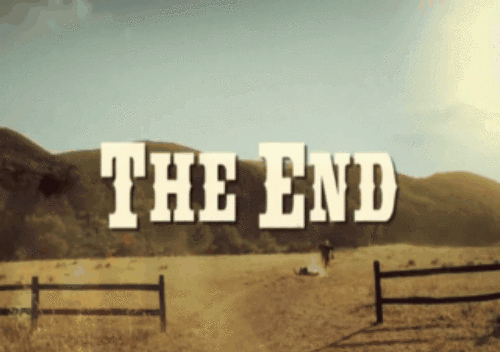 En muchas ámbitos de la computación, la gestión de datos es el desafío central
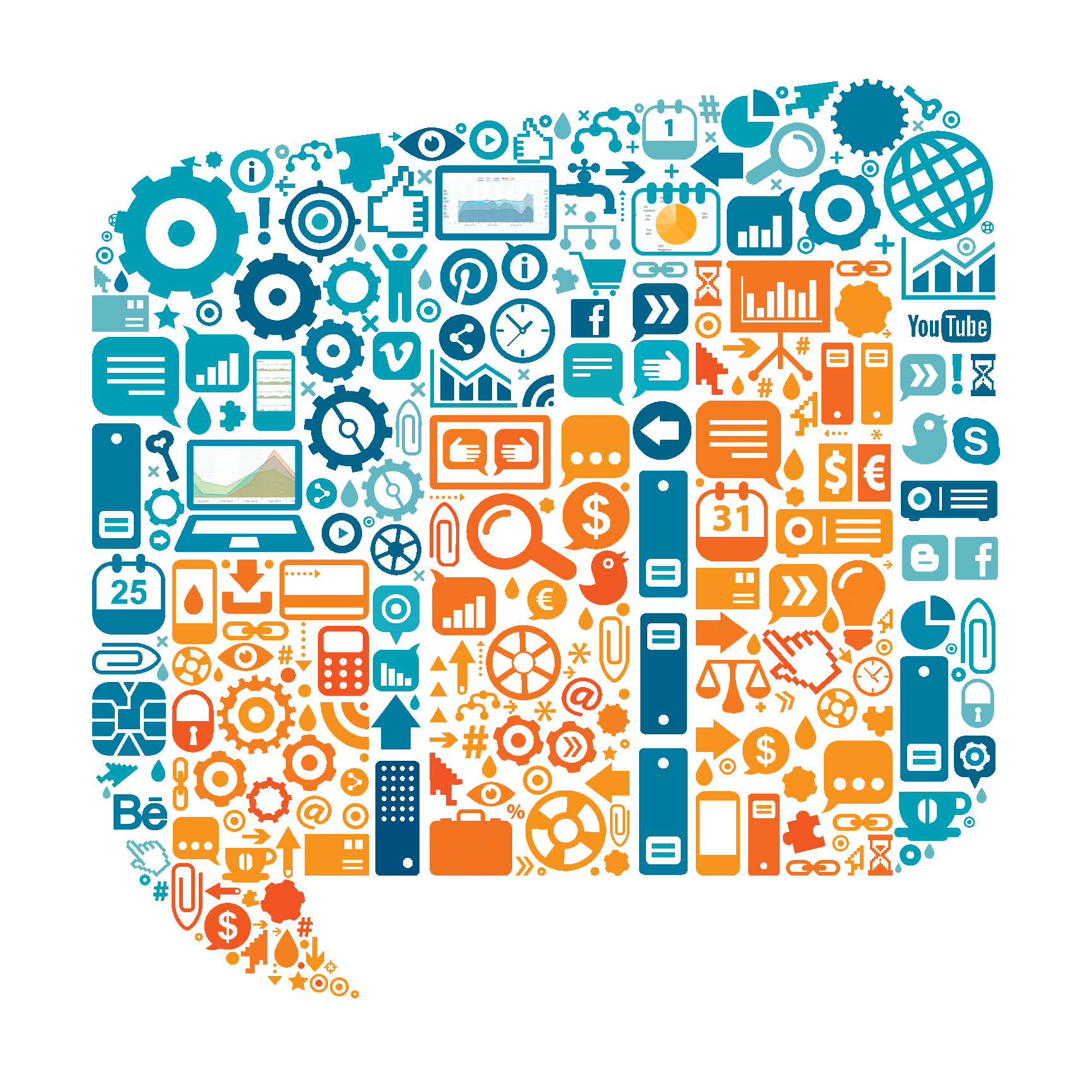 Mucha demanda de “data scientists”
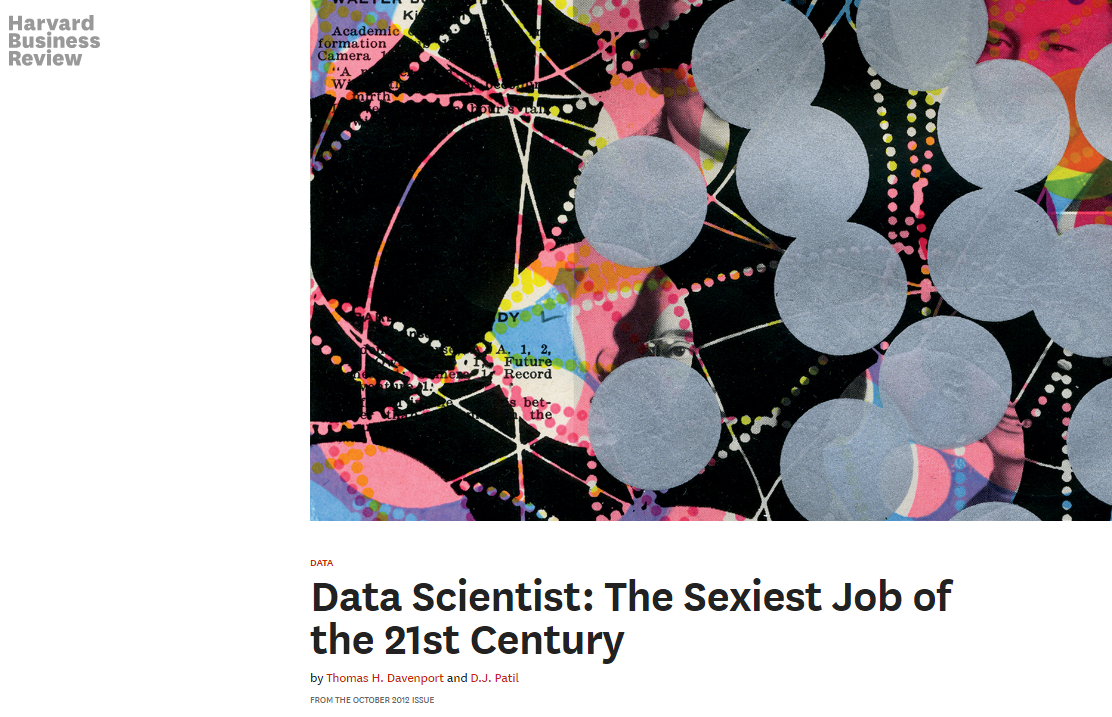 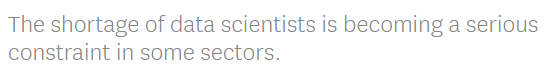 "Data Scientist Job Postings" (2016)
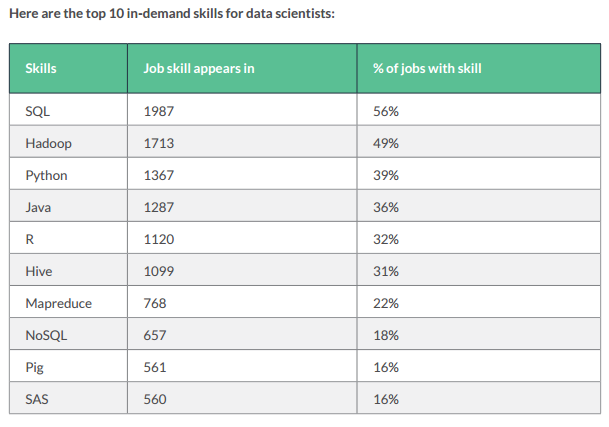 http://visit.crowdflower.com/rs/416-ZBE-142/images/CrowdFlower_DataScienceReport_2016.pdf
Resumen de los cursos de datos
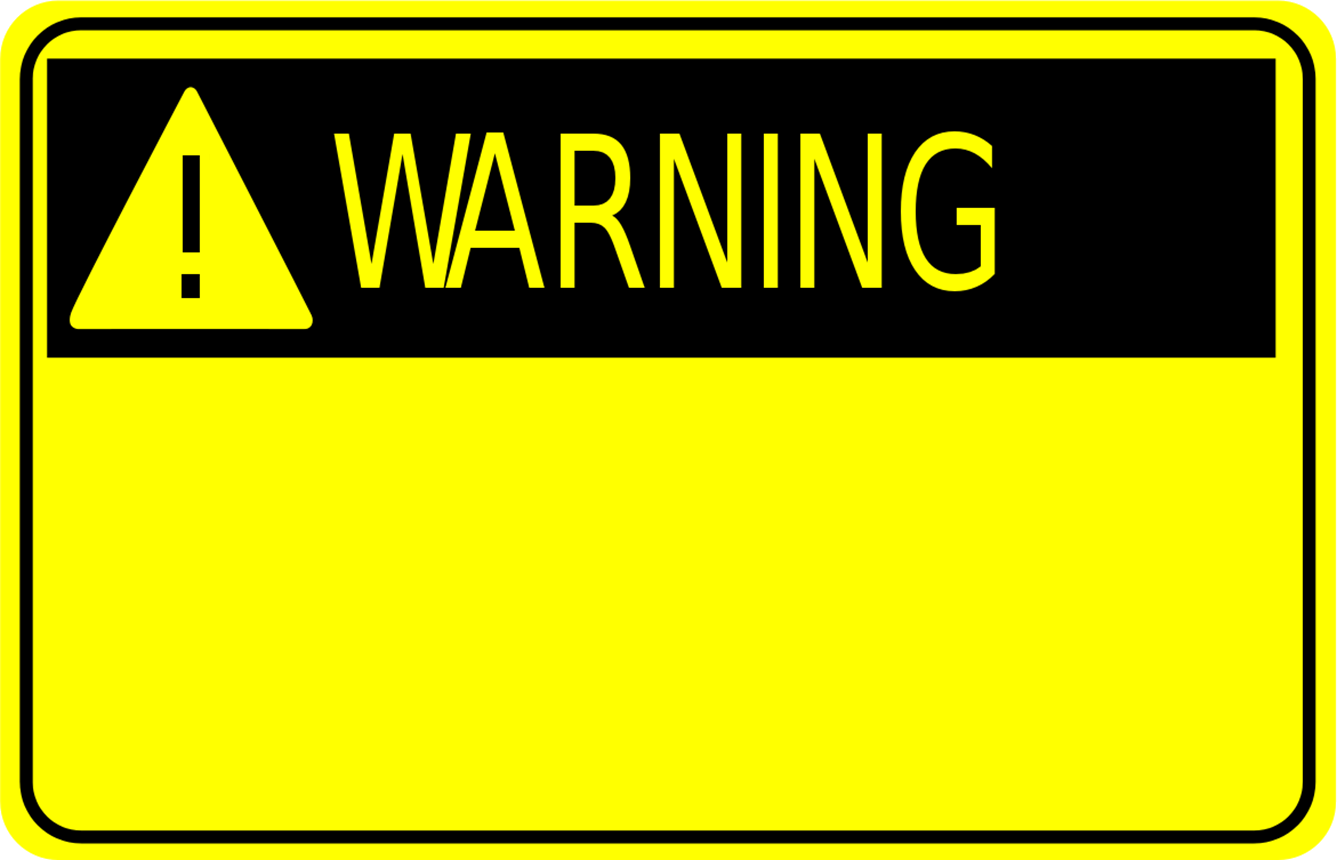 WARNING
¡La información aquí no es oficial!

Puede ser que haya más cursos
Puede ser que los detalles hayan cambiado
No estoy promocionando nada
No sé qué se dicta en los cursos
No soy un experto en algunas áreas
Preparé la clase en el último minuto
Aprendizaje
Minería de Datos
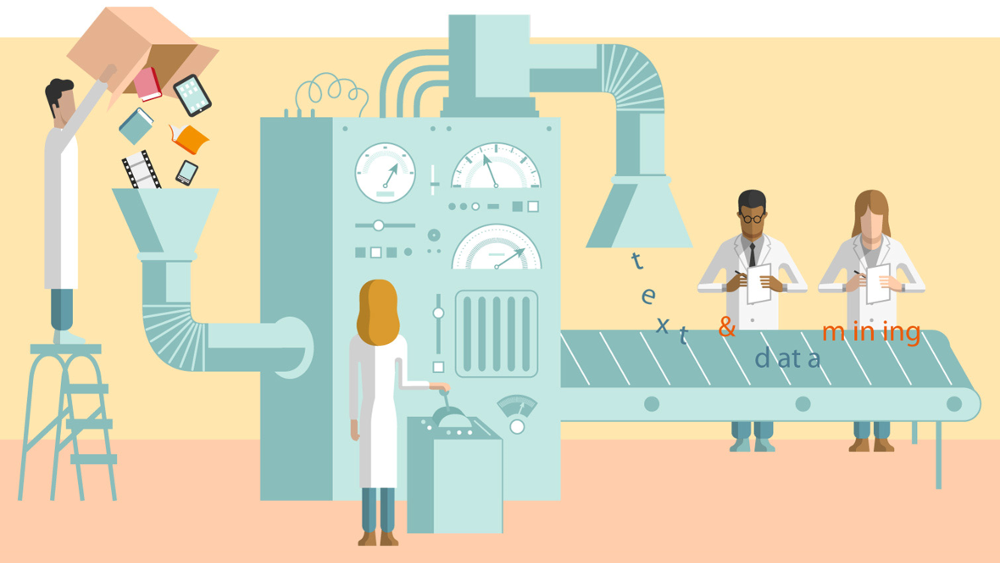 CC5206/CC71Q
Introducción a la Minería de Datos
Bárbara Poblete
Primavera y Otoño
Aprendizaje Computacional
CC5112
Aprendizaje Computacional
Pablo Barceló
???
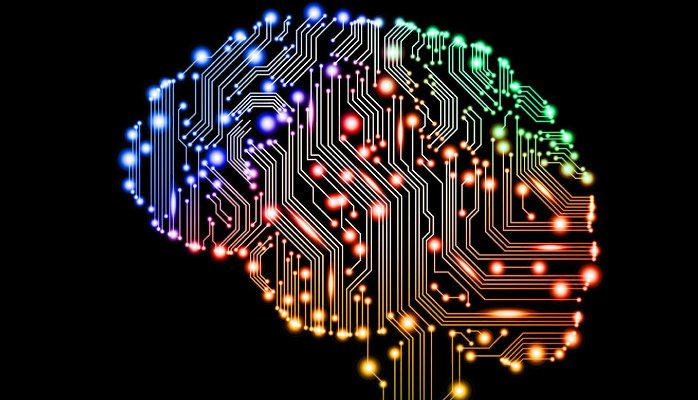 CC5114
Redes Neuronales y 
Programación Genética
Alexandre Bergel
Primavera
CC5113
Aprendizaje Automático Bayesiano
Pablo Guerrero
Otoño
CC5509
Deep Learning
Jorge Pérez, José M. Saavedra
Otoño
CC5509
Reconocimiento de Patrones
Mauricio Cerda, José M. Saavedra
Primavera
MA5203
Aprendizaje de Máquinas Probabilístico
Felipe Tobar
Otoño
Escalabilidad
Procesamiento Masivo de Datos
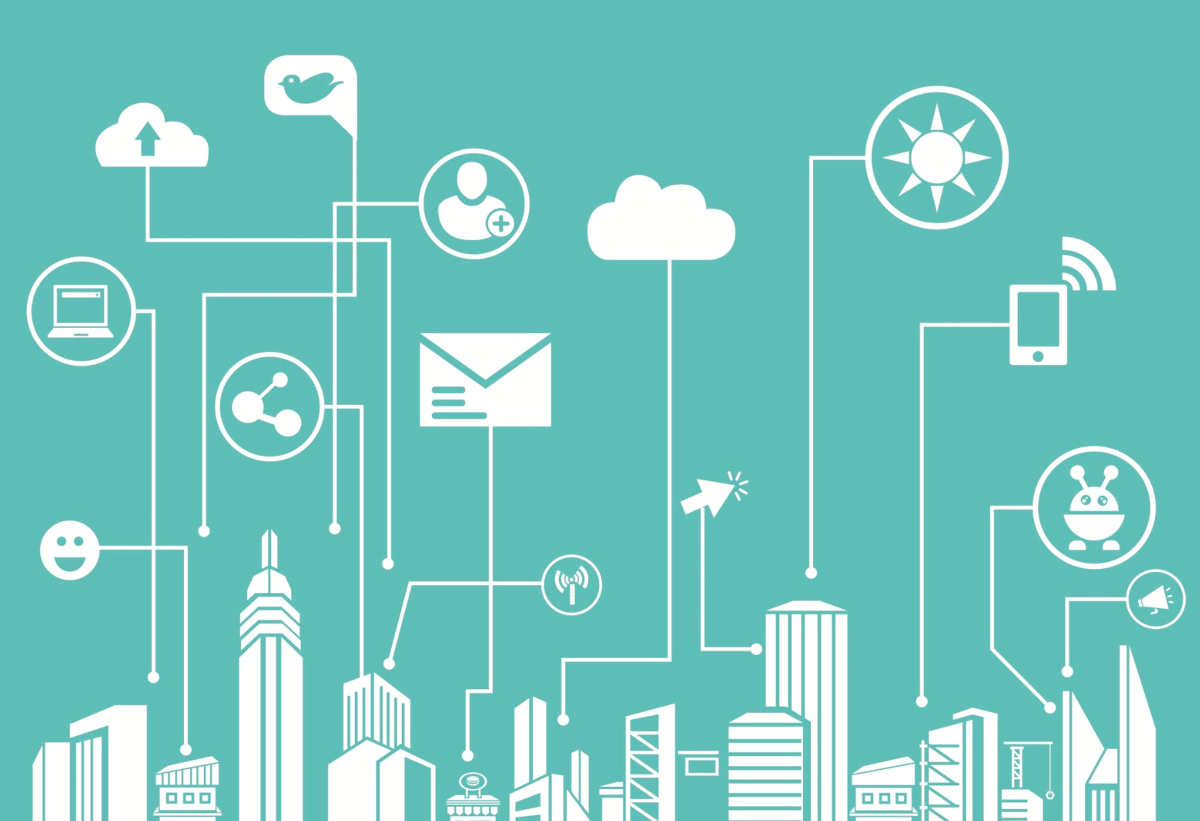 CC5212
Procesamiento Masivo de Datos
Aidan Hogan
Otoño
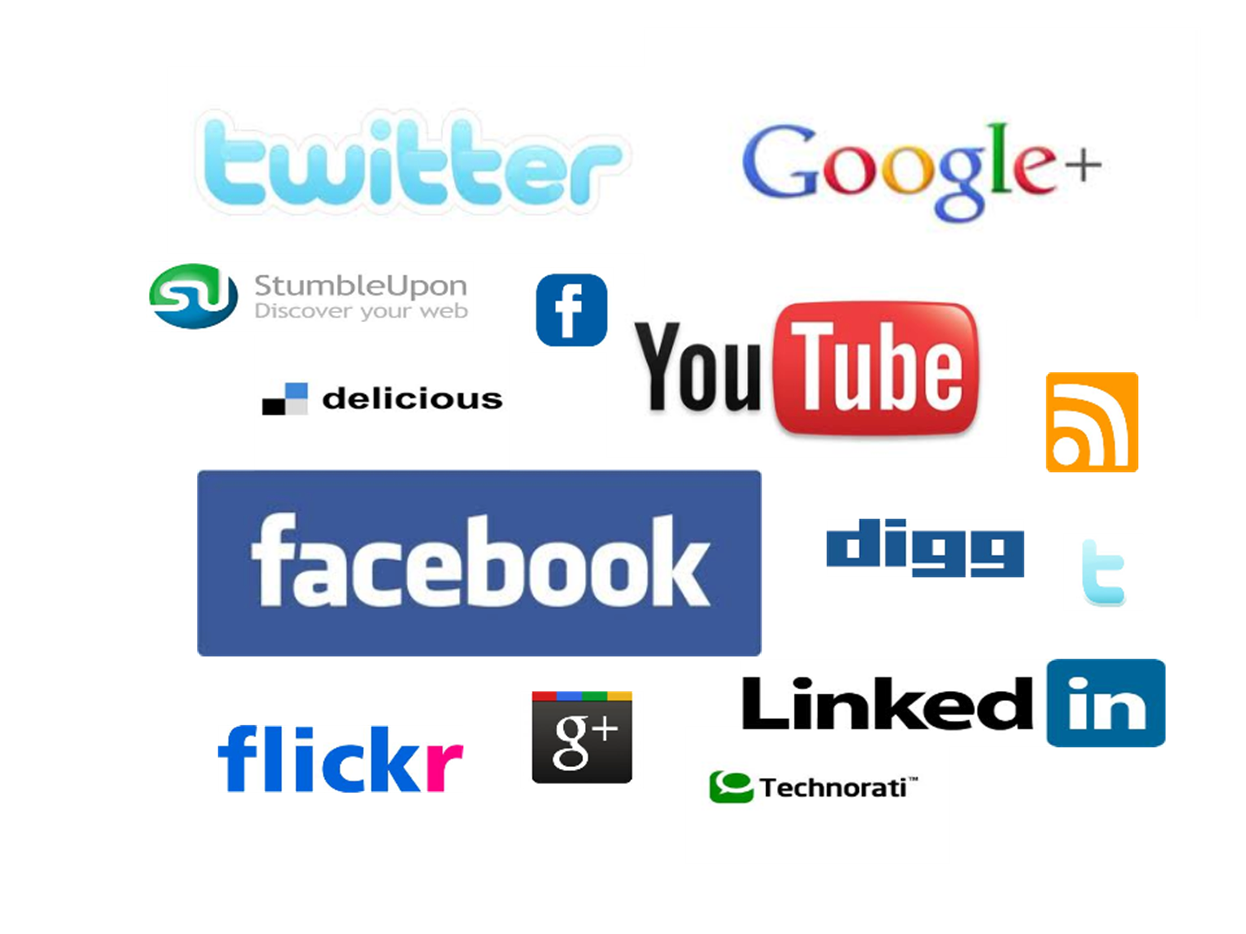 Sistemas Distribuidos
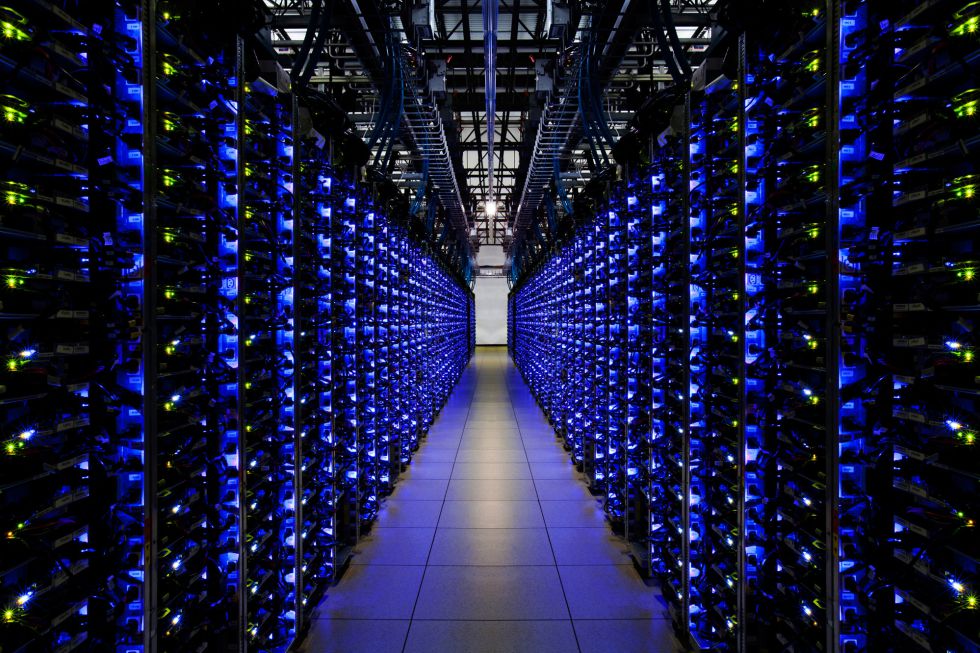 CC5303
Sistemas Distribuidos
Javier Bustos Jiménez
Otoño
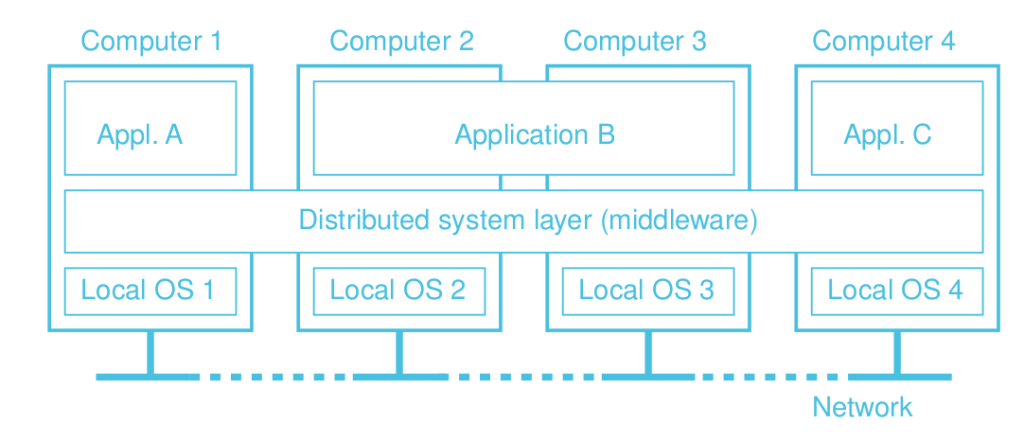 CC5304
Arquitectura de Sistemas de Alta Disponibilidad
Cesar Guerrero
Otoño y Primavera
Estructuras de Datos Comprimidas
CC7320
Estructuras de Datos Comprimidas
Gonzalo Navarro
Otoño
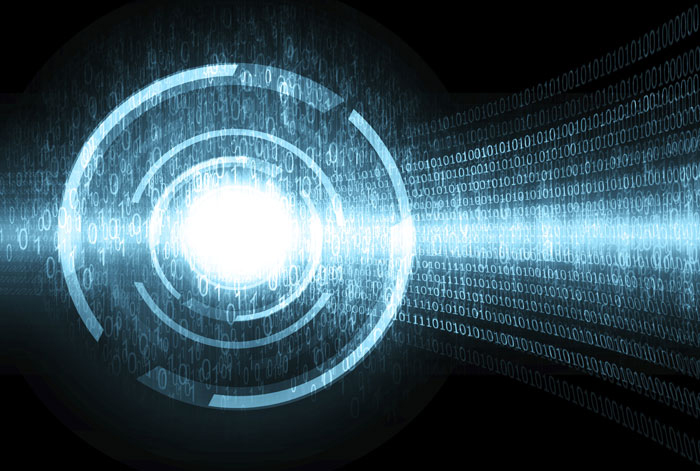 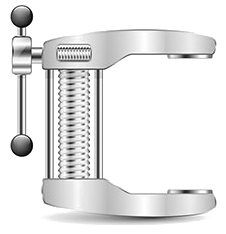 Texto/Lenguaje natural
Lingüística Computacional
[???]
Lingüística Computacional
Claudio Gutiérrez
Jorge Pérez
???
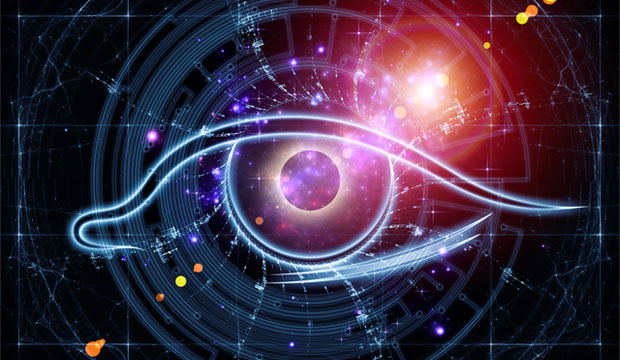 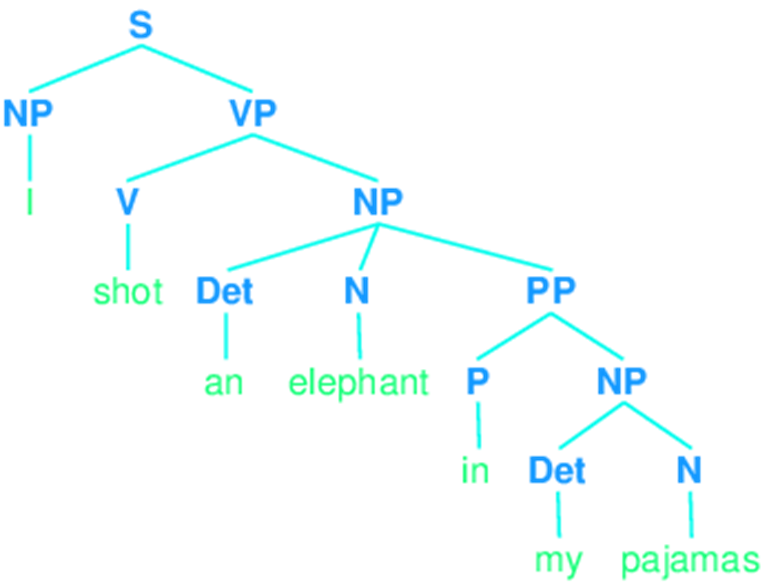 Lógica
Métodos Lógicos
CC5102
Métodos Lógicos en 
Ciencias de la Computación
Pablo Barceló
Primavera
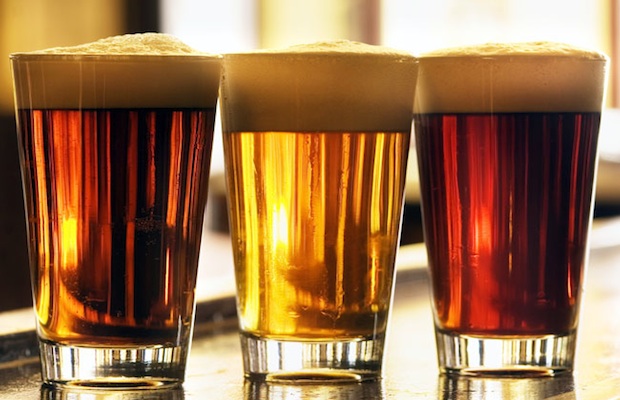 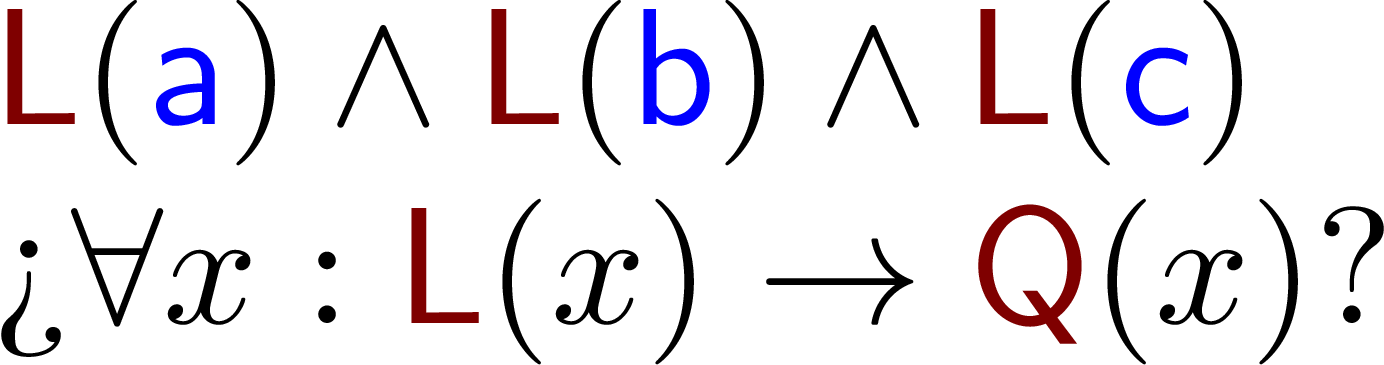 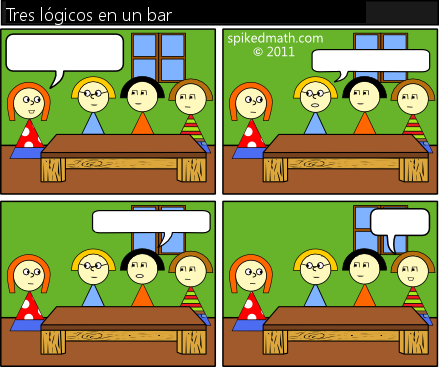 ¿QUIEREN  TODOS UDS. UNA CERVEZA?
NO SÉ.
NO SÉ.
¡SÍ!
Teoría de Bases de Datos
CC5207
Teoría de Bases de Datos
Jorge Pérez
???
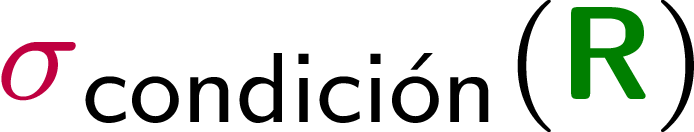 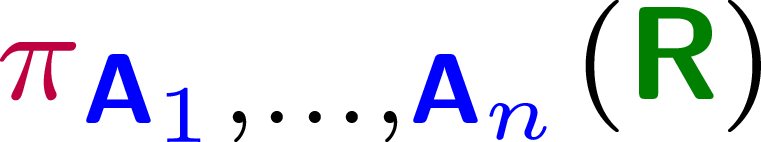 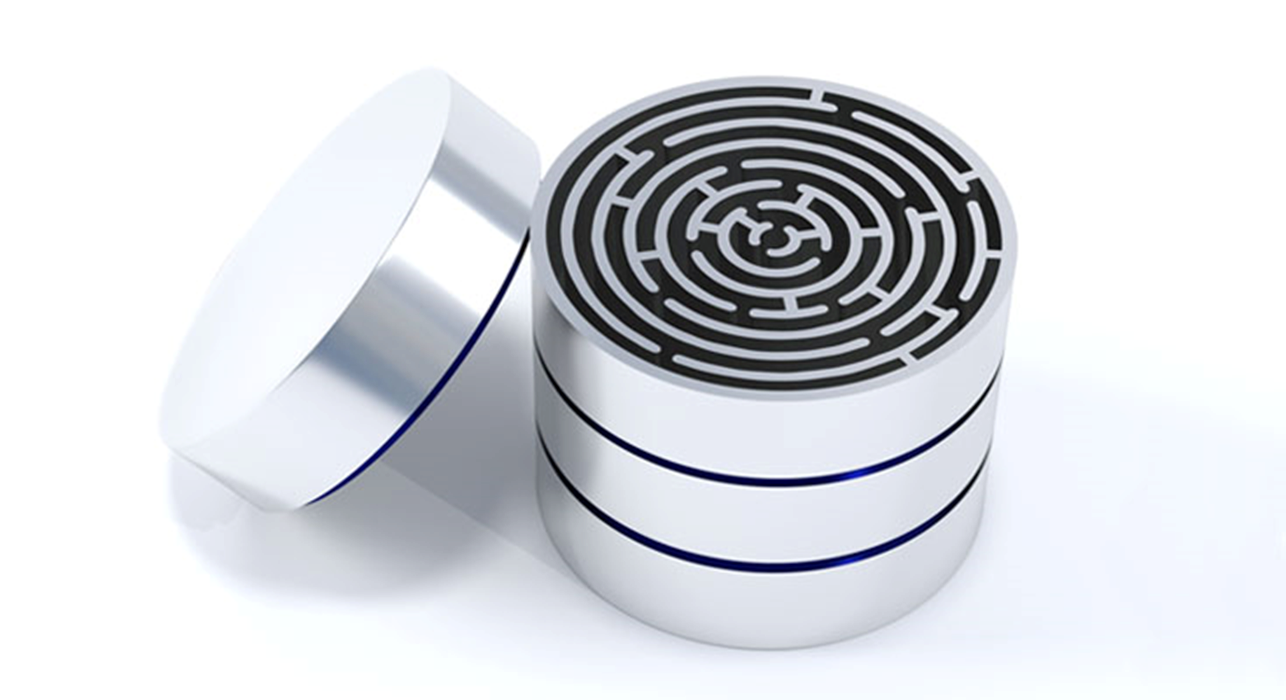 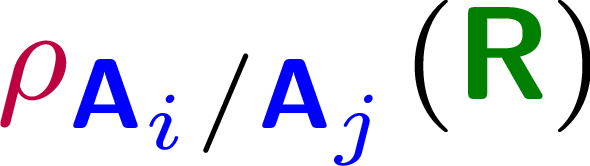 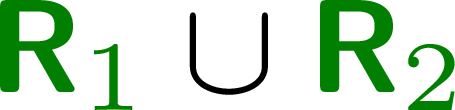 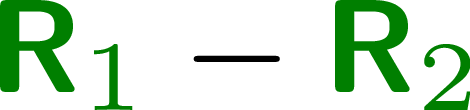 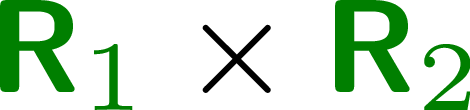 Multimedia
Imágenes, Videos, Audio ...
CC5508
Procesamiento y Análisis de Imágenes
Mauricio Cerda, José M. Saavedra
Primavera
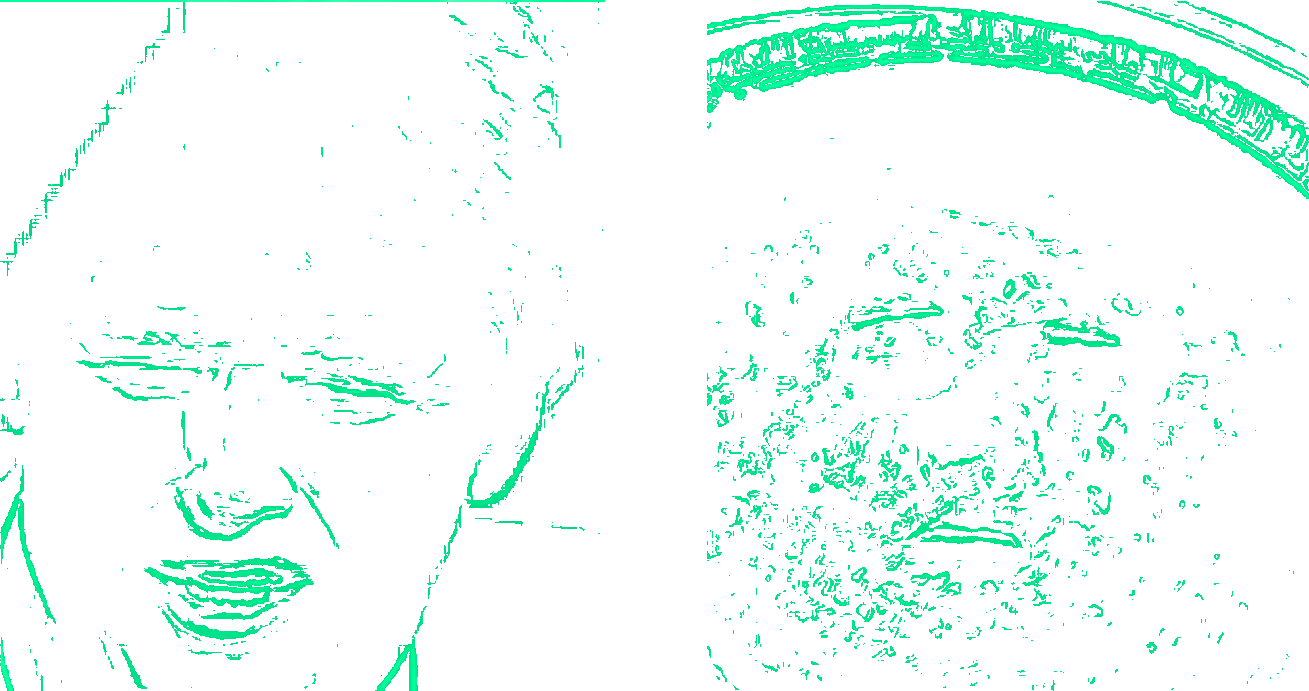 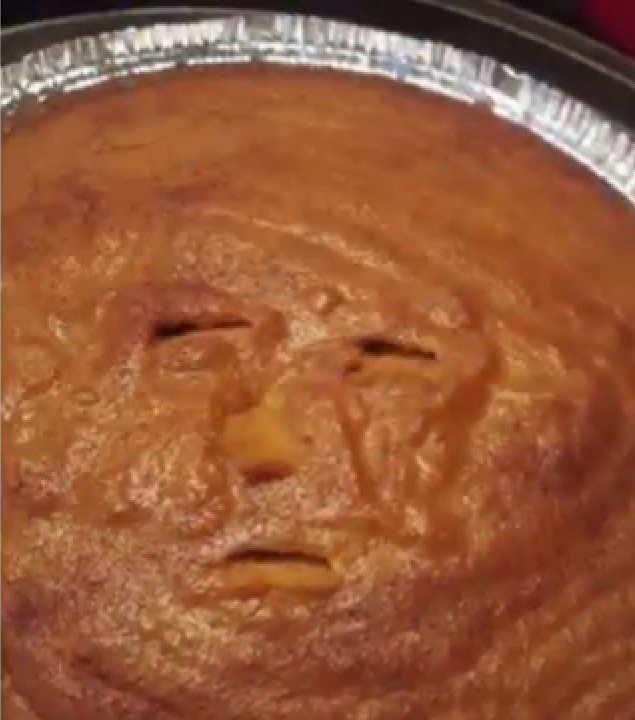 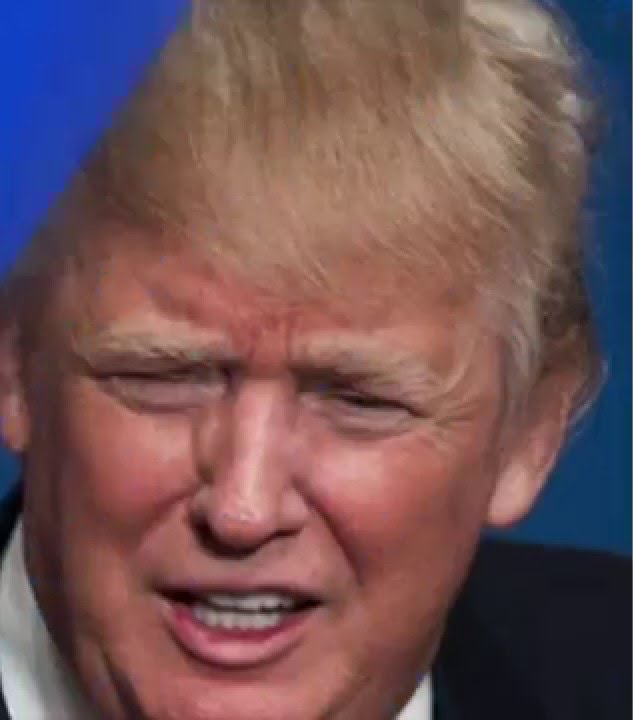 CC5213
Recuperación de Información Multimedia
Juan Manuel Barrios
Otoño y Primavera
Visualización
Visualización de Información
CC5208
Visualización de Información
Benjamín Bustos
Otoño
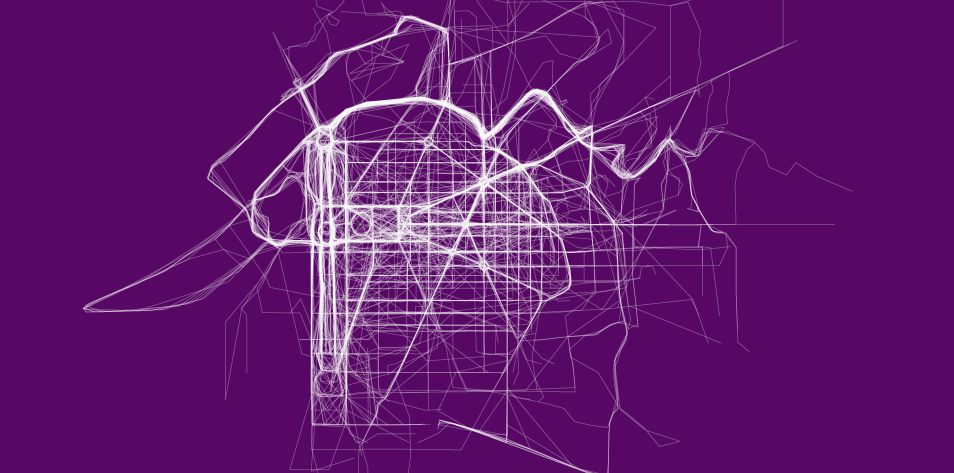 Seguridad
Seguridad de Datos
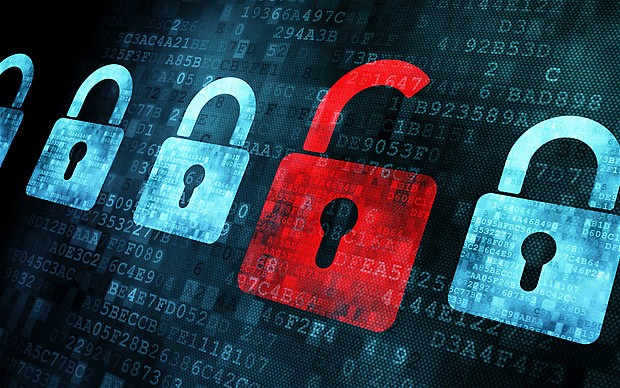 CC5312
Seguridad de Datos
Alejandro Hevia
Cristian Rojas
???
La Web
Desarrollo de Aplicaciones Web
CC5002
Desarrollo de Aplicaciones Web
José Urzúa
Otoño
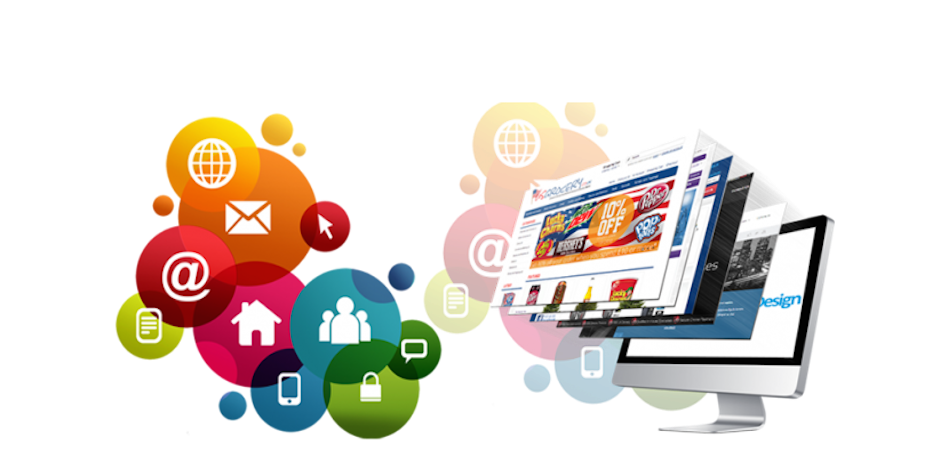 Recuperación de Información
CC5203
Recuperación de Información
???
???
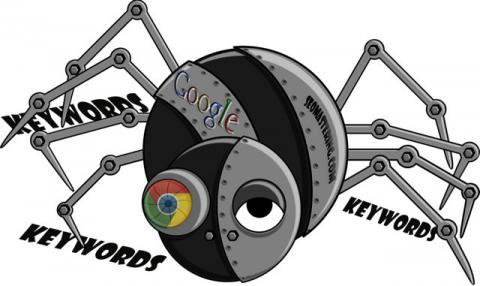 La Web de Datos
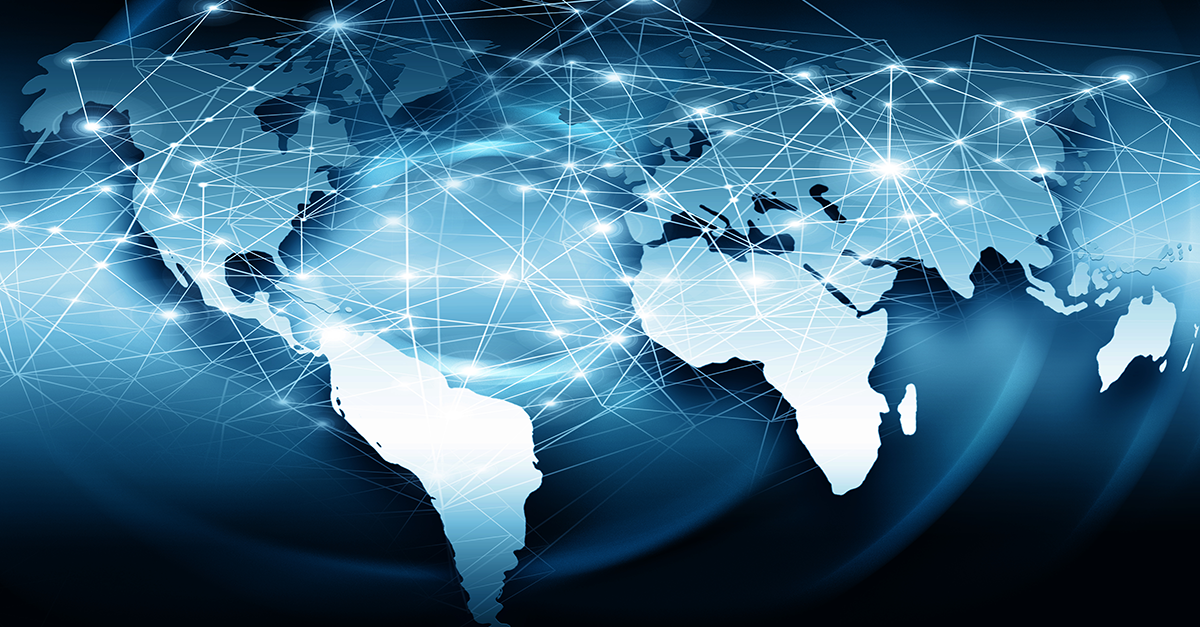 CC6202
La Web de Datos
Aidan Hogan
Primavera
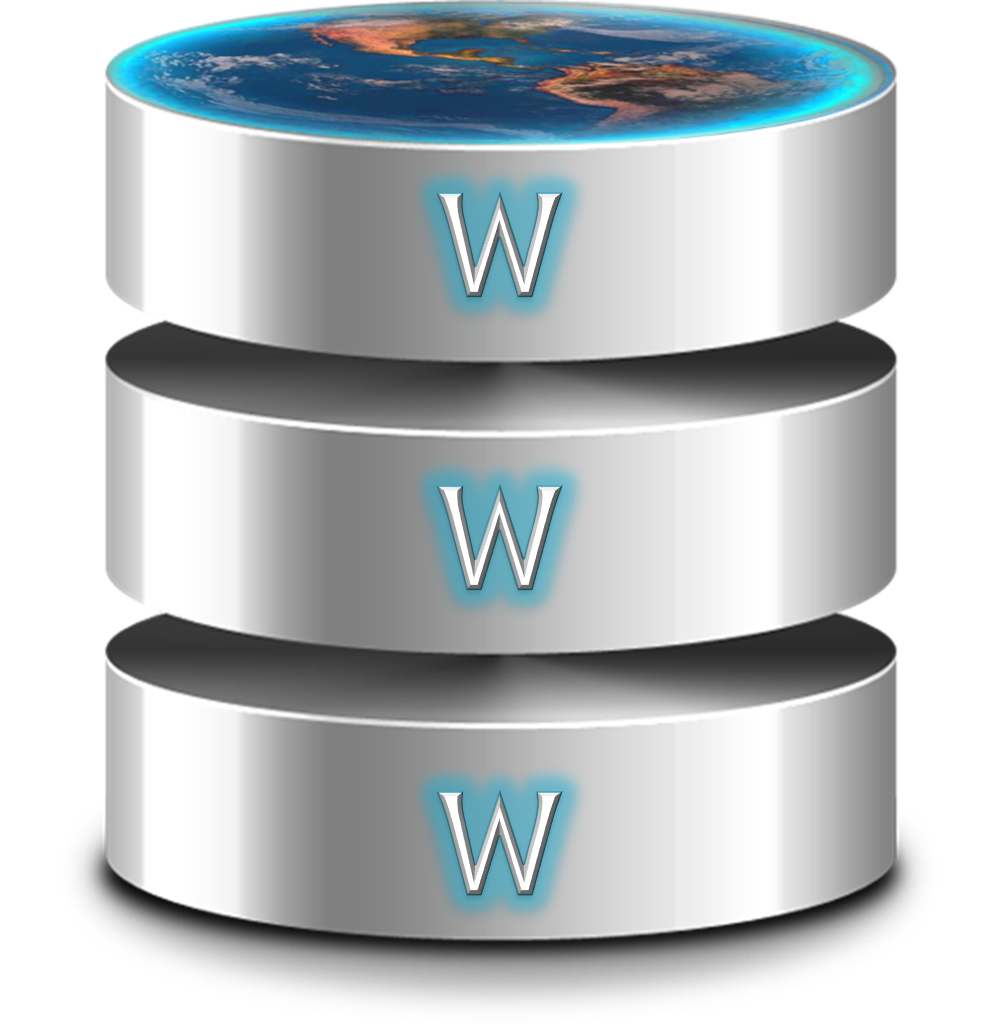 Dominios Específicos
Análisis de Negocio (Business Analytics)
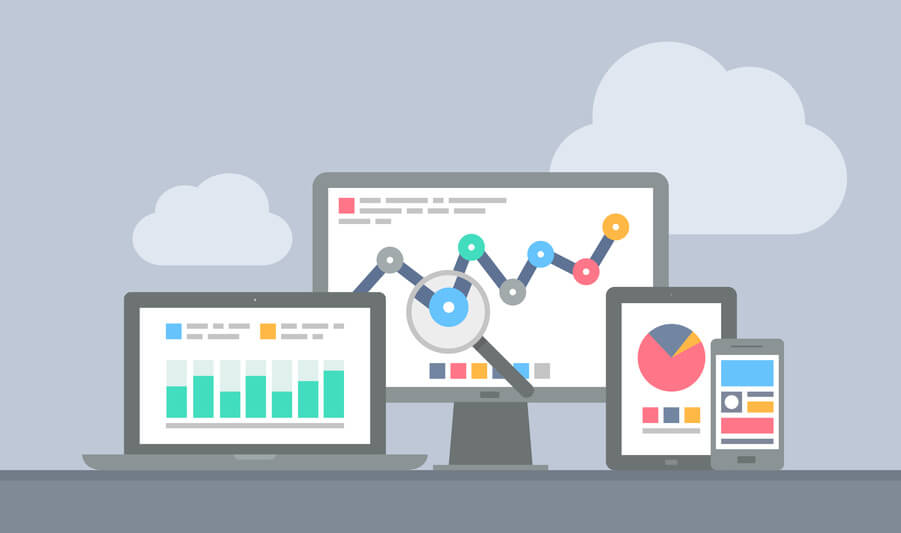 CC5615
Business Analytics
Marcela Calderón
Primavera
Astroinformática
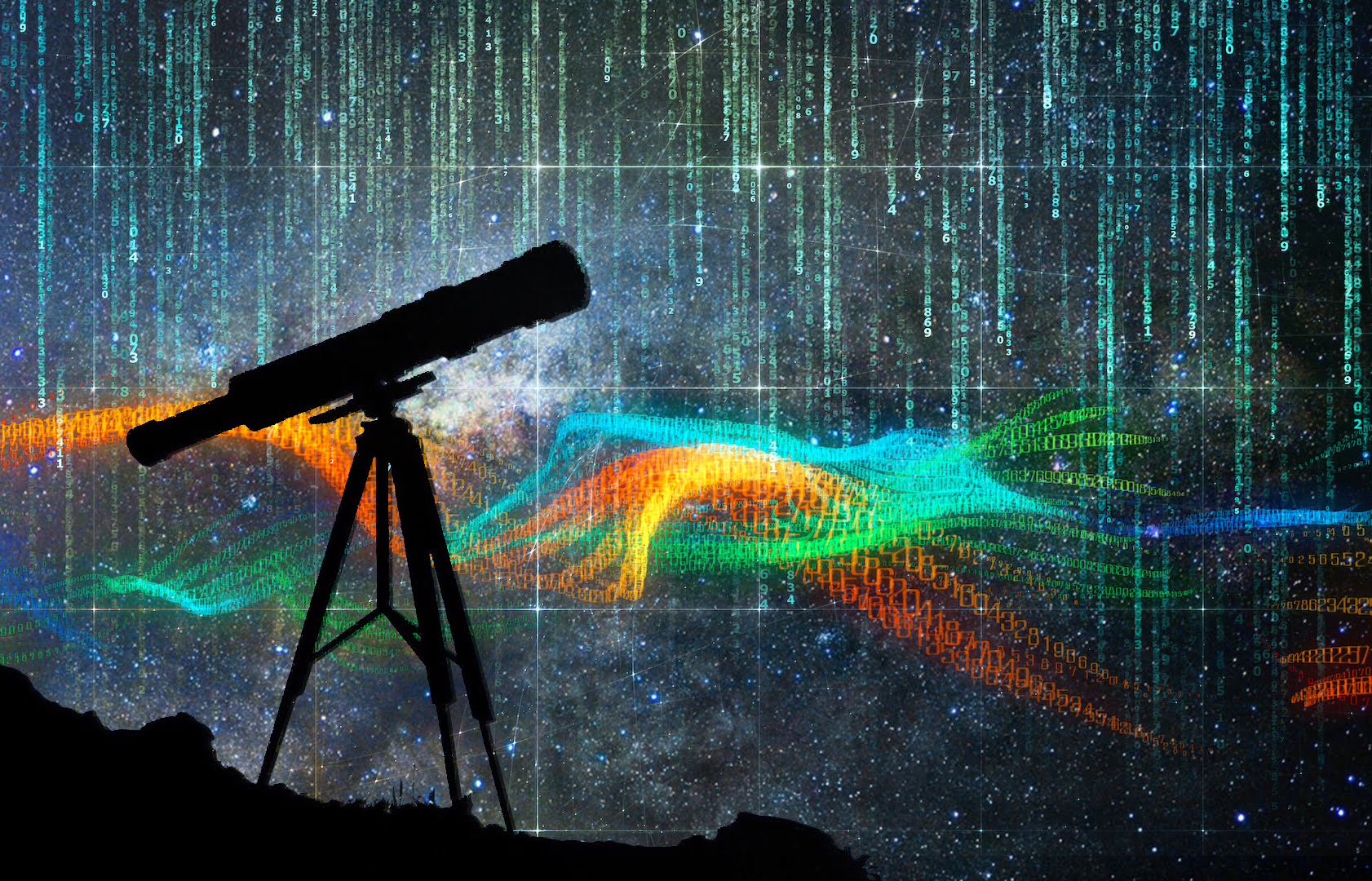 AS4501
Astroinformática
Guillermo Cabrera
Francisco Forster
Patricio Rojo
Primavera
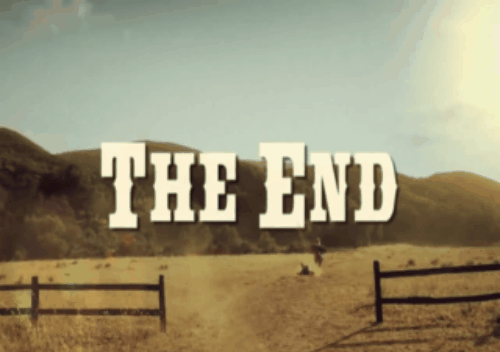 Preguntas?
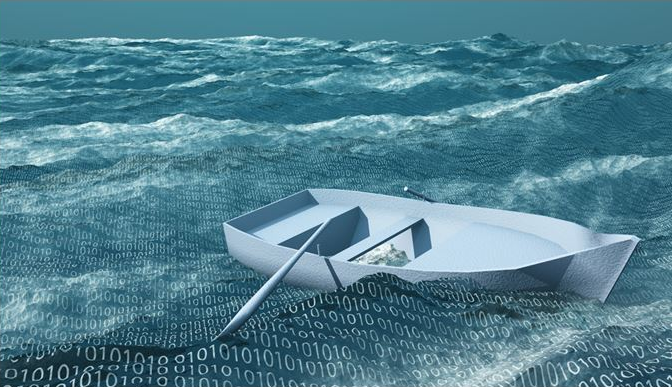 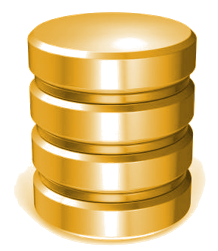